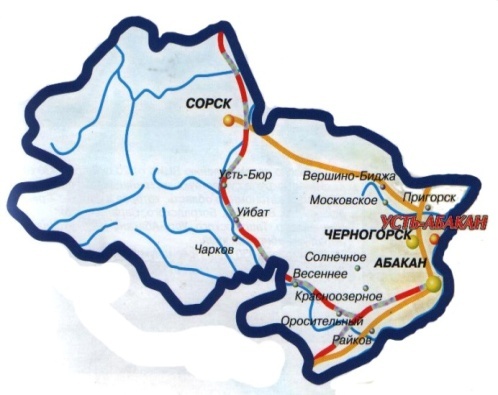 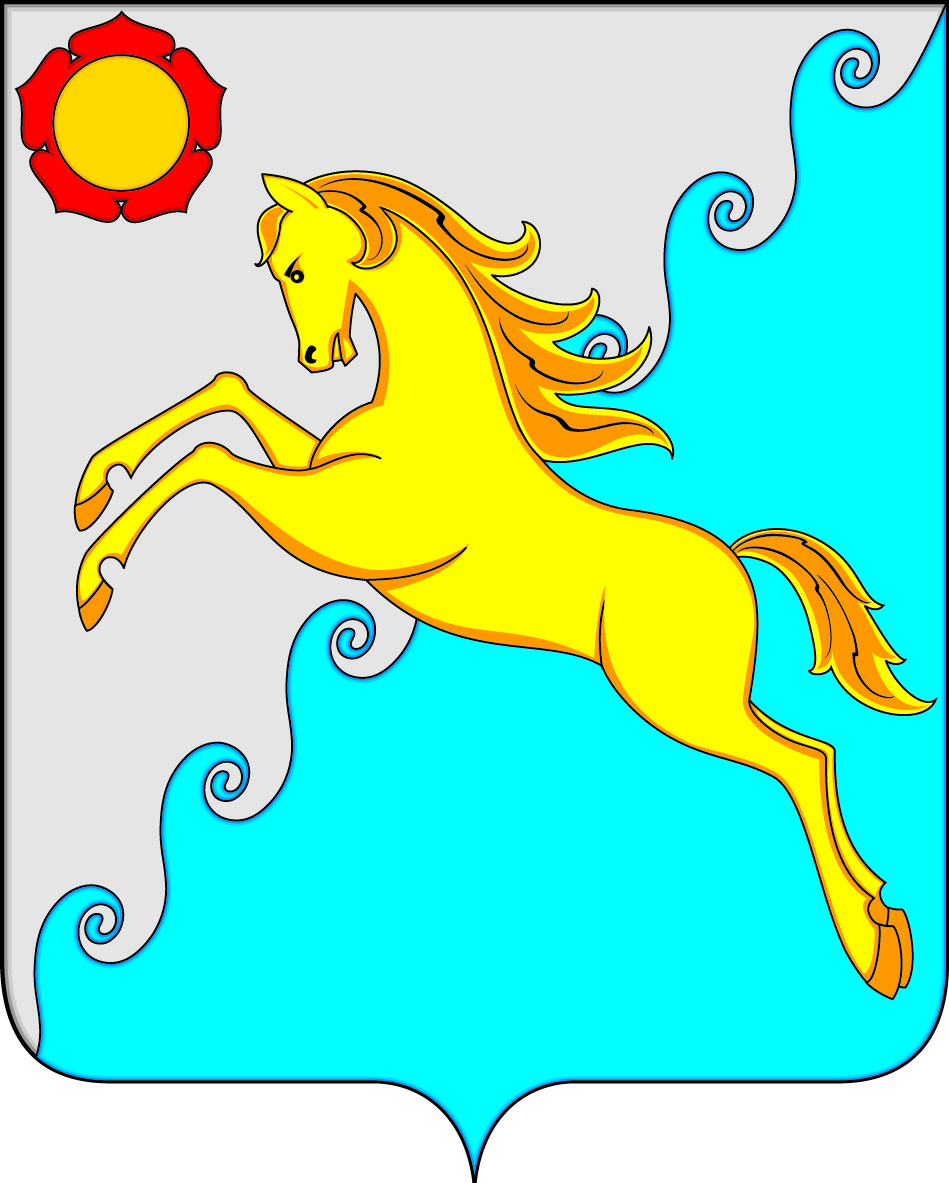 БЮДЖЕТ для граждан
2021-2023 годы
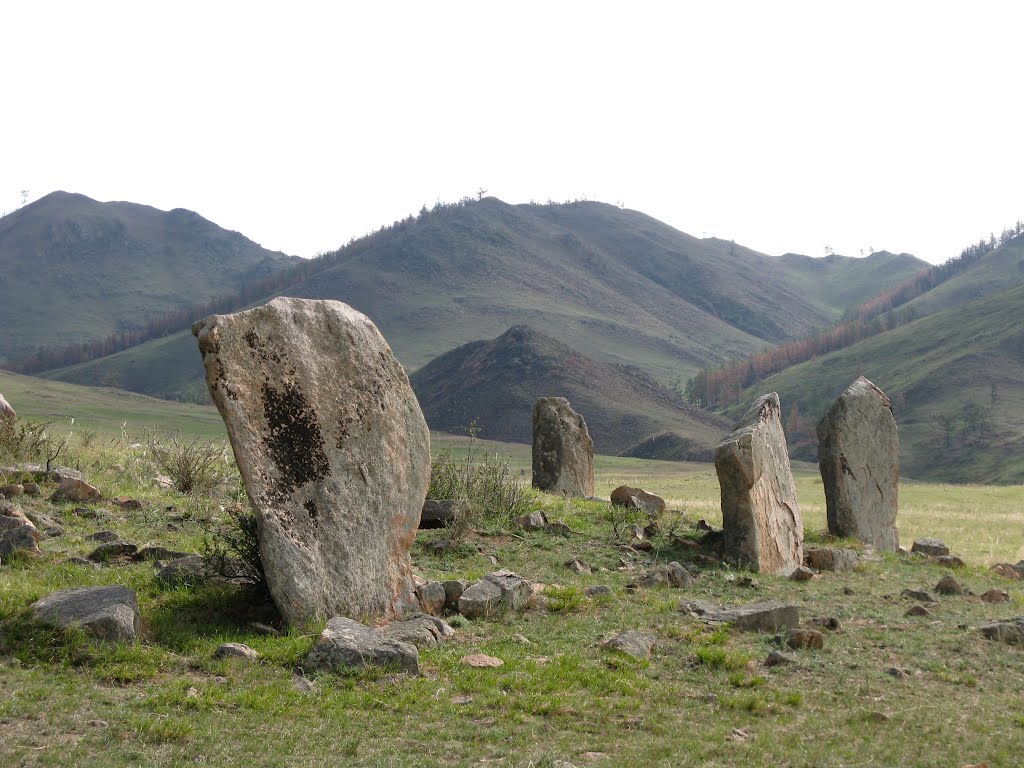 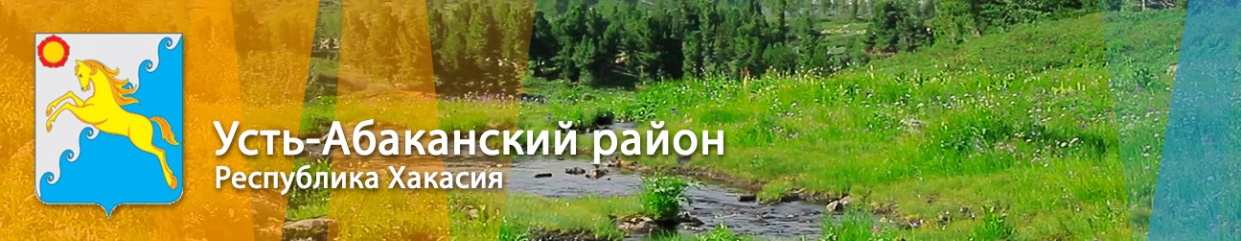 Управление финансов и экономики
1
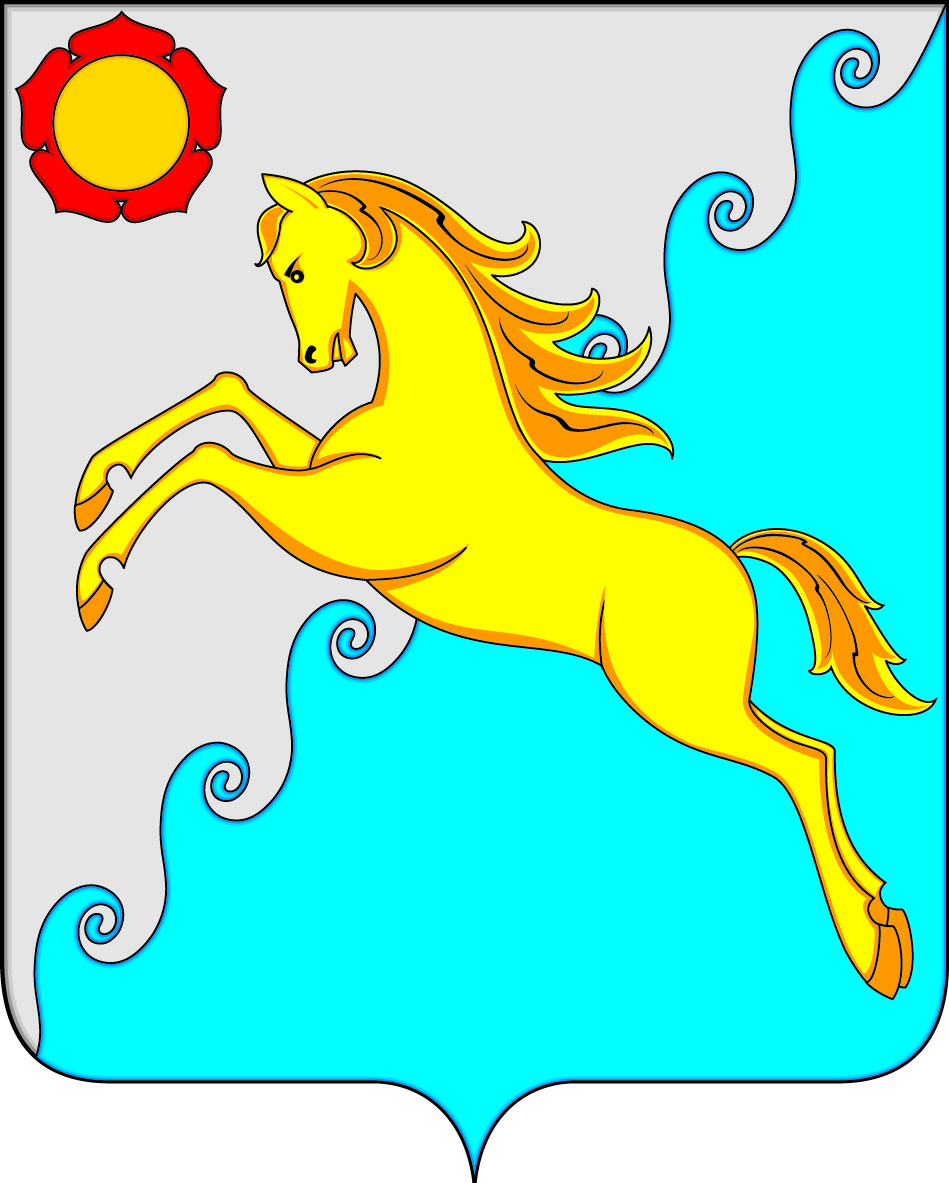 К  Решению Совета депутатов Усть-Абаканского района № 53 от 22.12.2020          «О бюджете муниципального образования Усть-Абаканский район Республики Хакасия на 2021 год и плановый период 2022 и 2023 годов»
Управление финансов и экономики
2
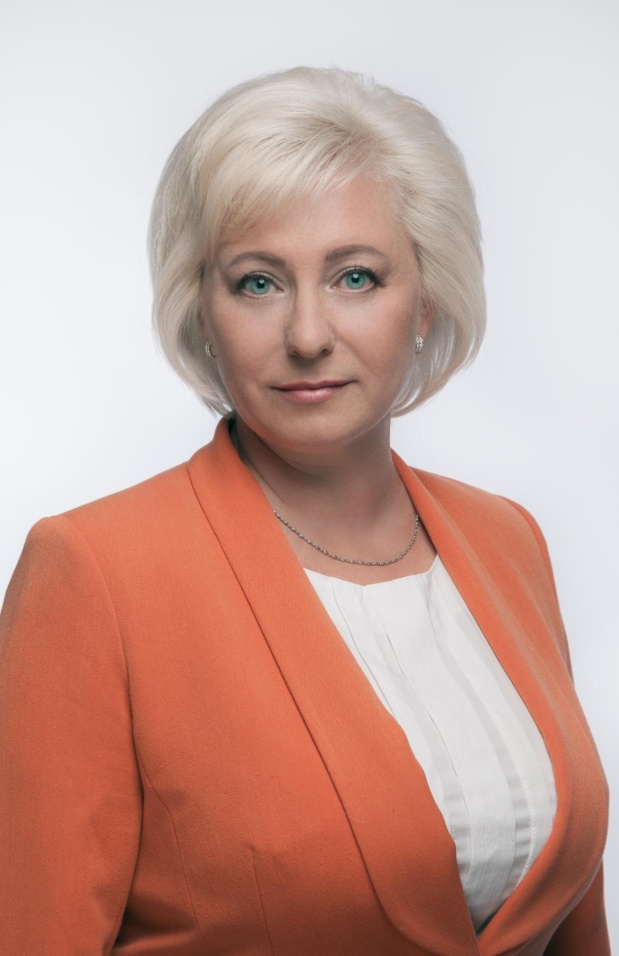 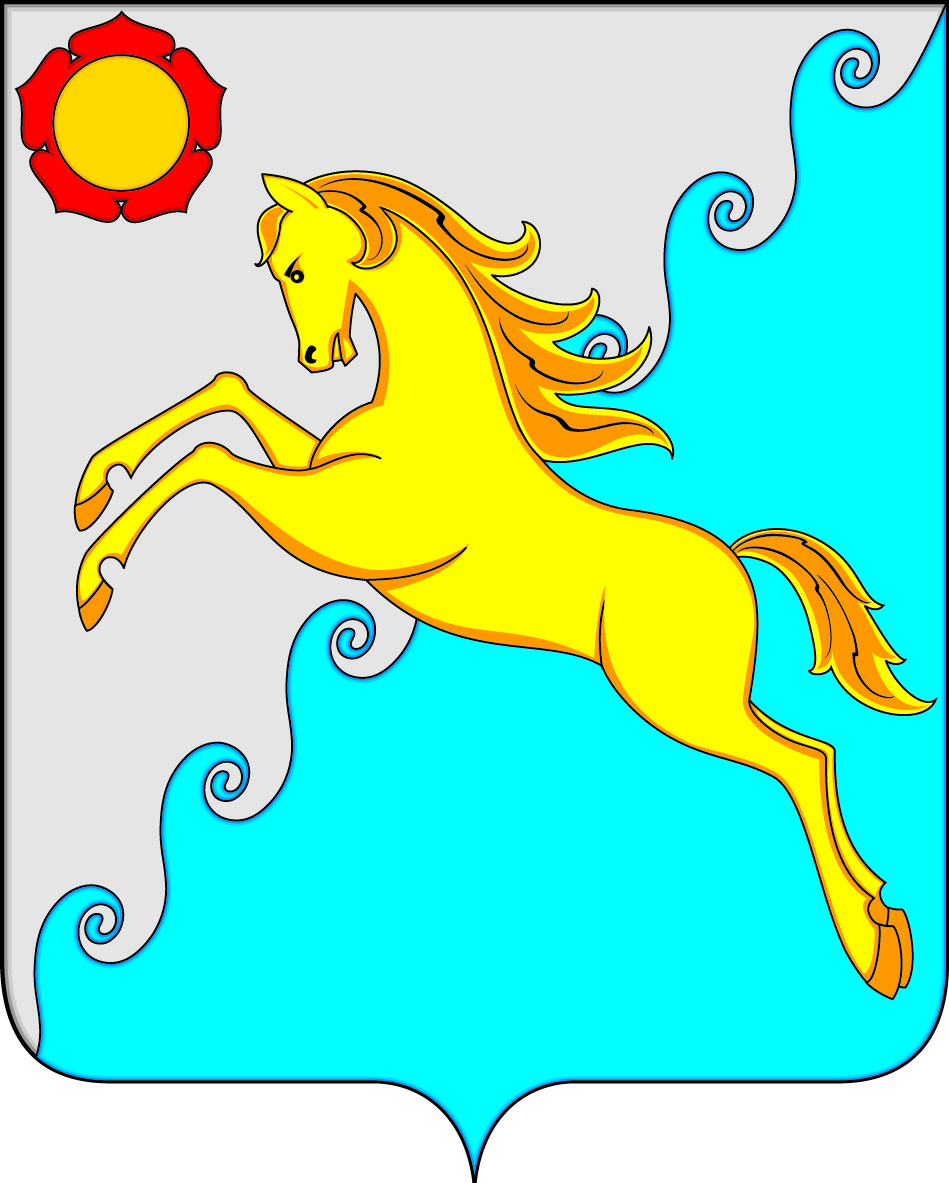 Уважаемые  граждане 
Усть-Абаканского района!
Вы держите в руках «Бюджет для граждан», который познакомит Вас с основными положениями  бюджета муниципального образования Усть-Абаканский район на 2021 год и на плановый период 2022 и 2023 годов.
Глава Усть-Абаканского района  
Е.В. Егорова
Управление финансов и экономики
3
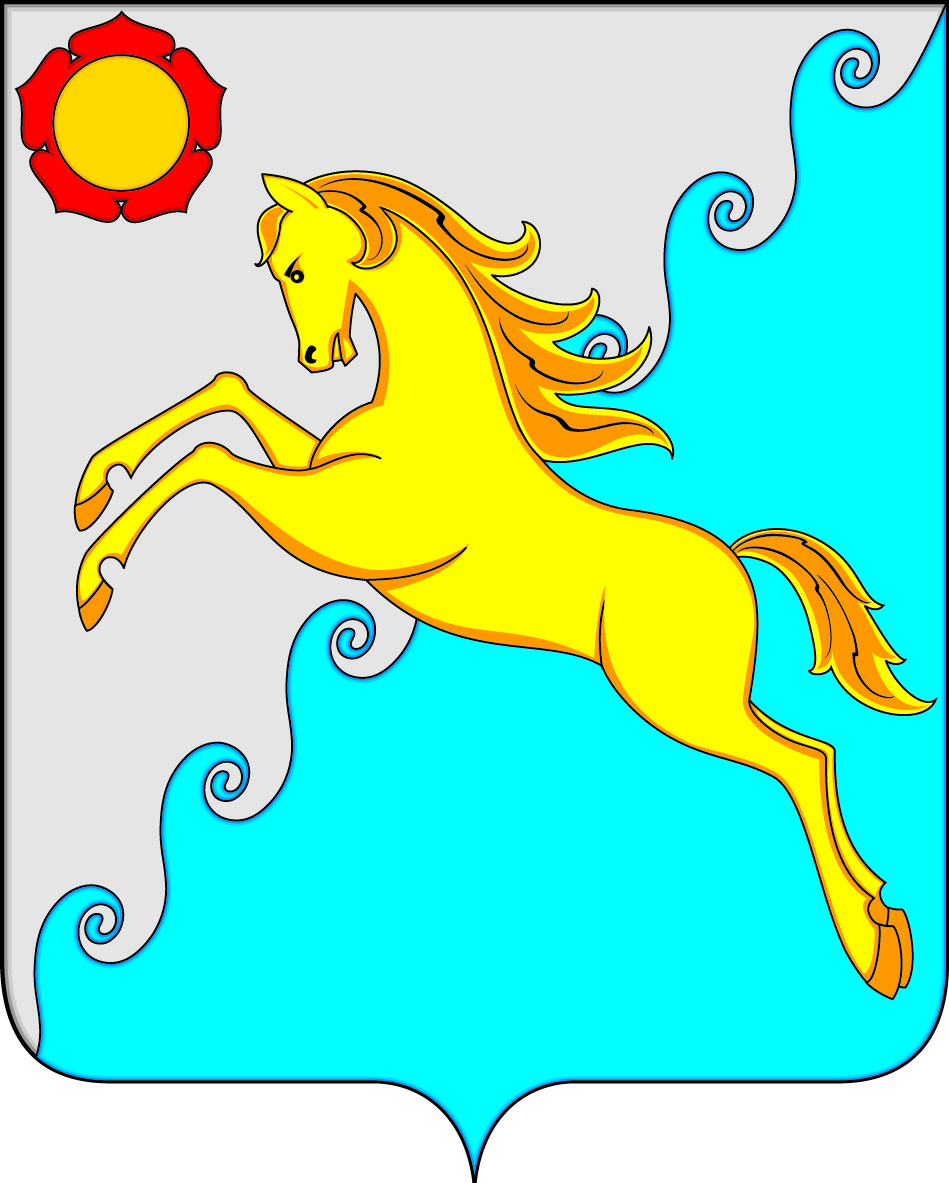 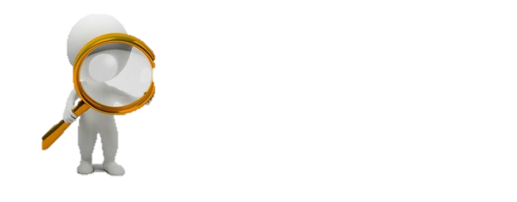 Бюджет для граждан – это документ (аналитический материал), разрабатываемый и публикуемый в открытом доступе в целях предоставления гражданам актуальной информации о бюджете и отчете о его исполнении в объективной, заслуживающей доверия, доступной и простой для понимания форме.
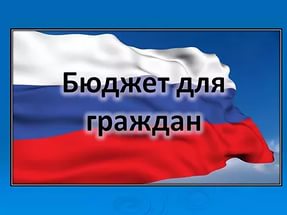 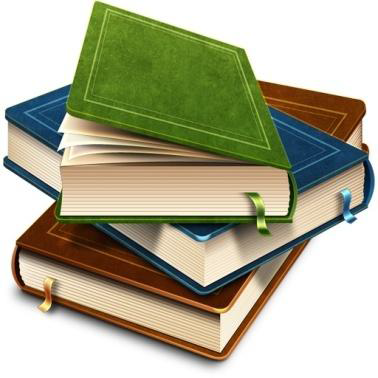 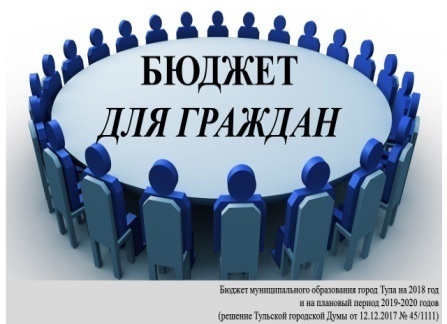 Управление финансов и экономики
4
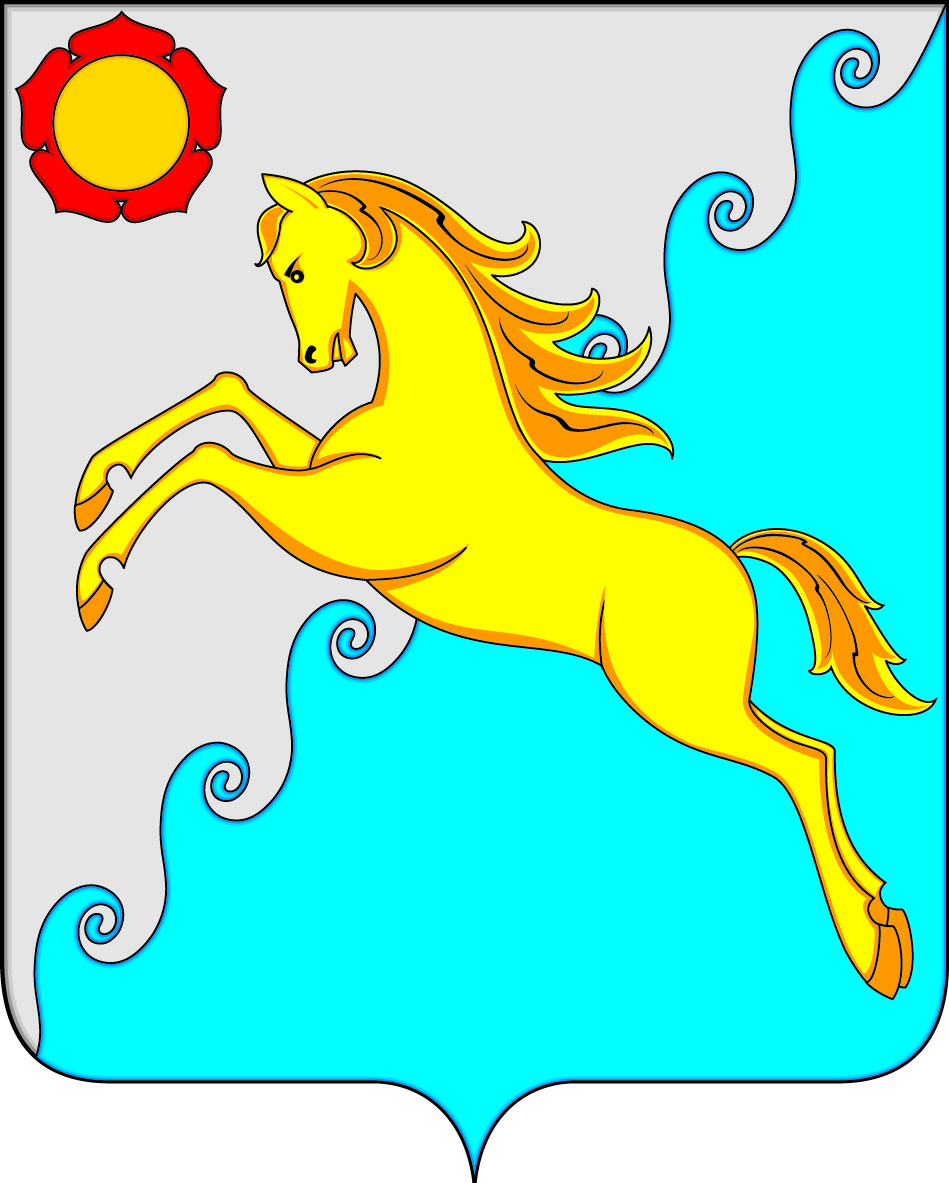 СОДЕРЖАНИЕ
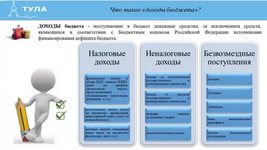 основные понятия и определения

основные приоритеты бюджетной и налоговой политики, основные показатели социально-экономического потенциала района, общие сведения о бюджете

планируемые поступления в бюджет района на 2021-2023 годы, объём и структура доходов

особенности формирования расходов  бюджета муниципального образования на  2021-2023 годы, объем и структура расходов, расходы в рамках муниципальных программ, непрограммные расходы.

структура муниципального  долга
I.    Вводная часть
 

II.  Общие  характеристики  бюджета
муниципального образования


III.      Доходы бюджета
  
 
IV.     Расходы  бюджета           муниципального образования 



IV.  Муниципальный долг


V.  Дополнительная информация
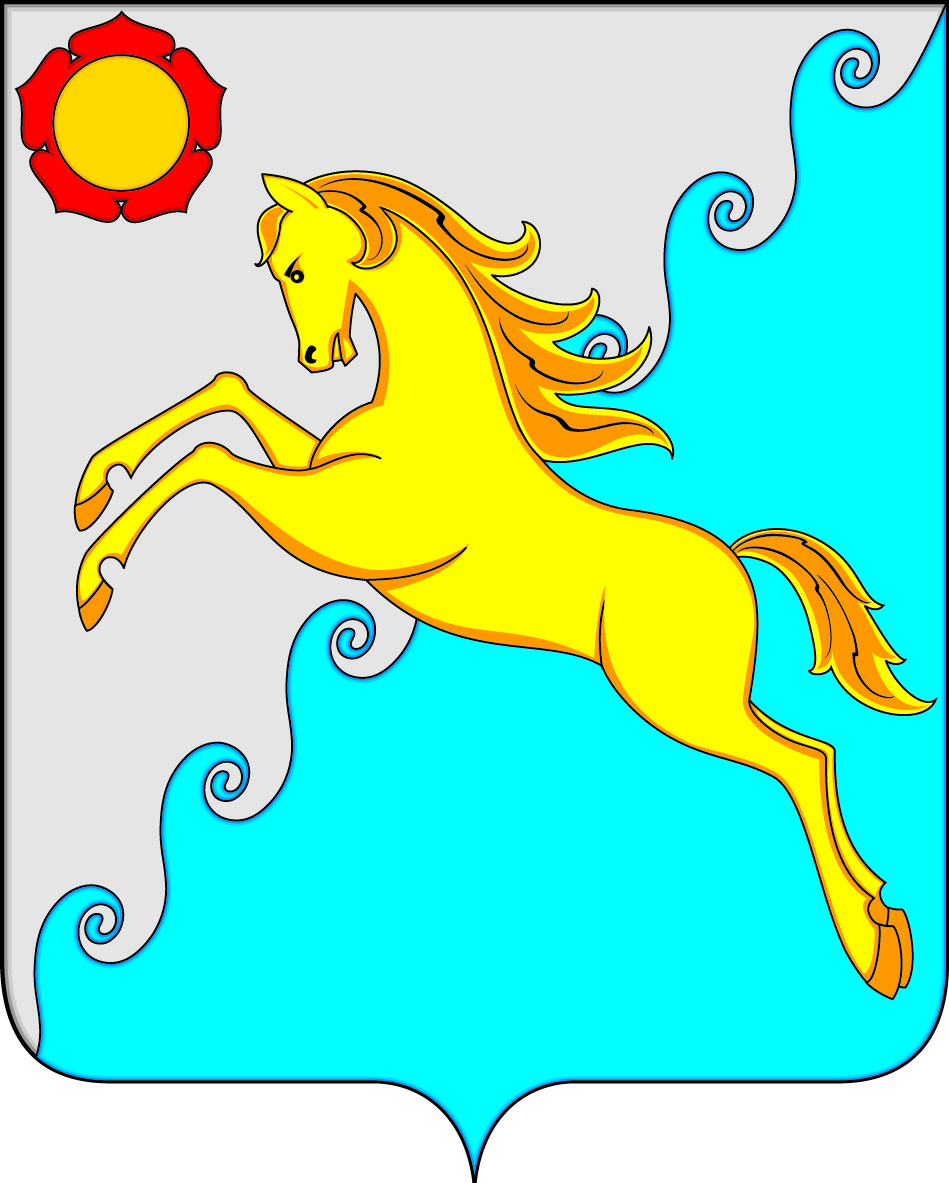 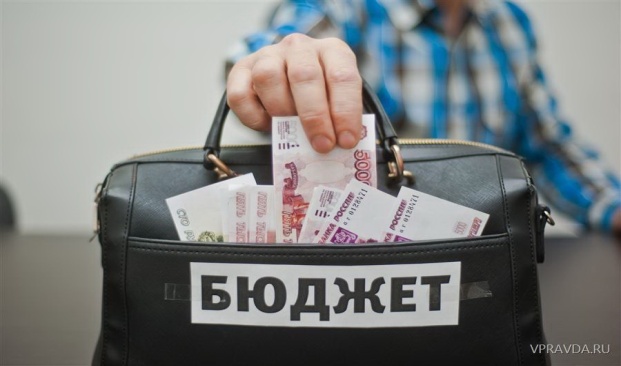 I. Вводная часть
Бюджет - форма образования и расходования денежных средств, предназначенных для финансового обеспечения задач и функций государства и местного самоуправления
Доходы бюджета - денежные средства поступающие в бюджет
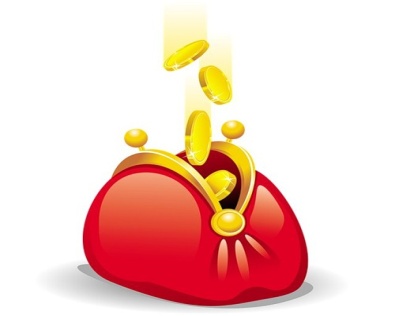 Расходы бюджета - денежные средства, выплачиваемые из бюджета
доходы
Бюджетная система - совокупность федерального бюджета, бюджетов субъектов Российской Федерации, местных бюджетов и бюджетов государственных внебюджетных фондов
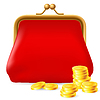 расходы
Межбюджетные трансферты - средства, предоставляемые одним бюджетом бюджетной системы другому бюджету бюджетной системы
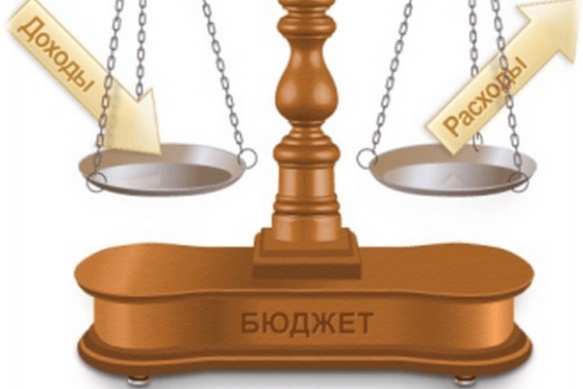 Дефицит бюджета - превышение расходов бюджета над его доходами
Профицит бюджета - превышение доходов бюджета над его расходами
Управление финансов и экономики
6
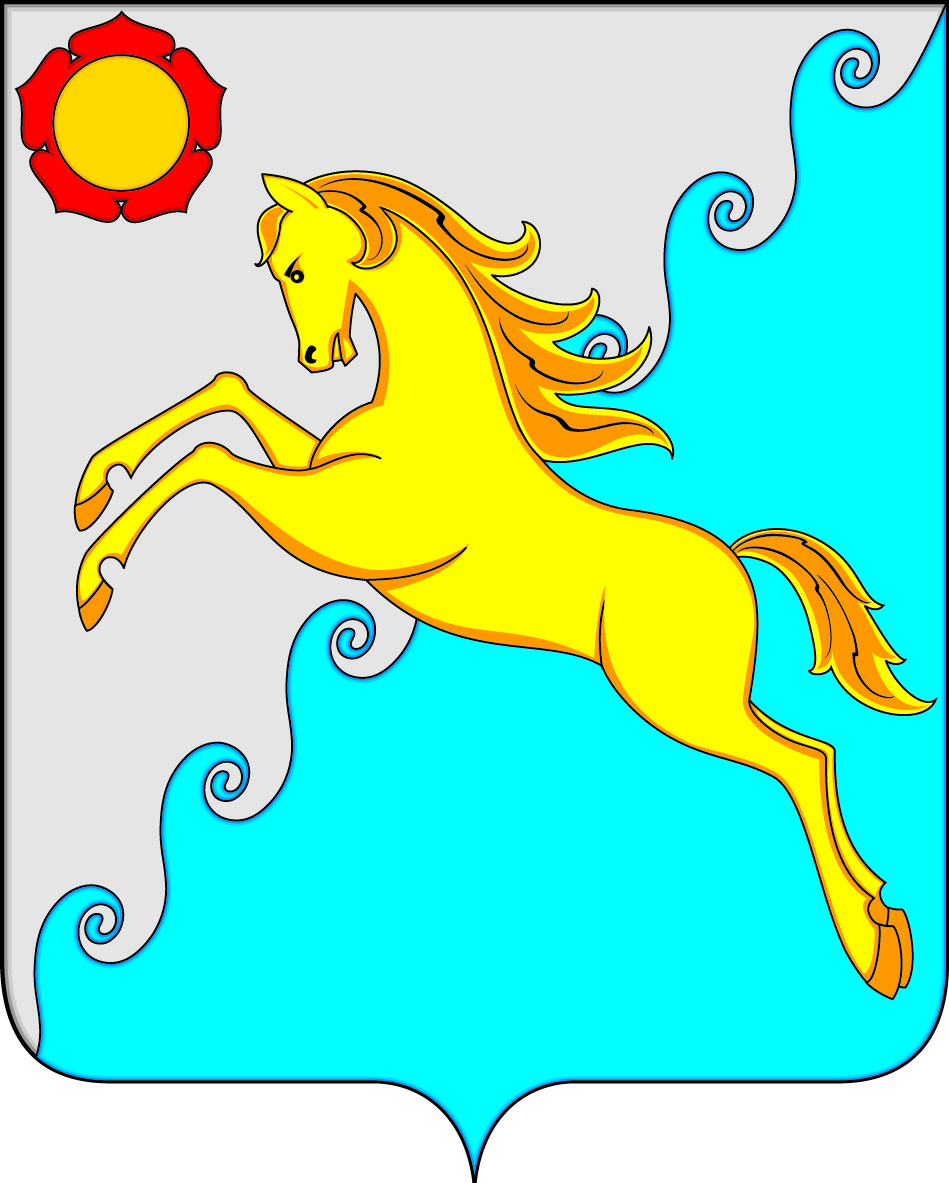 I. Вводная часть
Что такое бюджет? Какие бывают бюджеты?
Какие бывают бюджеты?
Бюджеты публично-правовых образований
Бюджеты организаций
Бюджеты семей
Российской Федерации (федеральный бюджет, бюджеты государственных внебюджетных фондов РФ)
Субъектов Российской Федерации
(региональные бюджеты, бюджеты территориальных фондов обязательного медицинского страхования)
Муниципальных образований
 (местные бюджеты муниципальных районов, городских округов, городских и сельских поселений)
Управление финансов и экономики
7
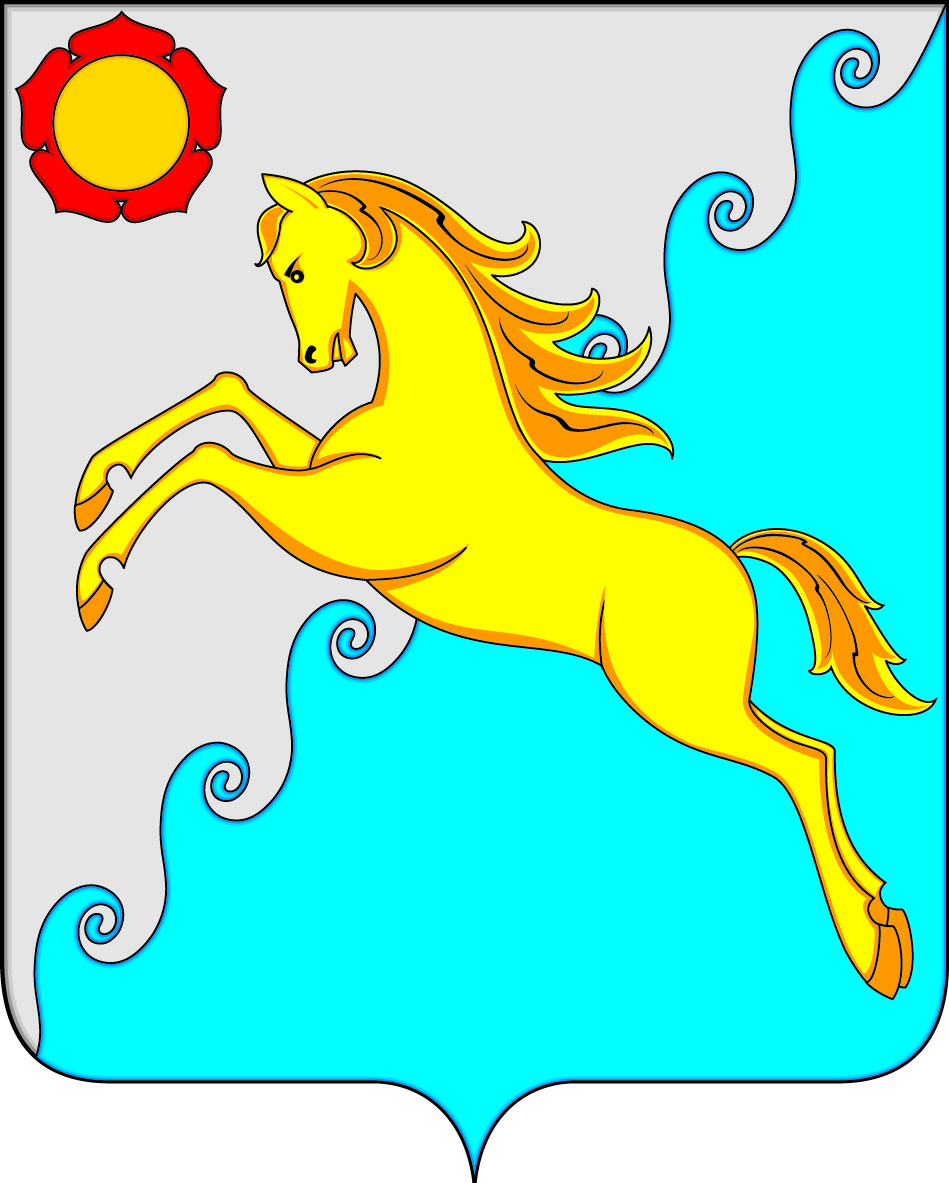 I. Вводная часть
Этапы формирования бюджета
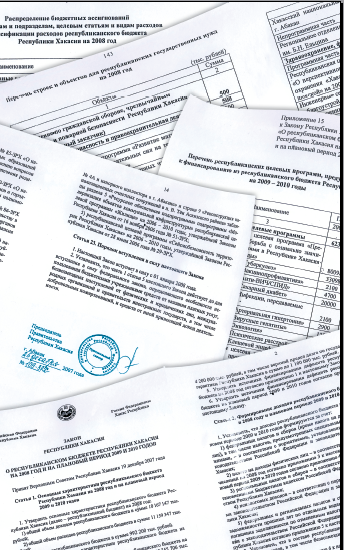 Бюджетный процесс - это регламентированная законом деятельность органов государственной власти и местного самоуправления по составлению, рассмотрению, утверждению и исполнению бюджетов соответствующих уровней.
Этапы формирования бюджета называются бюджетным процессом
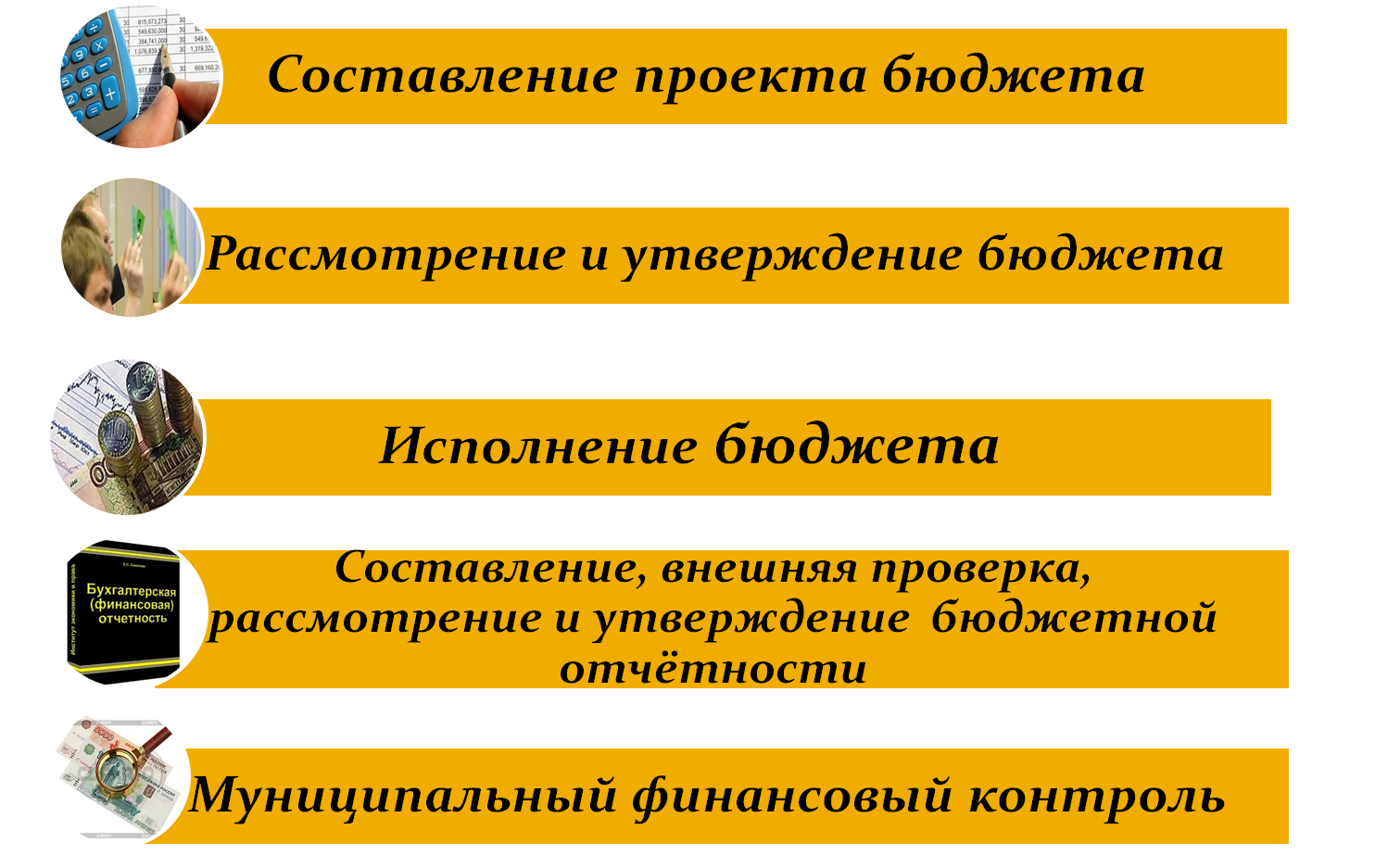 Проект бюджета 
Усть-Абаканского района составляется и утверждается сроком на три года - очередной финансовый 
и два последующих
Управление финансов и экономики
8
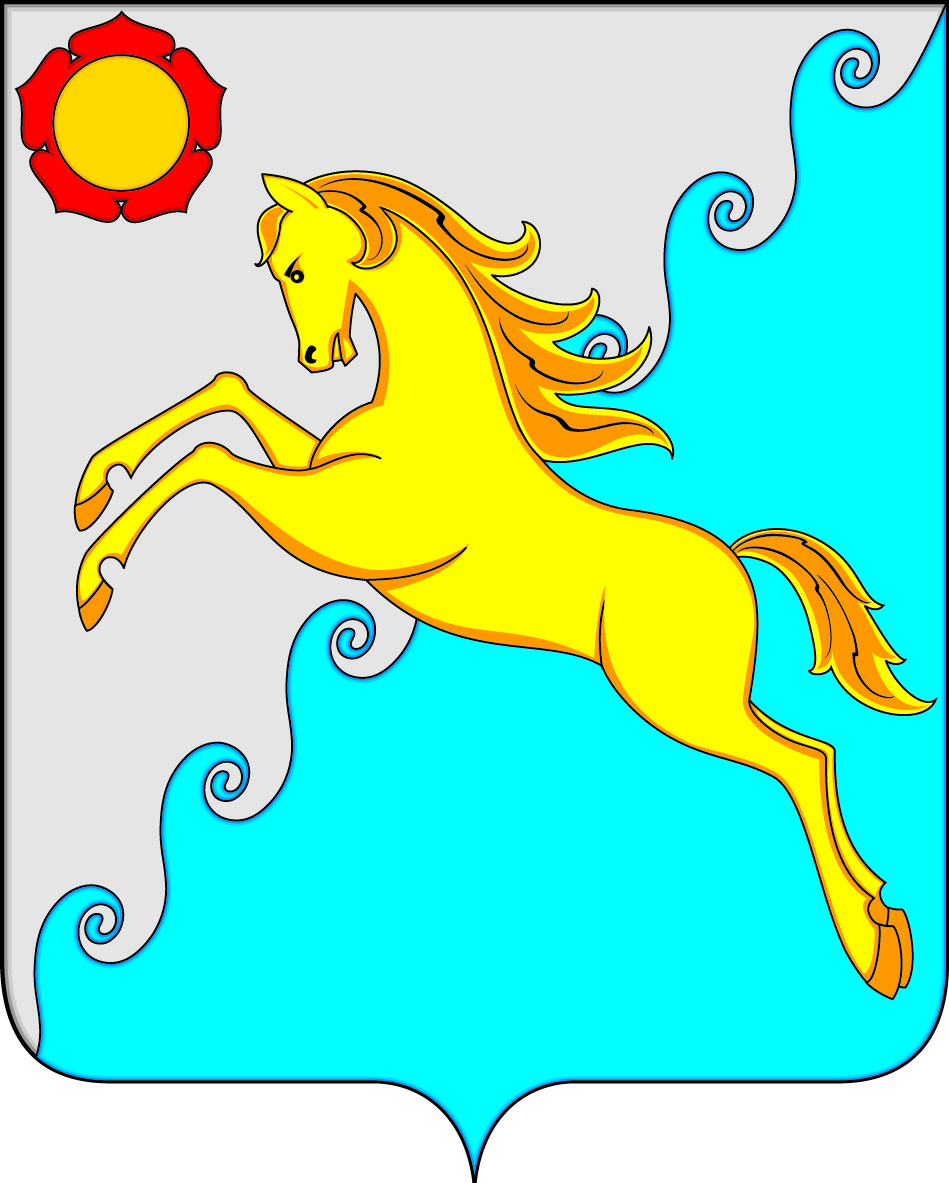 II. Общие  характеристики  бюджета  муниципального образования
Бюджет муниципального образования Усть-Абаканский район сформирован на основании:
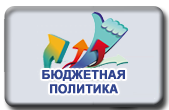 -  Основных направлений бюджетной и налоговой политики муниципального образования Усть-Абаканский район на 2021 год и плановый период 2022 и 2023 годов
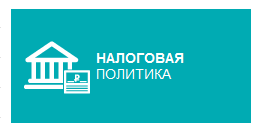 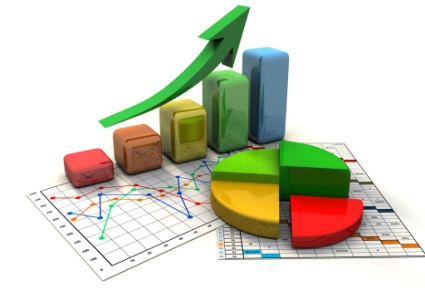 -  Прогноза социально-экономического развития муниципального образования Усть-Абаканский район на 2021 год и на период до 2025 года
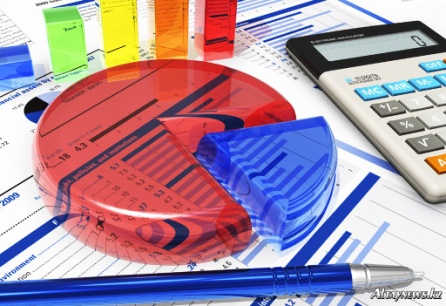 Управление финансов и экономики
9
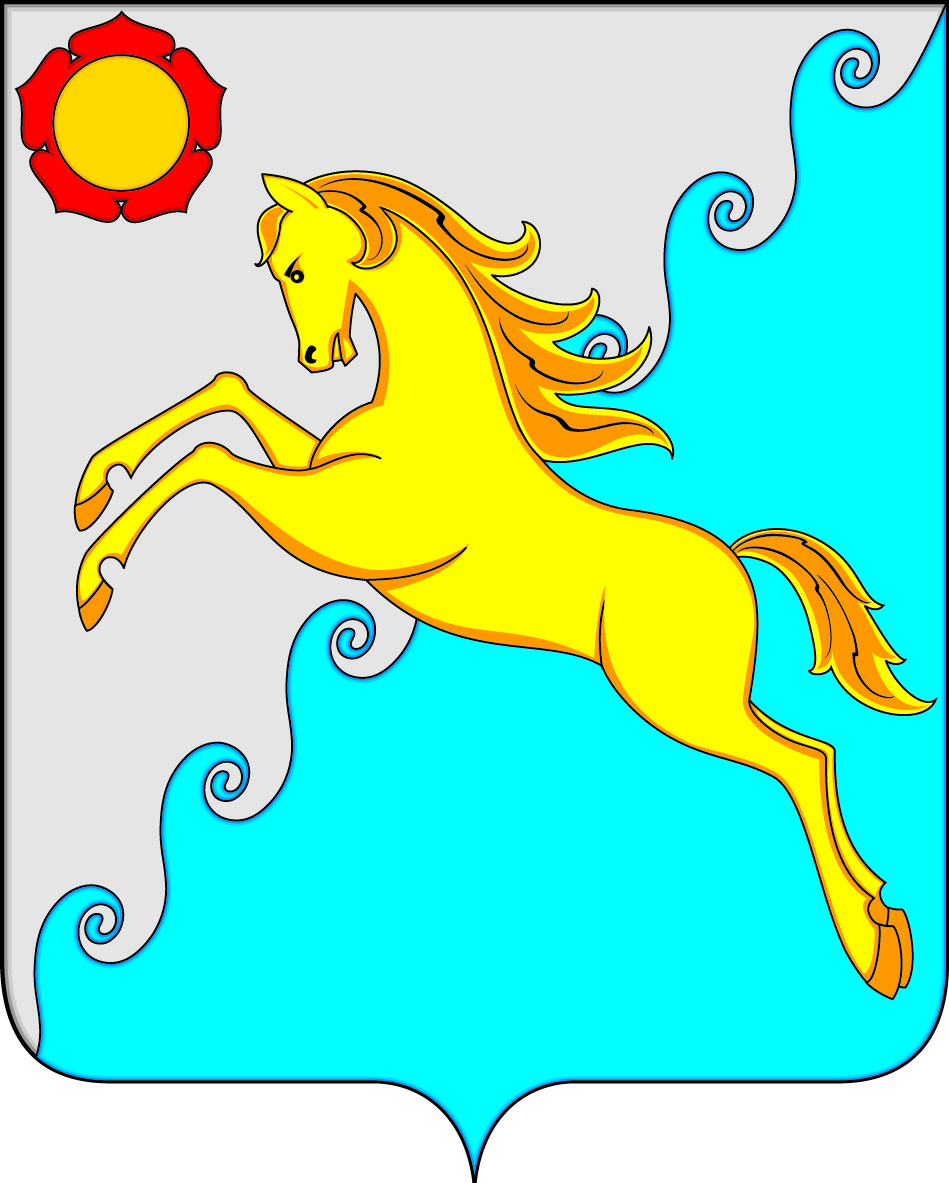 II. Общие  характеристики  бюджета  муниципального образования
Цель бюджетной политики – определение условий, обеспечивающих устойчивость бюджетной системы района и безусловное исполнение принятых обязательств наиболее эффективным способом в условиях ограниченности бюджетных ресурсов, а также обеспечение прозрачности и открытости бюджетного планирования
Основополагающей целью бюджетной политики на 2021-2023 годы является решение экономических и социальных задач, а также безусловное исполнение принятых обязательств наиболее эффективным способом.
Для достижения указанных целей бюджетной политики необходимо решение следующих задач :
- обеспечение сбалансированности и долгосрочной устойчивости бюджета муниципального образования Усть-Абаканский район
- формирование бюджетных параметров исходя из необходимости безусловного исполнения действующих расходных обязательств
- оптимизация бюджетных расходов за счет повышения их эффективности в результате перераспределения средств на самые важные направления, снижения неэффективных затрат
- совершенствование и дальнейшее развитие программно-целевых инструментов бюджетного планирования
- организация работы по привлечению дополнительной финансовой помощи из республиканского бюджета, а также средств на софинансирование расходных обязательств Усть-Абаканского района, в том числе в рамках муниципальных программ
10
Управление финансов и экономики
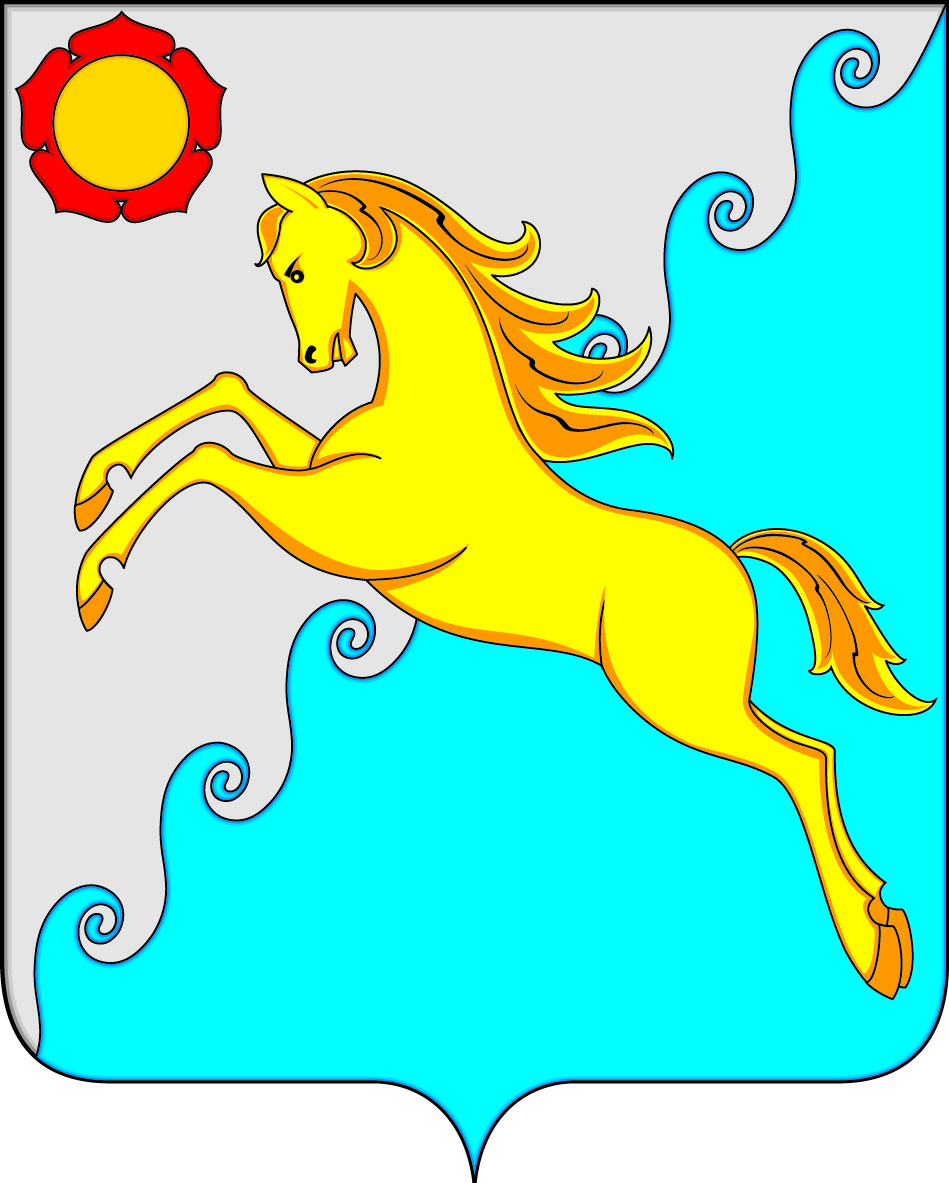 II. Общие  характеристики  бюджета  муниципального образования
- проведение взвешенной долговой политики
- повышение прозрачности бюджета и бюджетного процесса, в том числе путем использования государственной интегрированной информационной системы «Электронный бюджет»
- повышение доступности и  качества предоставления муниципальных услуг населению
- обеспечение контроля и закупок товаров, работ, услуг для обеспечения муниципальных нужд
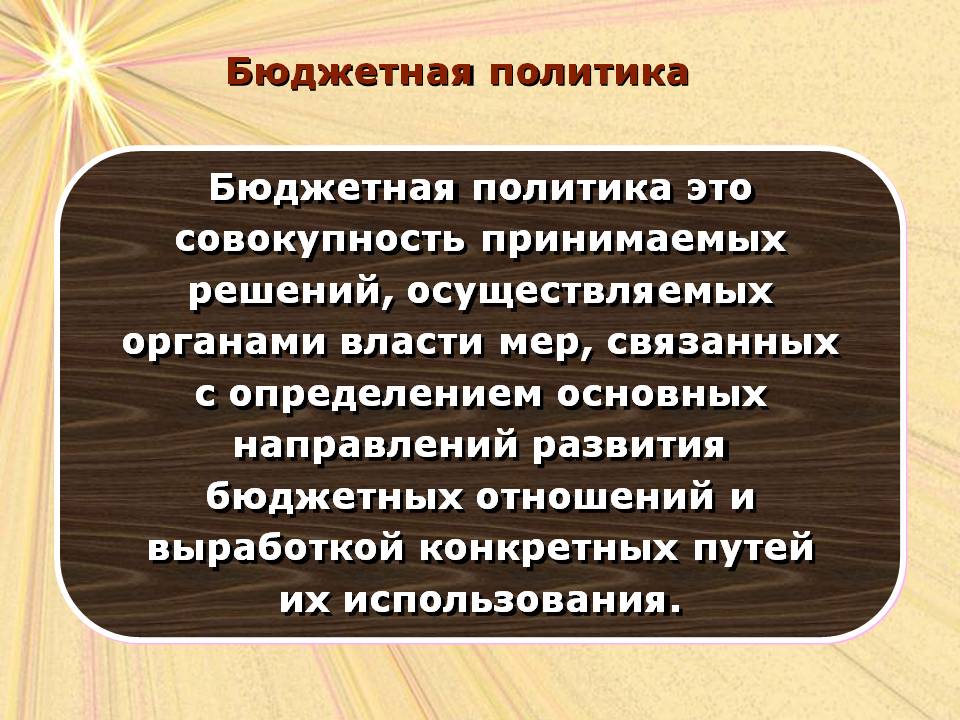 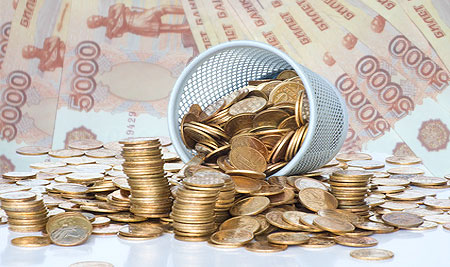 Управление финансов и экономики
11
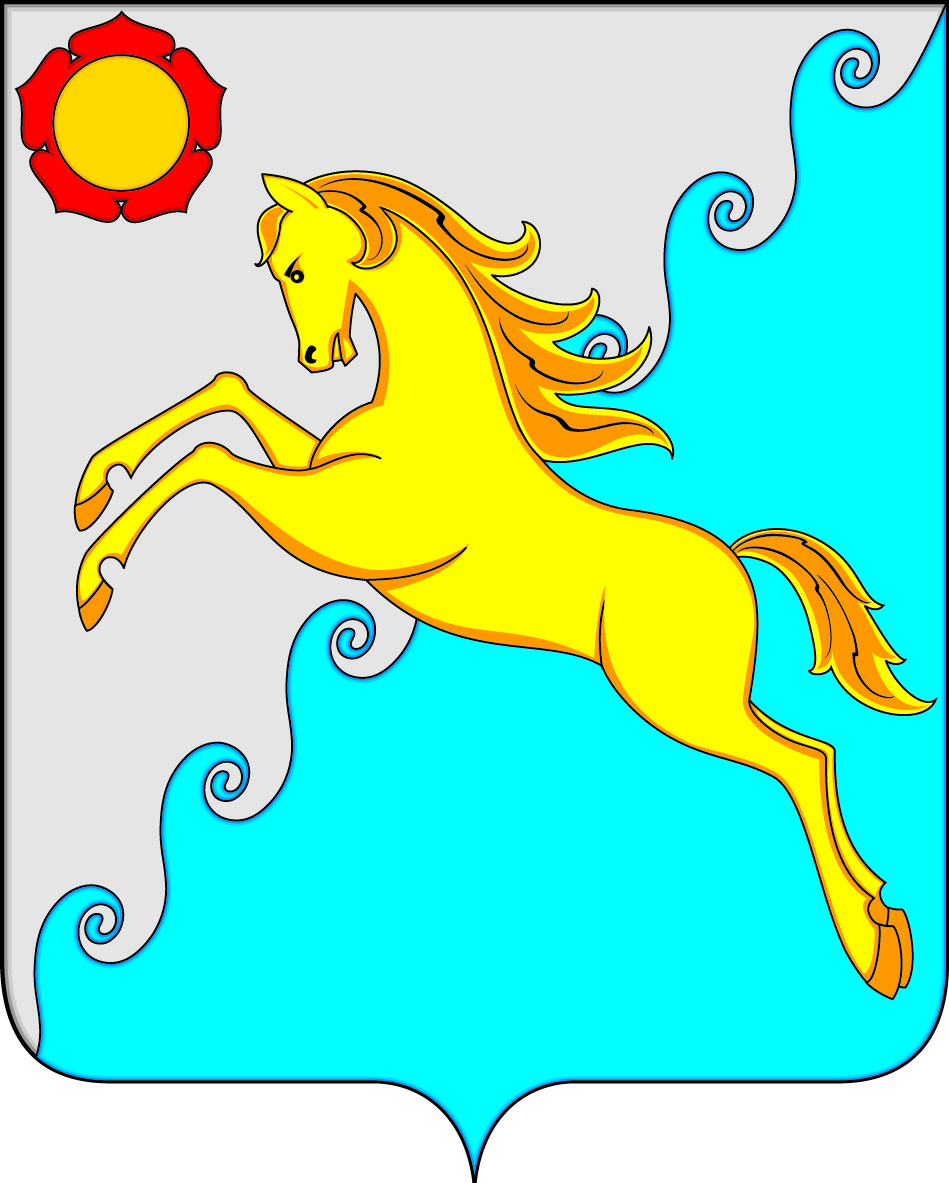 II. Общие  характеристики  бюджета  муниципального образования
Главной задачей налоговой политики на 2021 год и плановый период 2022-2023 годы, является обеспечение условий для наращивания налогового потенциала за счет повышения инвестиционной привлекательности района и создания благоприятных условий для развития малого и среднего бизнеса.
Приоритеты налоговой политики района направлены на организацию работы по увеличению поступлений налоговых и неналоговых доходов. Для реализации данного направления необходимо:
учитывать изменения федерального законодательства по ставкам налогов, предоставлению отсрочек по их уплате (в заявительном и беззаявительных случаях), принятых в 2020 году для поддержки малого и среднего предпринимательства, осуществляющих деятельность в отраслях российской экономики, в наибольшей степени пострадавших в условиях ухудшения ситуации в результате распространения новой коронавирусной инфекции;

 осуществлять мероприятия по оценке объемов и оценке эффективности налоговых расходов в соответствии с общими требованиями к оценке налоговых расходов субъектов Российской Федерации и муниципальных образований;

способствовать предотвращению фактов выплаты «теневой» заработной платы, сокращению неформальной занятости;

 продолжить работу по актуализации базы данных по имущественным налогам физических лиц для включения объектов в налоговую базу по местным налогам;

 продолжить работу по эффективному межведомственному взаимодействию, целями которого являются повышение уровня собираемости налогов, снижению недоимки, достижение высокой степени достоверности информации об объектах налогообложения; 

обеспечить повышение эффективности использования муниципальной собственности;

учитывать изменения кадастровой стоимости объектов недвижимого имущества;

выявлять причины неплатежей крупнейших недоимщиков и вырабатывать рекомендации по принятию мер к снижению образовавшейся задолженности по налогам и сборам;

 - осуществлять мониторинг законодательства Российской Федерации о налогах и сборах с целью приведения в соответствие с ним муниципальных правовых актов
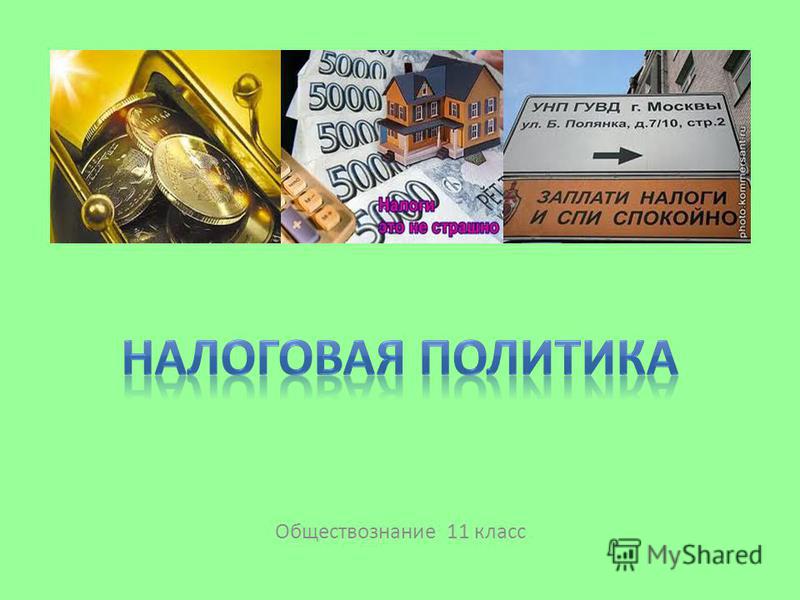 Управление финансов и экономики
12
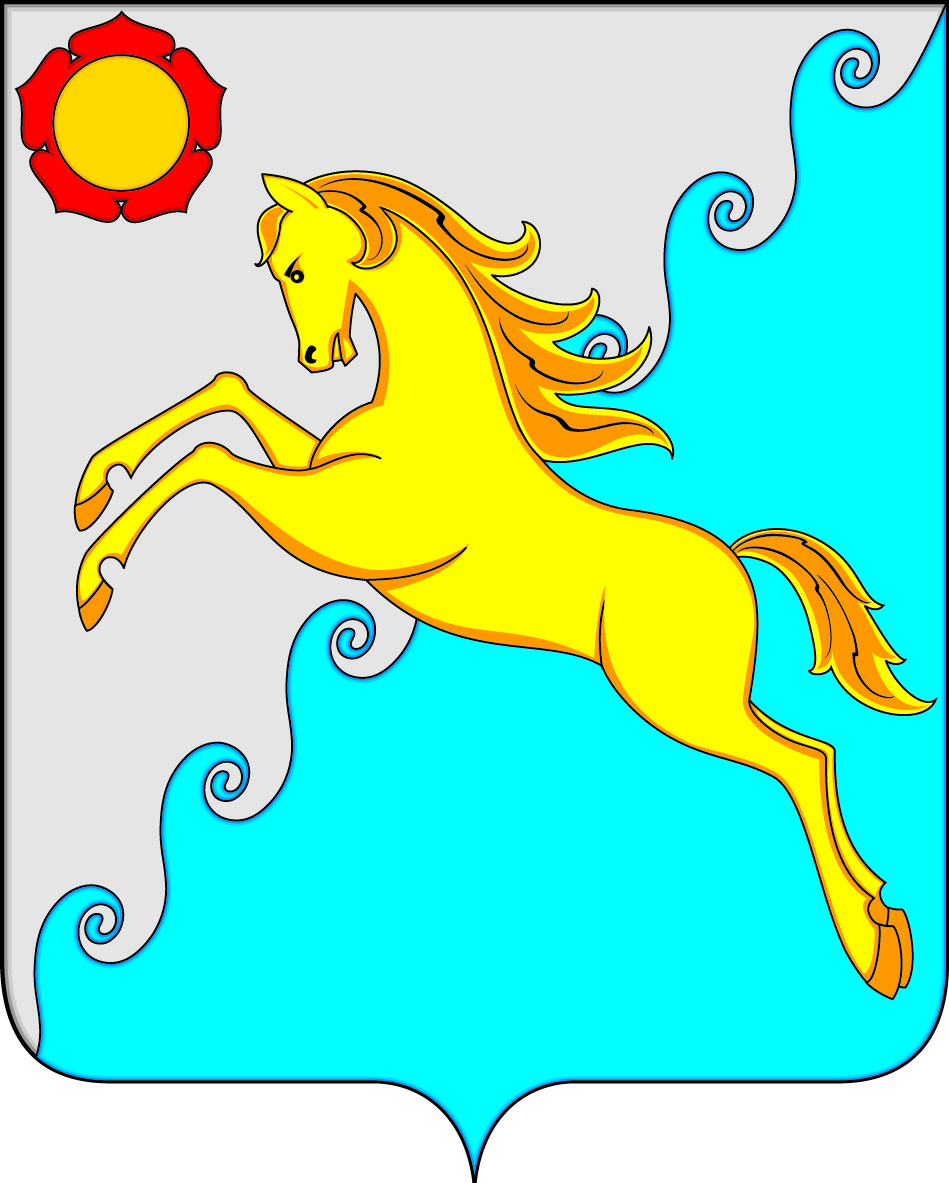 II. Общие  характеристики  бюджета  муниципального образования
социально-экономическая характеристика района
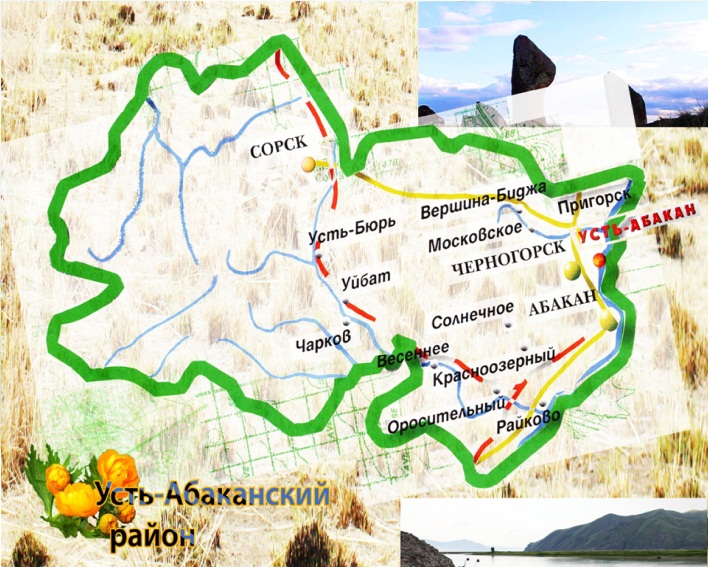 Площадь   7 520  км2
13 муниципальных образований
38 населенных пунктов
Численность населения – 41 375
Протяженность автомобильных дорог
1 406,6 км
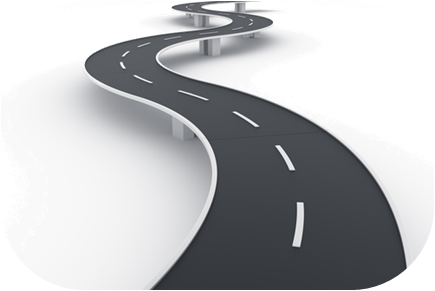 Городское население   36,6 %
Сельское население  63,4 %
Управление финансов и экономики
13
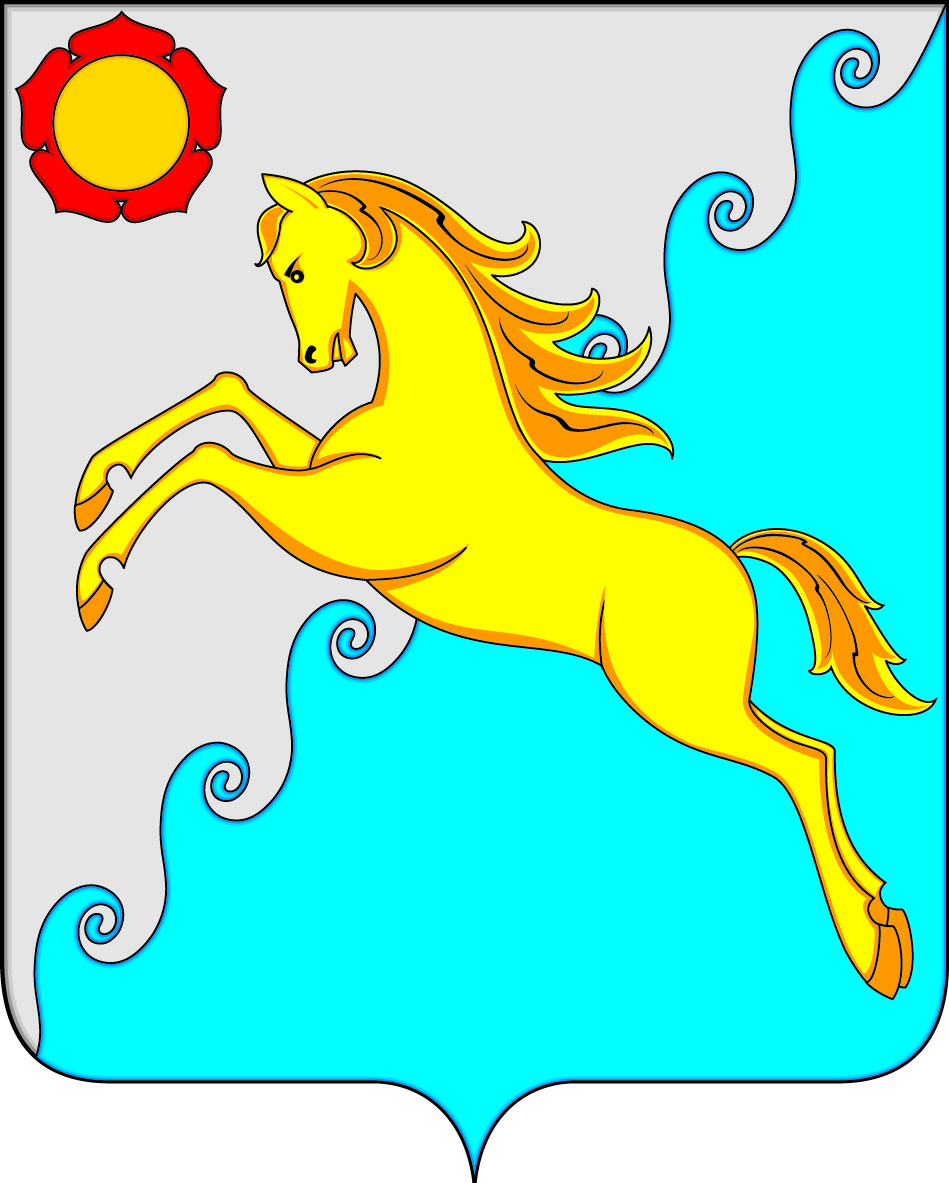 II. Общие  характеристики  бюджета  муниципального образования
Сеть муниципальных учреждений
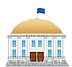 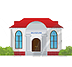 Администрация района
37 муниципальных учреждений
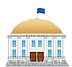 Совет депутатов
9 детских дошкольных учреждений 
  2 396 воспитанников
14 школ 
5 222  обучающихся
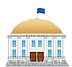 Контрольно-счетная палата
Школа-интернат 
138 обучающихся
Спортивная школа 
 1 540 обучающихся
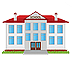 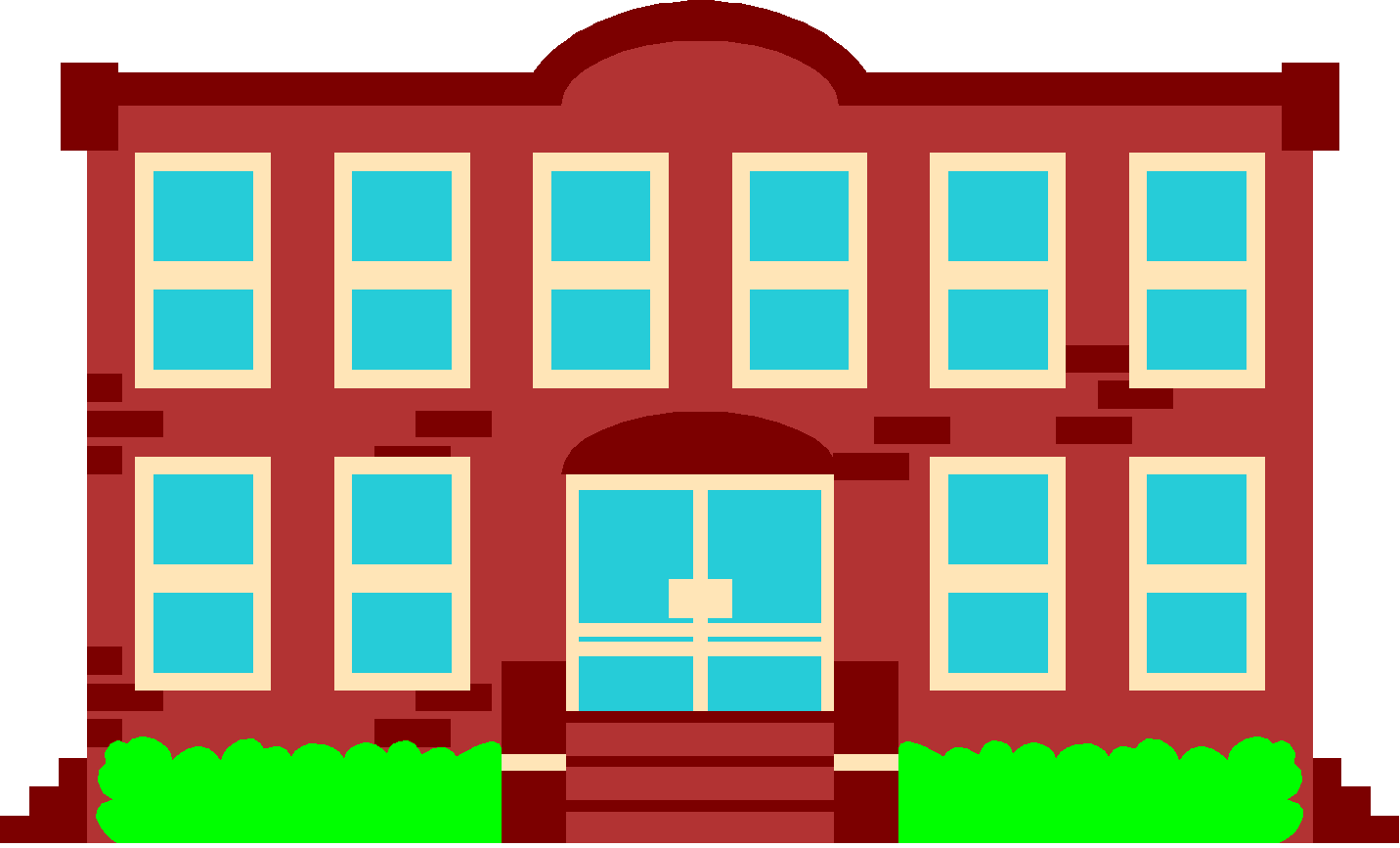 6 функциональных управлений
Коррекционная школа 
57 обучающихся
Детская школа искусств
283 обучающихся
Управление образования
Из бюджета МО Усть-Абаканский район
финансируется
46 учреждений
Учреждение 
доп. образования детей –
 
«Усть-Абаканский ЦДО»
 2 377  воспитанника
Загородный лагерь
Управление культуры., молодежной политики, спорта и туризма
Районный молодёжный ресурсный центр
Управление жилищно-коммунального хозяйства и строительства
2 Дома культуры
2 Музея
Управление финансов 
и экономики
Централизованная библиотечная система
Редакция Газеты
Управление имущественных отношений
Управление природных ресурсов, землепользования, охраны окружающей среды, сельского хозяйства и продовольствия
Правовая служба
Управление финансов и экономики
14
II. Общие  характеристики  бюджета  муниципального образования
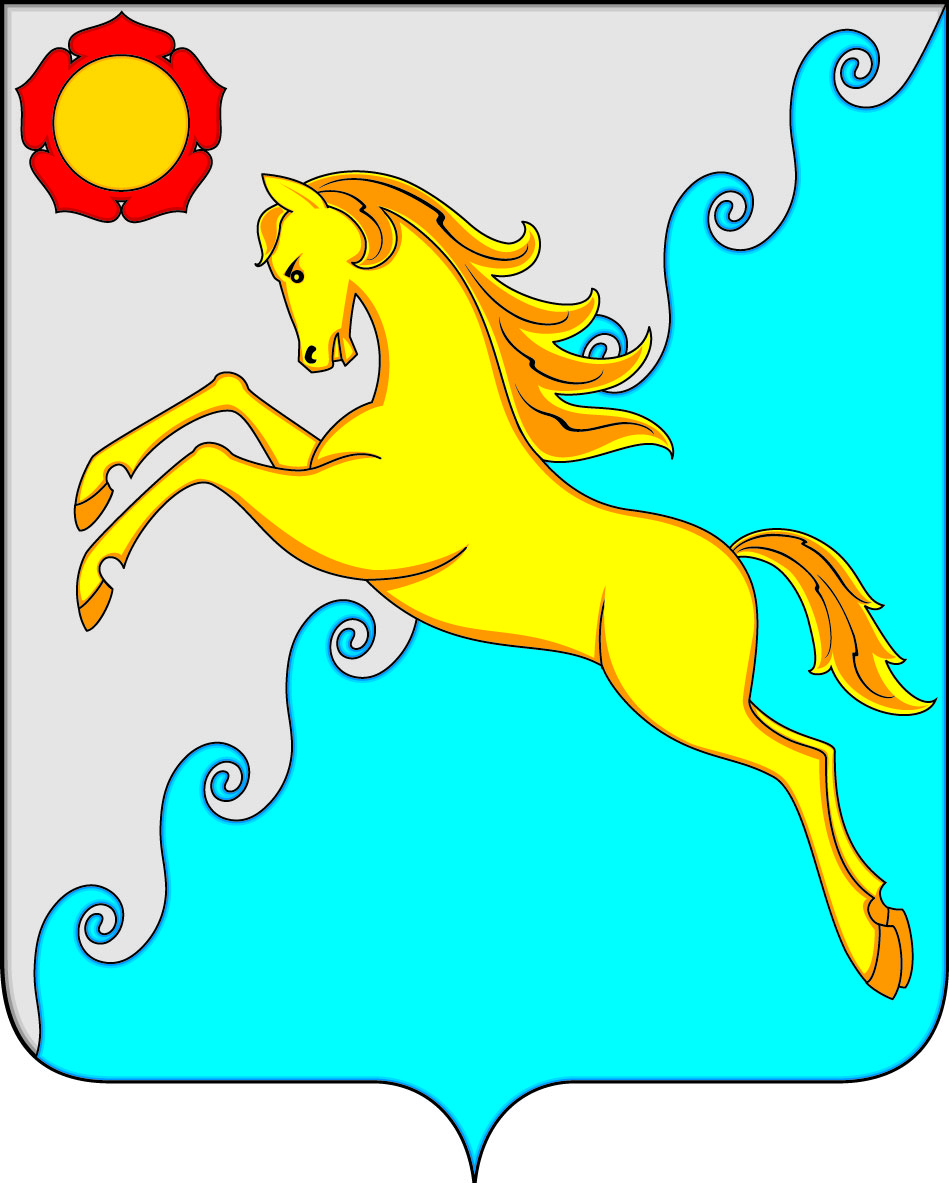 УРОВЕНЬ  ЖИЗНИ  НАСЕЛЕНИЯ
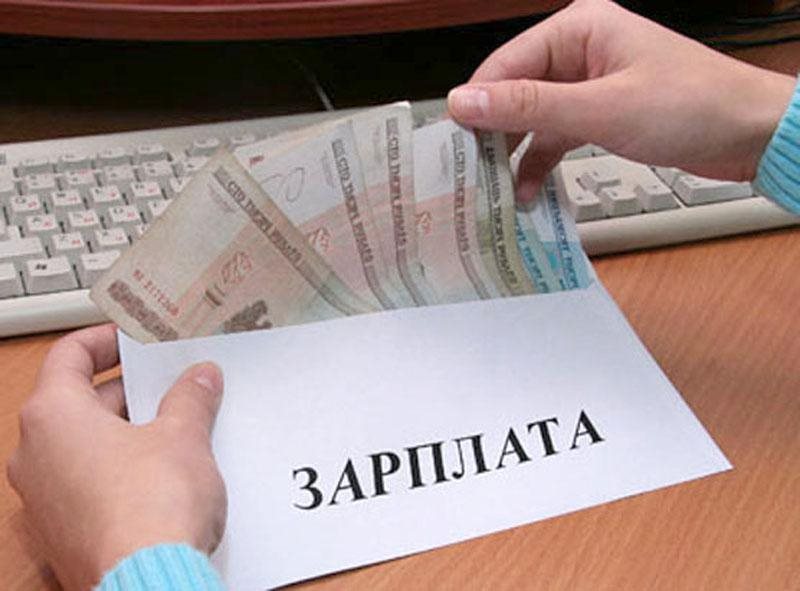 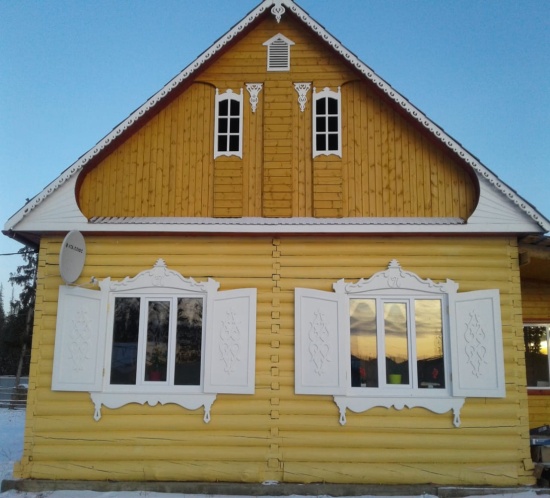 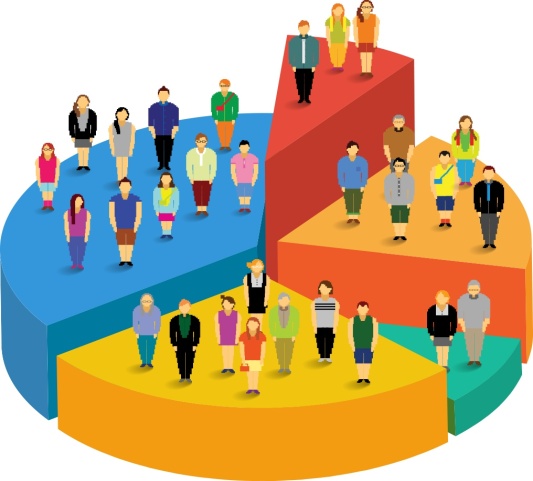 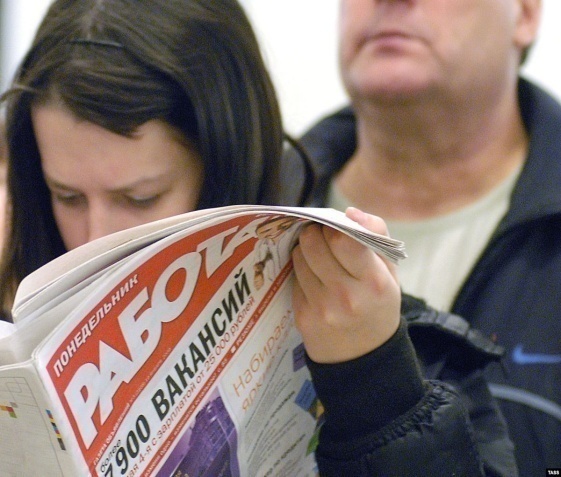 15
II. Общие  характеристики  бюджета  муниципального образования
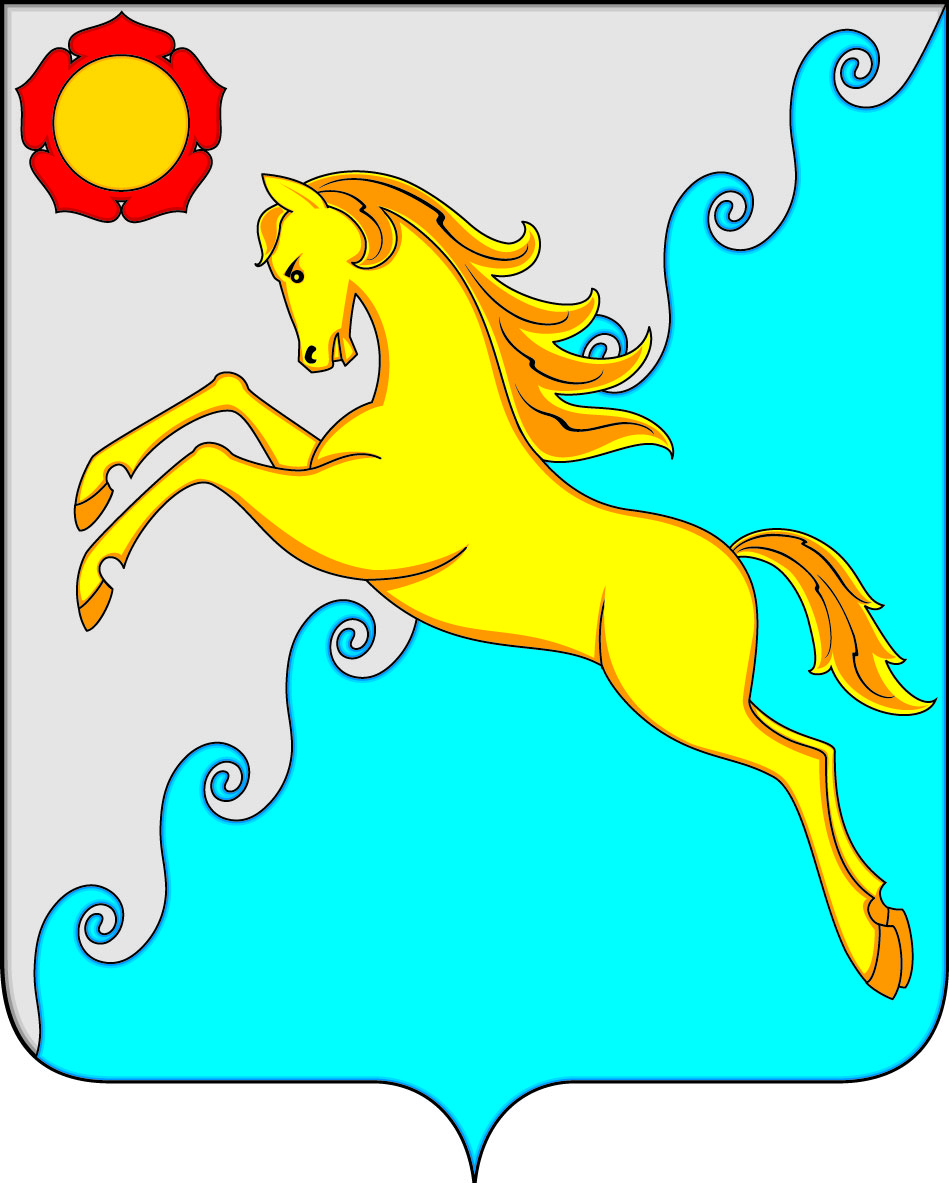 Промышленное производство
Добыча полезных ископаемых, млн.руб.
Структура  промышленного производства 
2020 год
.
Производство и распределение электроэнергии, газа и воды, млн.руб.
Обрабатывающие производства, млн.руб.
Сельское  хозяйство
II. Общие  характеристики  бюджета  муниципального образования
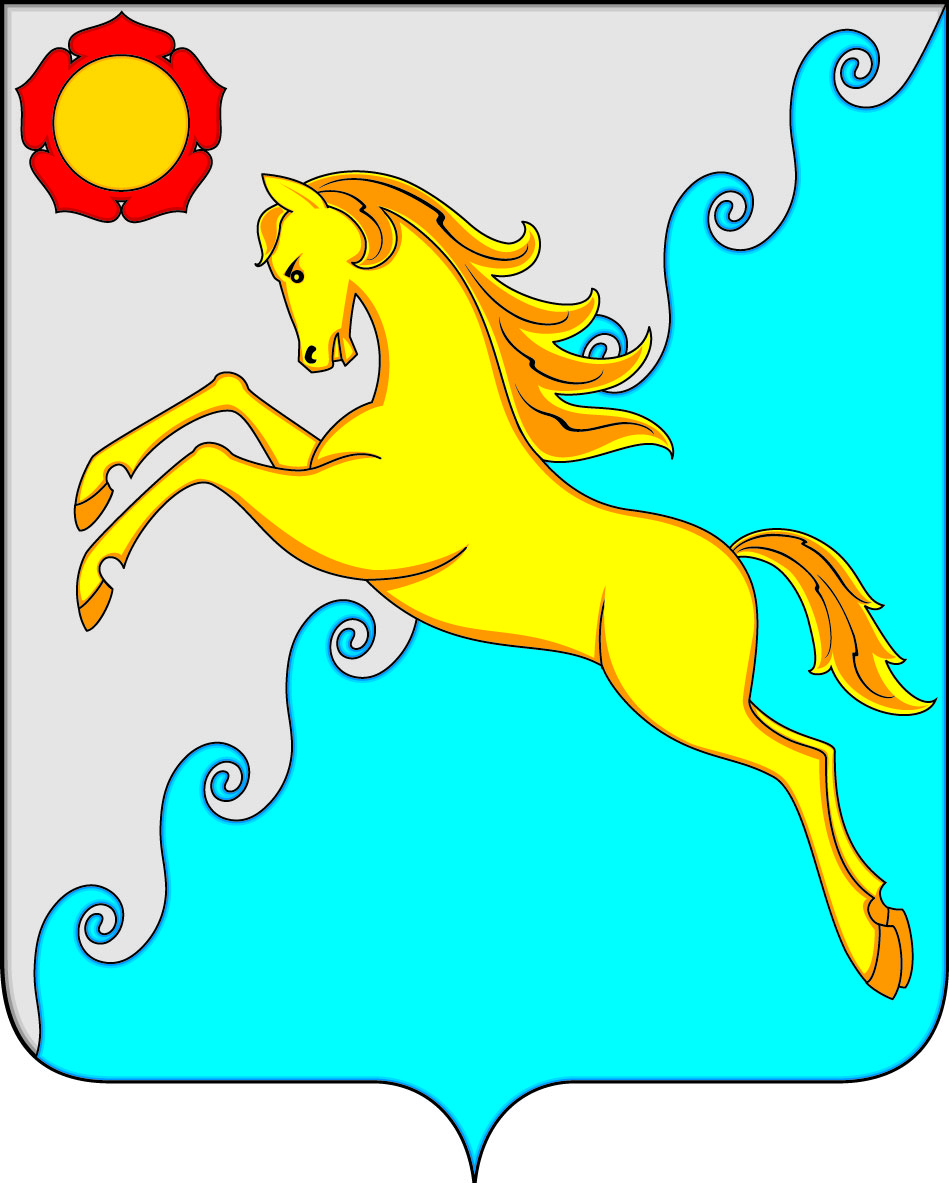 Объем производства, млн. руб.
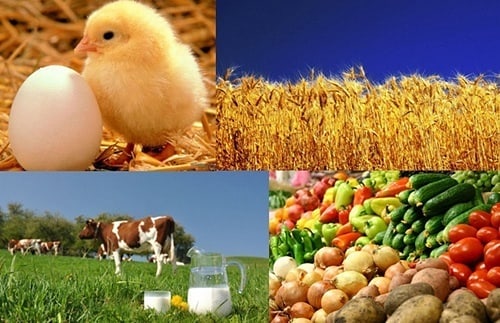 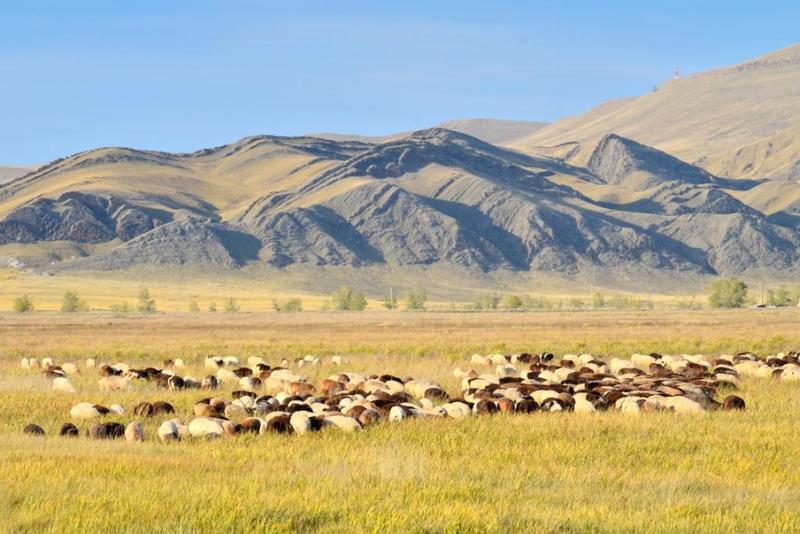 Управление финансов и экономики
17
II. Общие  характеристики  бюджета  муниципального образования
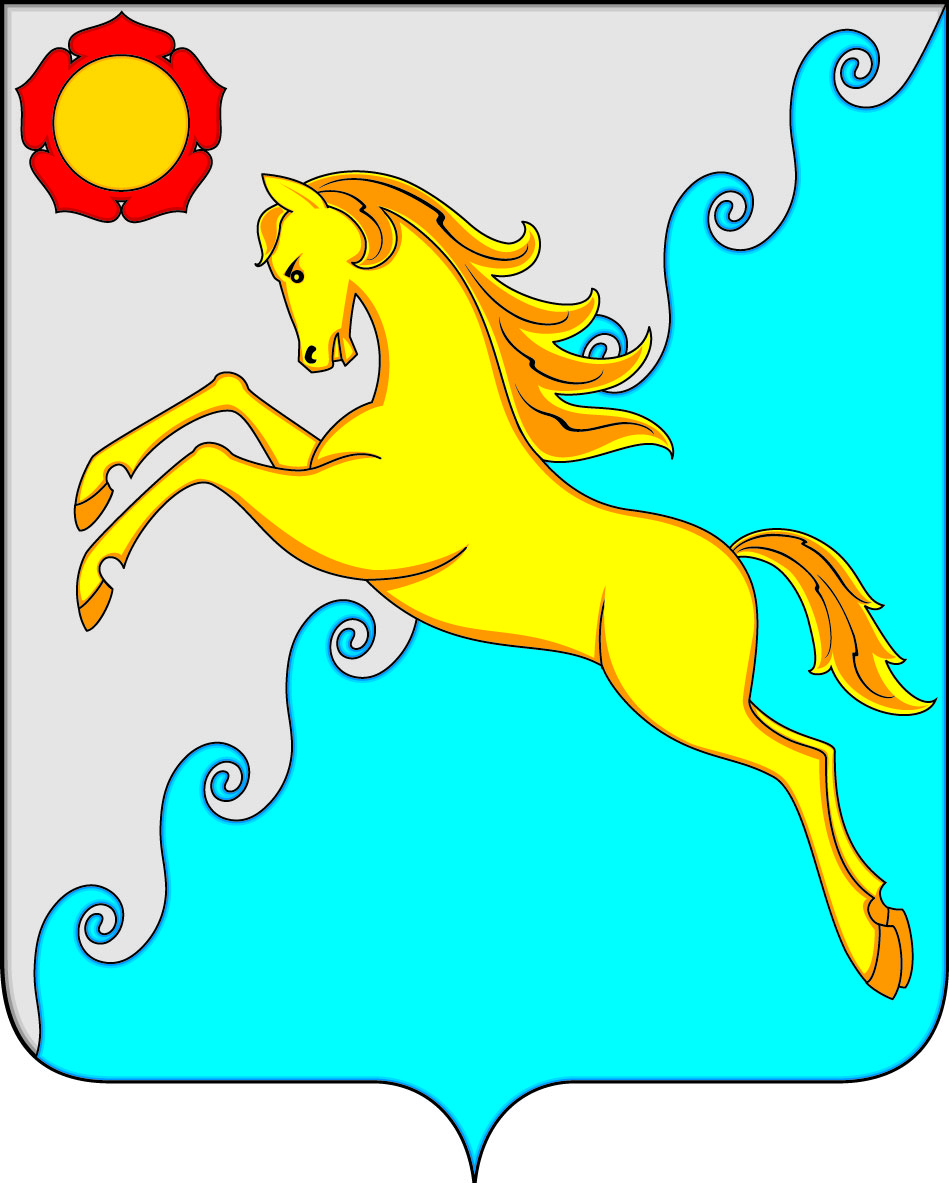 Динамика потребительского рынка
Оборот розничной торговли, млн. руб.
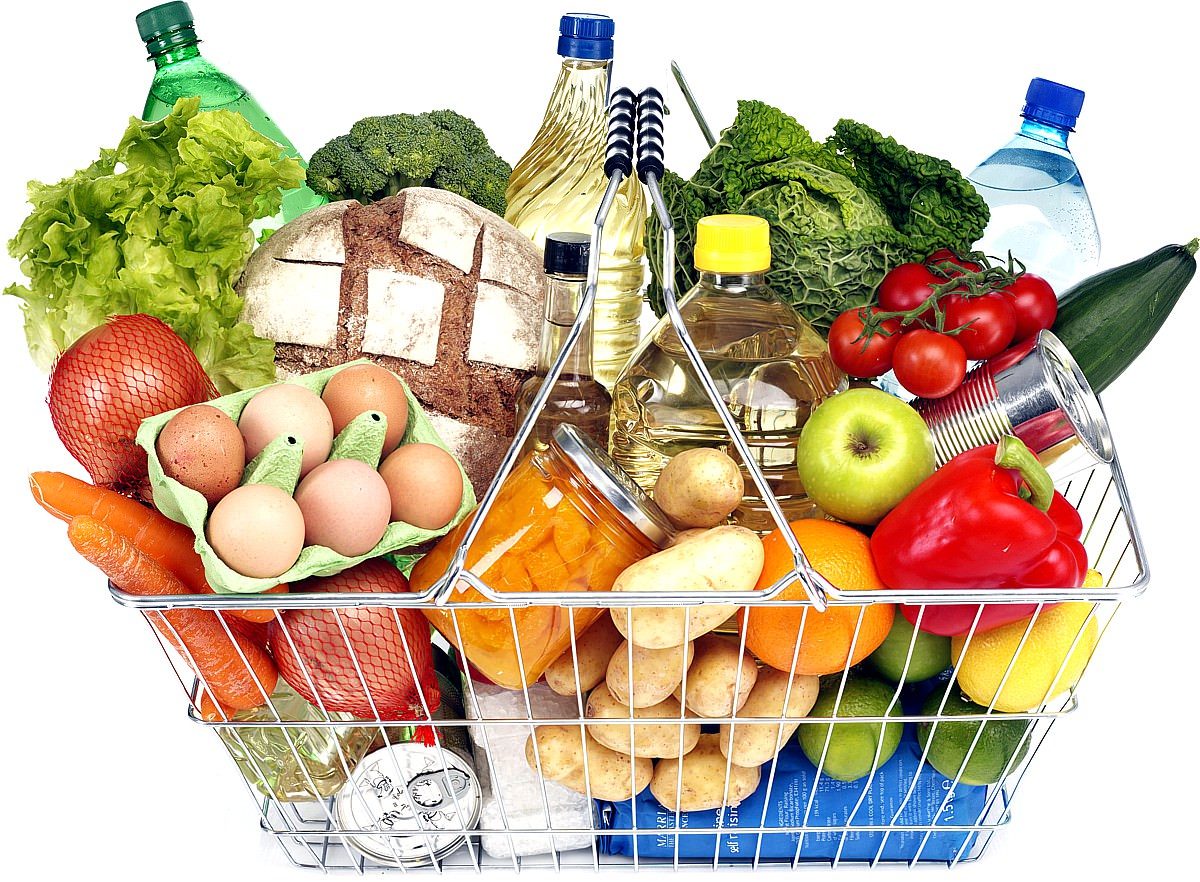 18
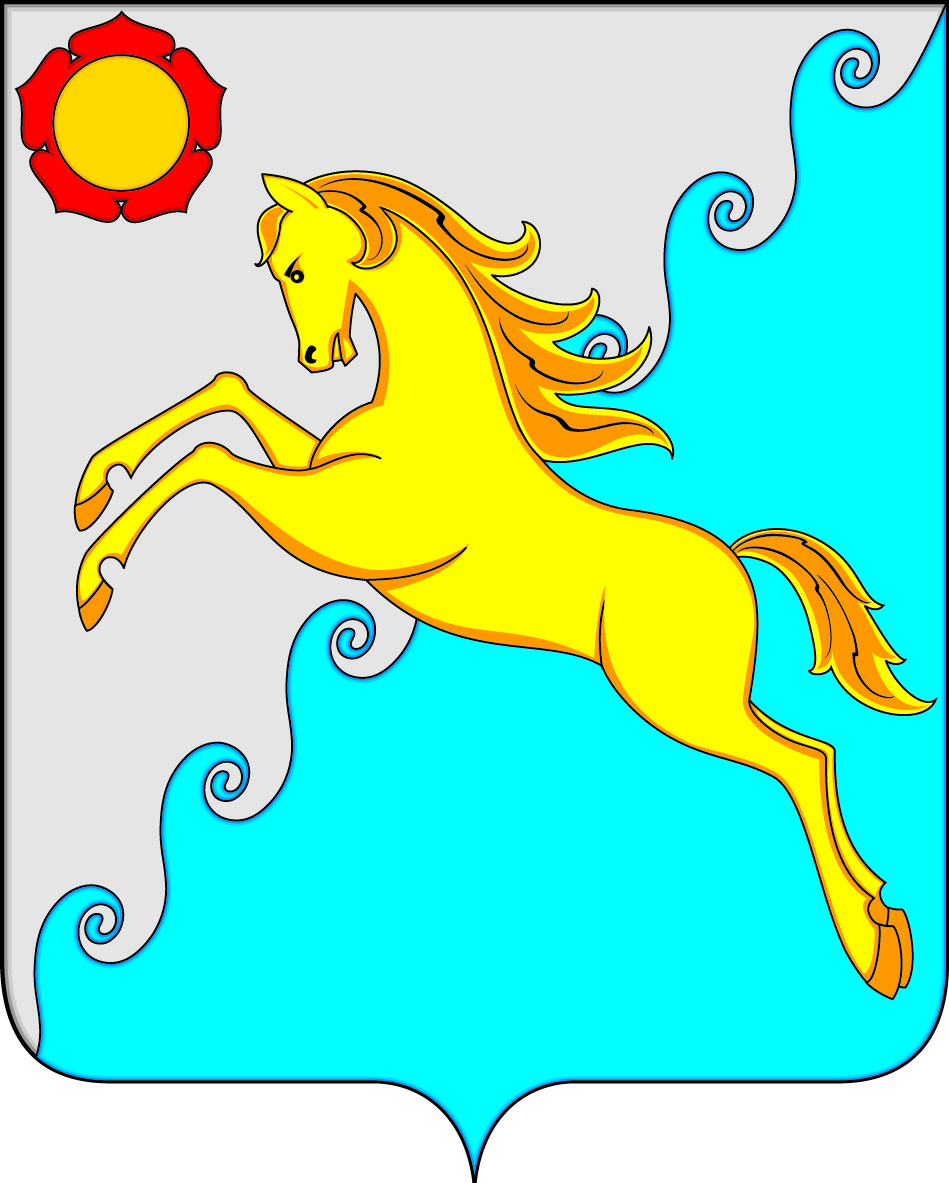 II. Общие  характеристики  бюджета  муниципального образования
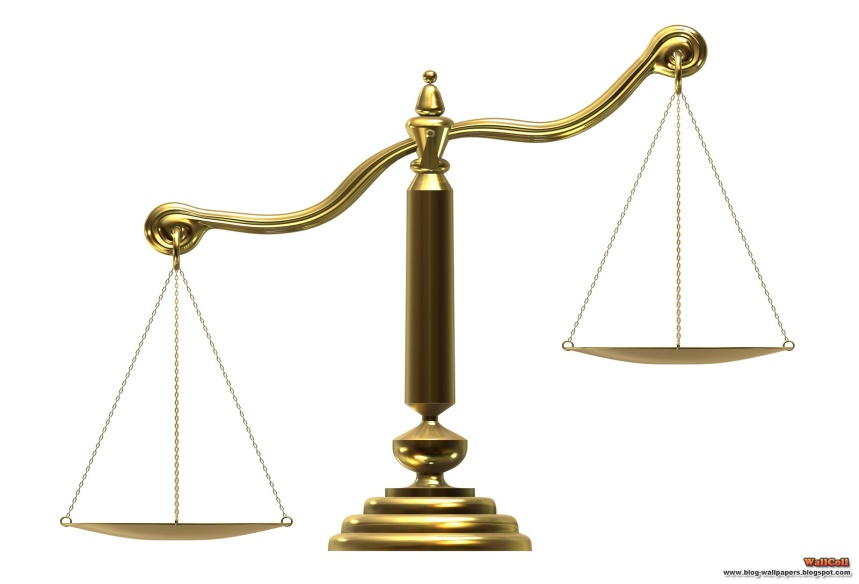 тыс.руб.
тыс.руб.
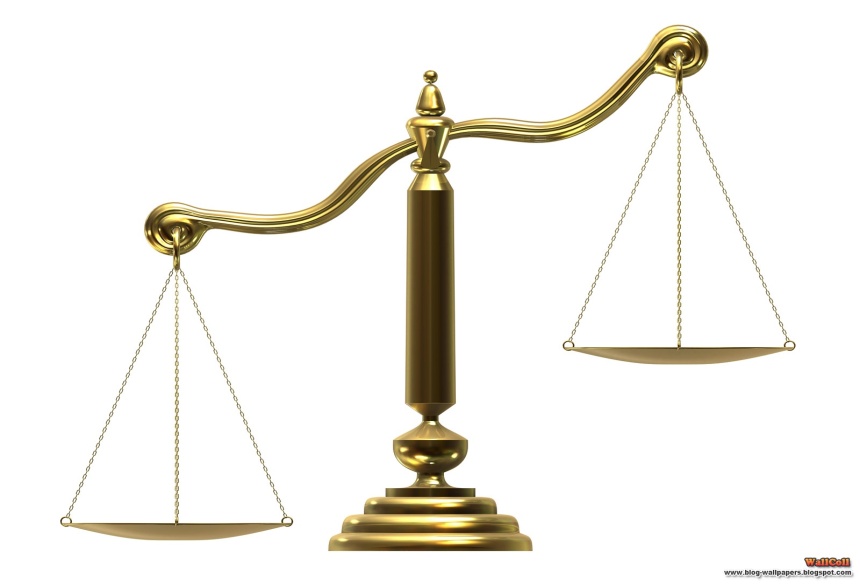 2021 год
2022 год
759 352,8 тыс. руб.
617 301,6 тыс. руб.
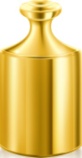 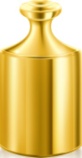 Доходы
Доходы
1 172 962,5
1  434 873,9
622 928,2 тыс. руб.
804 858,0 тыс. руб.
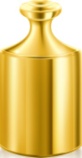 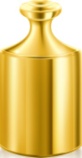 Расходы
Расходы
Дефицит 


11 258,6 тыс. руб.
Дефицит 


11 467,8 тыс. руб.
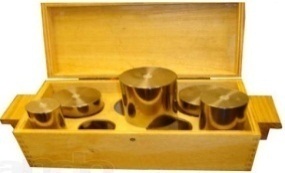 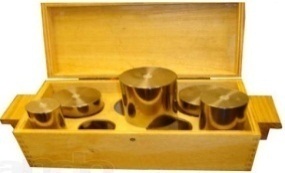 1 171 173,6
1 446 132,5
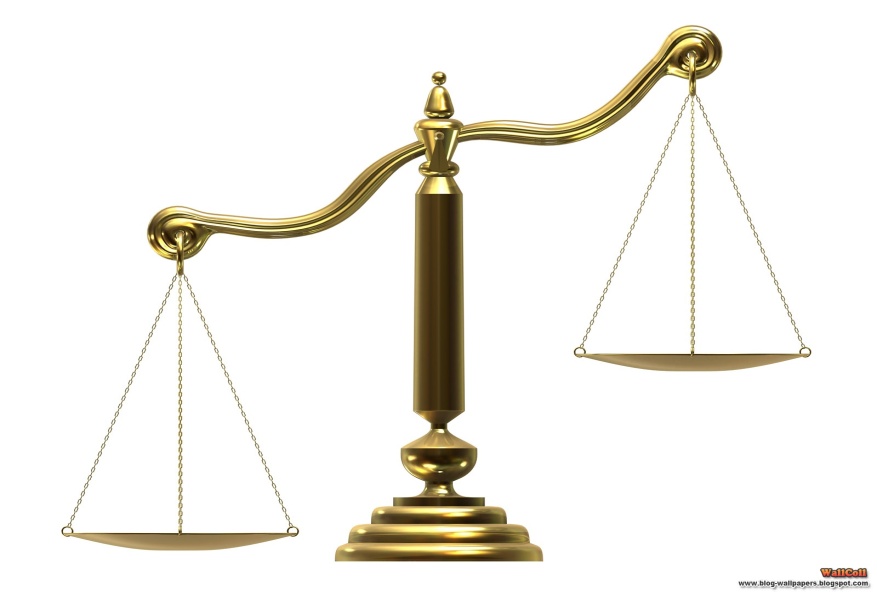 тыс.руб.
2023 год
584 675,7 тыс. руб.
Доходы
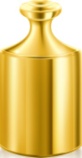 1 122 139,7
590 395,7 тыс. руб.
Расходы
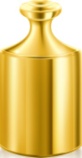 Дефицит 


13 618,7 тыс. руб.
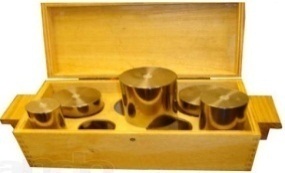 1 108 020,5
Управление финансов и экономики
19
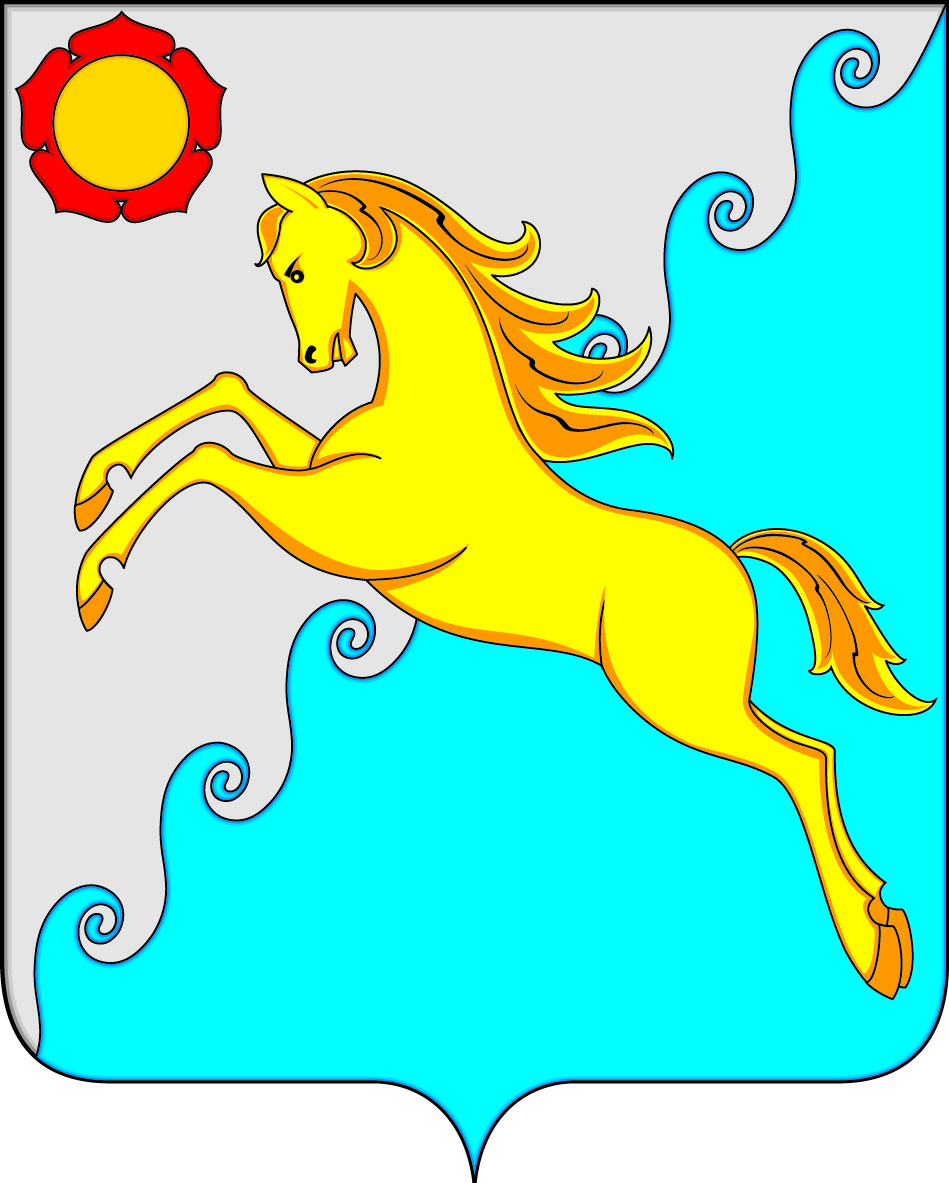 III.       Доходы бюджета
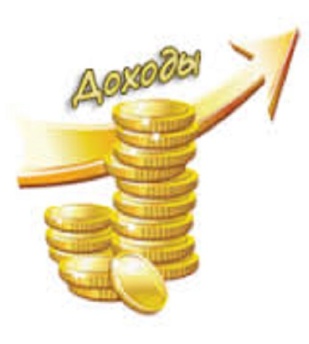 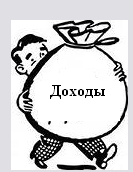 Виды доходов районного бюджета
Налоговые доходы - поступление от уплаты налогов, установленных Налоговым кодексом Российской Федерации 
•налог на доходы физических лиц 
•акцизы 
•единый налог на вмененный доход 
•единый сельскохозяйственный налог 
•налог, взимаемый в связи применением патентной системы налогообложения 
• госпошлина
Безвозмездные поступления 
•поступления из республиканского бюджета межбюджетных трансфертов в виде дотаций, субсидий, субвенций и иных межбюджетных трансфертов 
•поступление от организаций и граждан (кроме налоговых и не налоговых доходов)
Неналоговые доходы -платежи, установленные законодательством Российской Федерации 
•арендная плата за землю 
•доходы от использования муниципального имущества 
•доходы от реализации муниципального имущества 
•плата за негативное воздействие на окружающую среду 
•платные услуги от муниципальных учреждений 
•доходы от продажи земельных участков 
•штрафы за нарушение законодательства РФ 
•прочие неналоговые доходы
Управление финансов и экономики
20
III.       Доходы бюджета
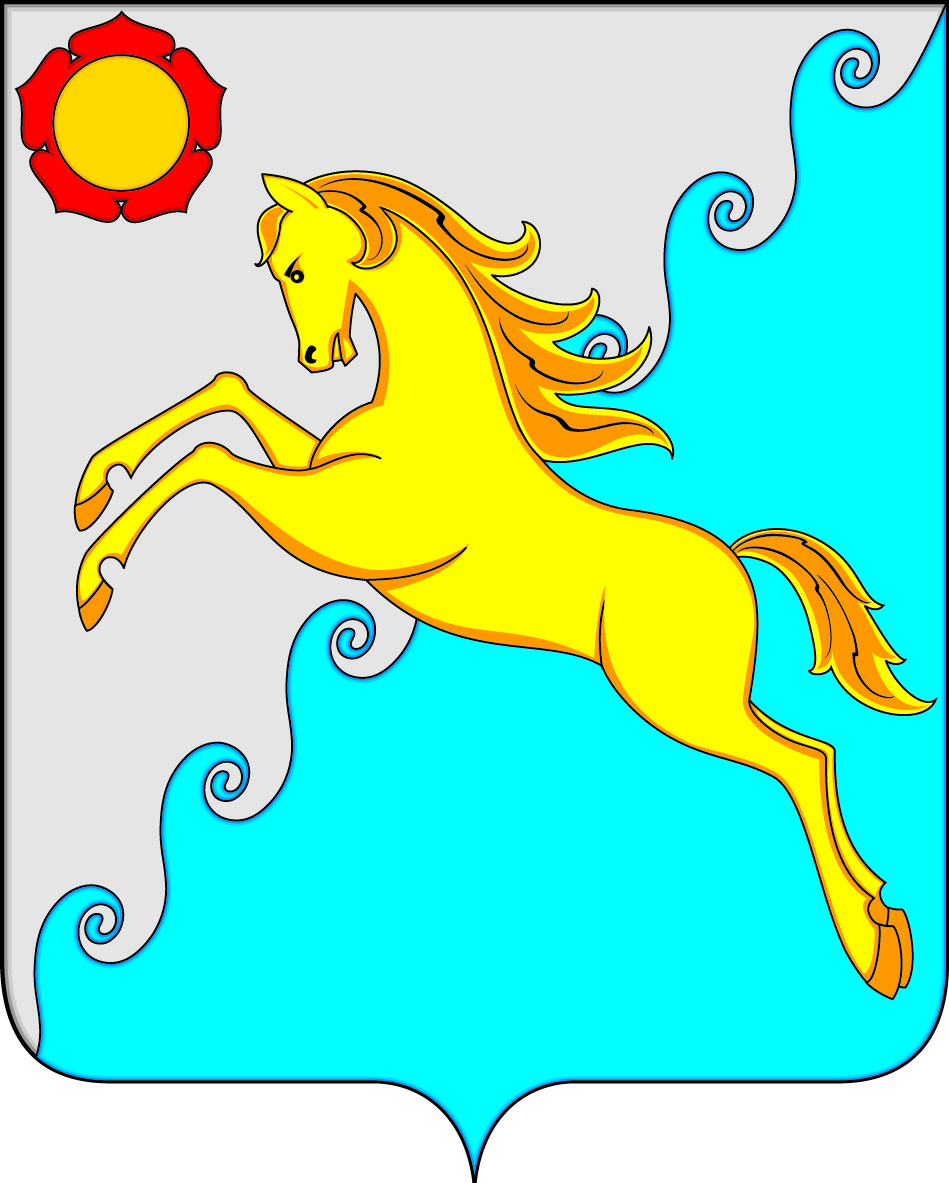 Структура доходов бюджета муниципального образования Усть-Абаканский район Республики Хакасия  на 2021 год
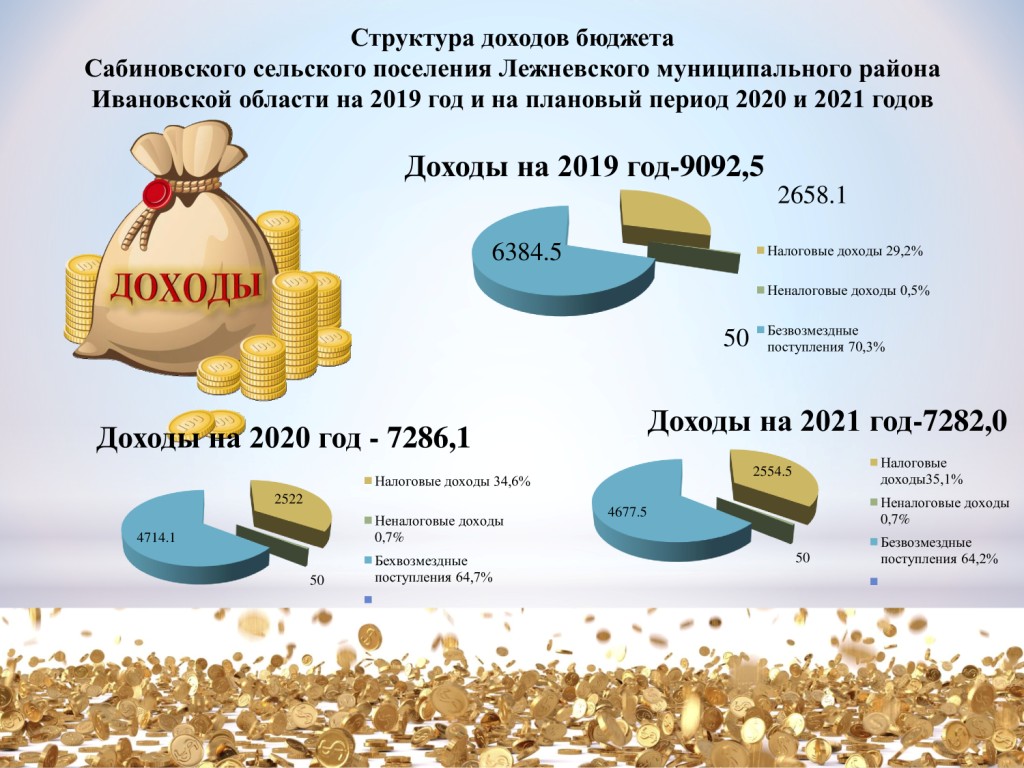 тыс.руб.
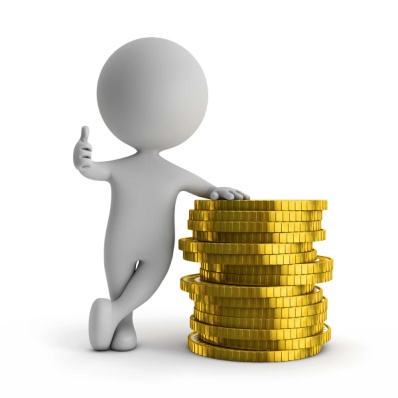 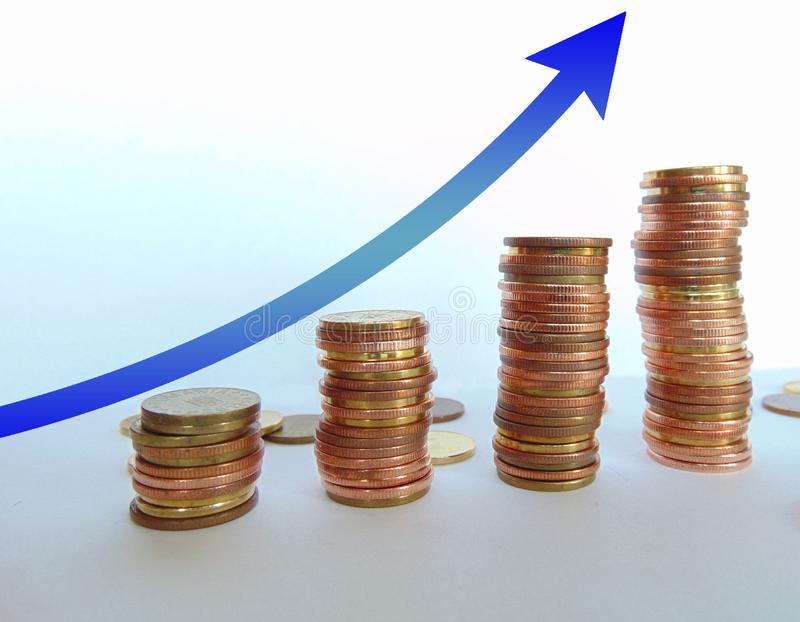 21
Управление финансов и экономики
III.       Доходы бюджета
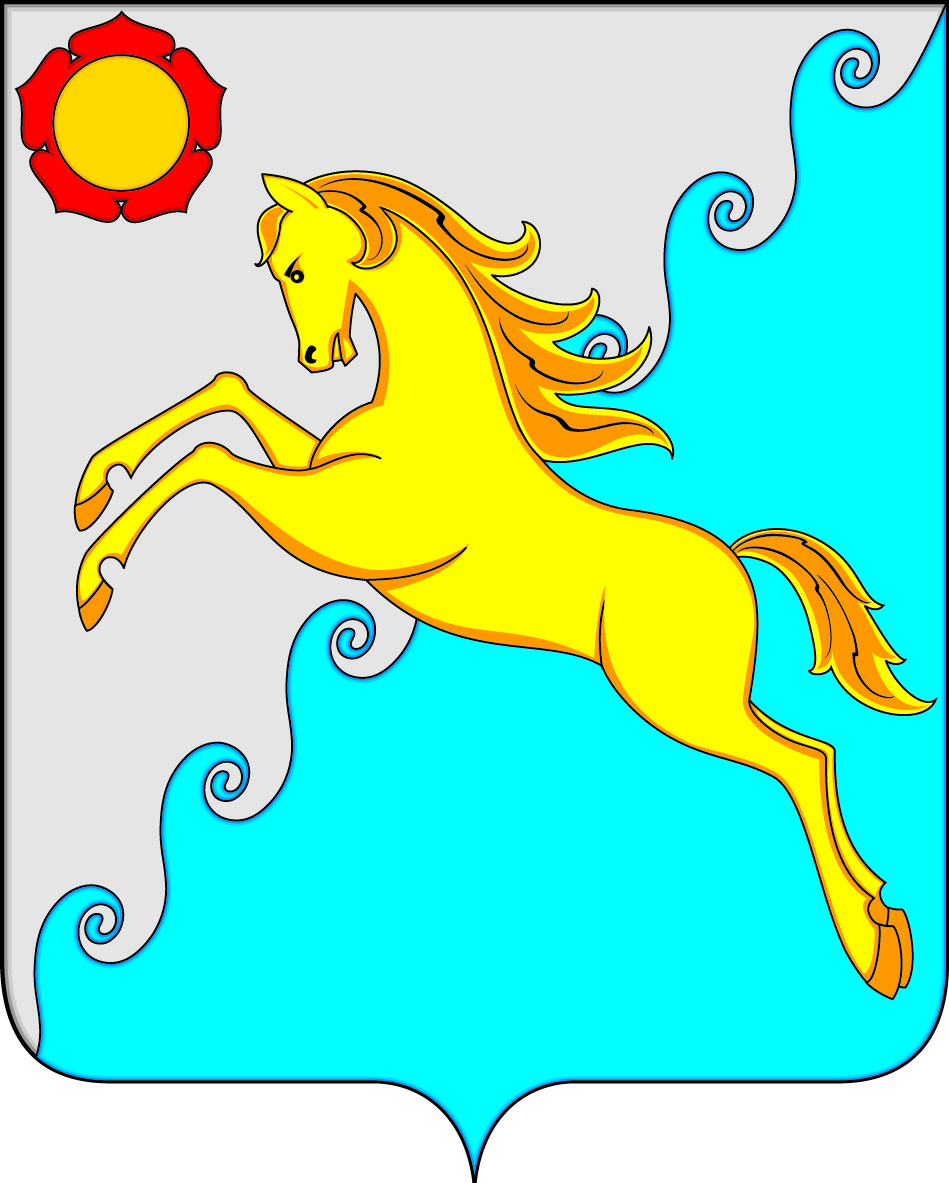 Доходы бюджета муниципального образования Усть-Абаканский район на 2021-2023 годы
млн. рублей
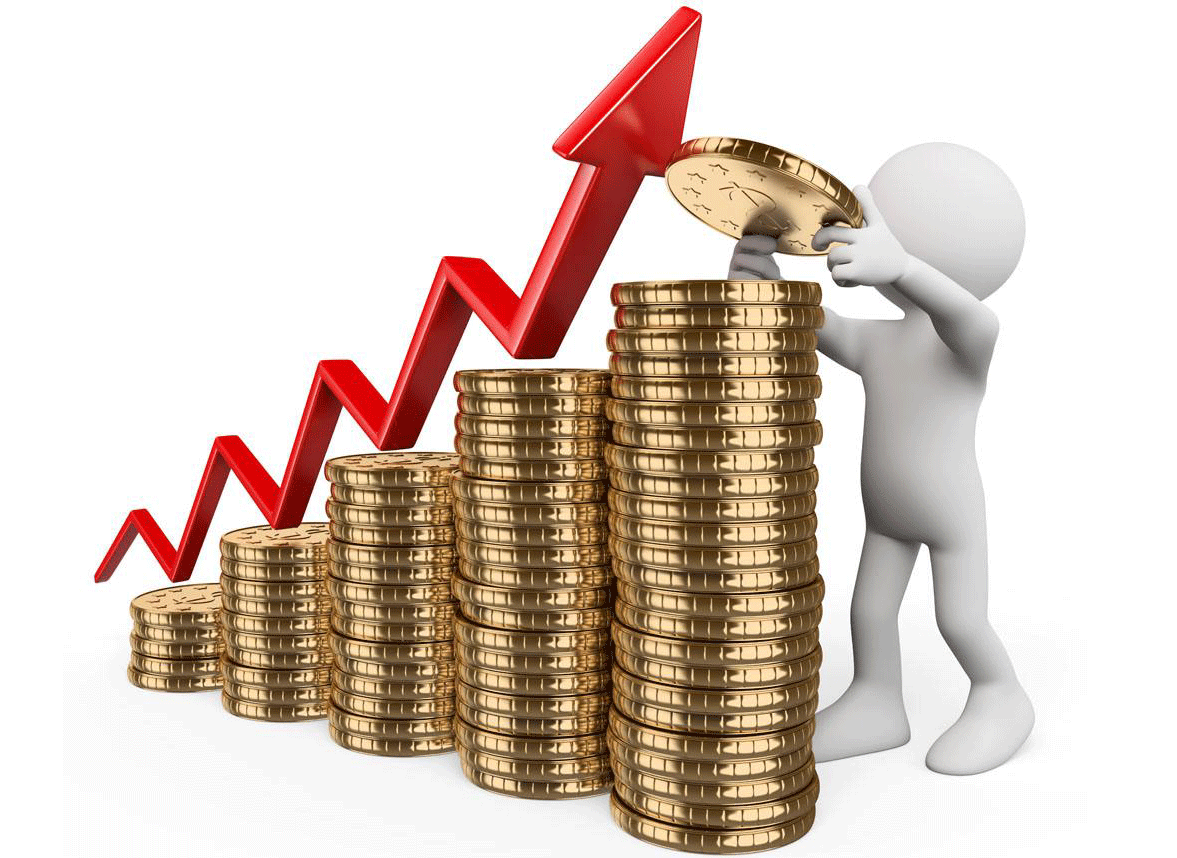 млн. рублей
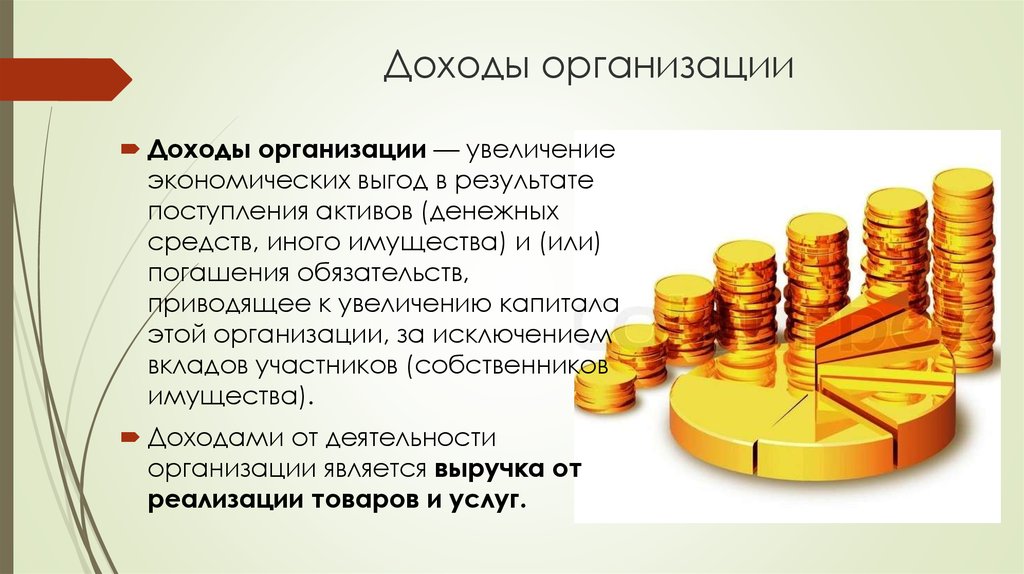 22
Управление финансов и экономики
III.       Доходы бюджета
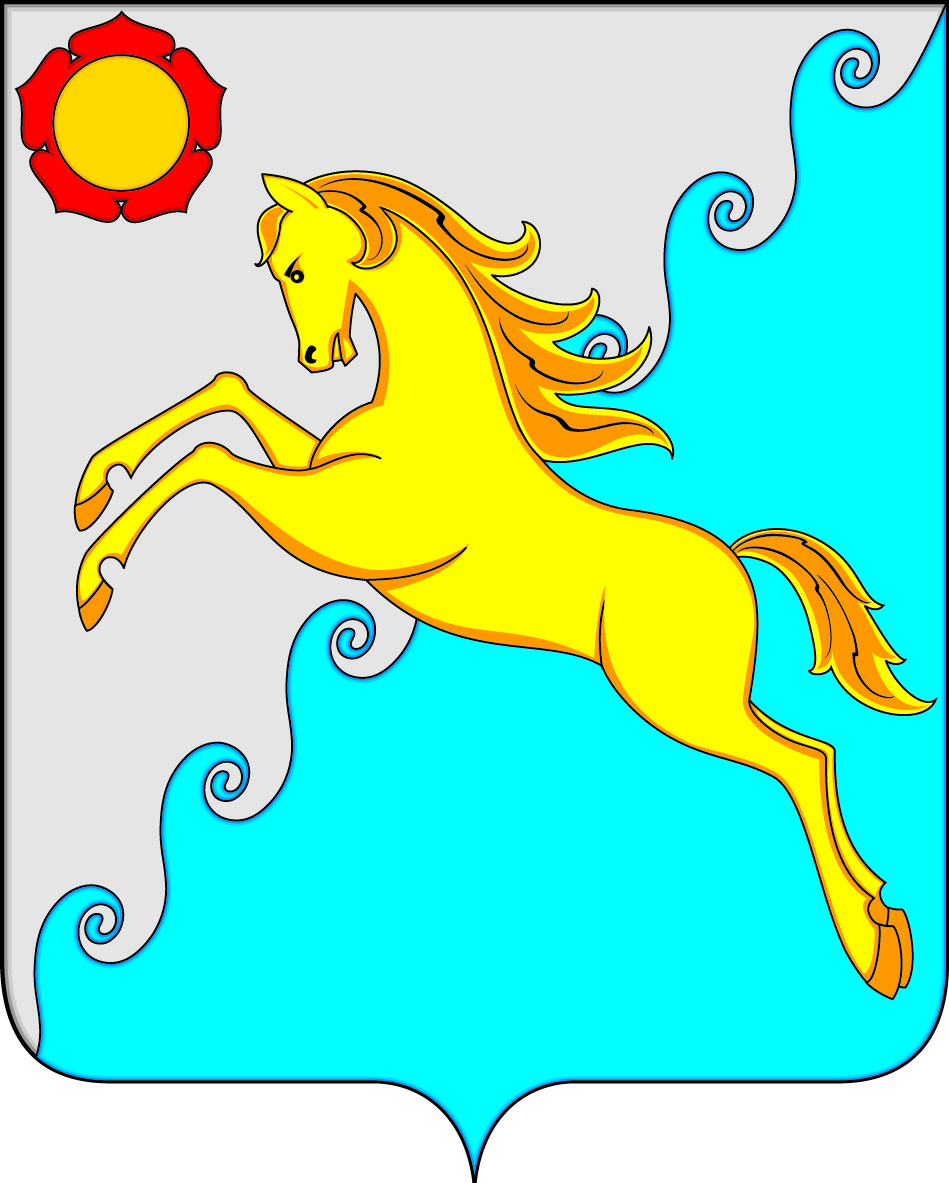 Структура налоговых  и неналоговых доходов бюджета
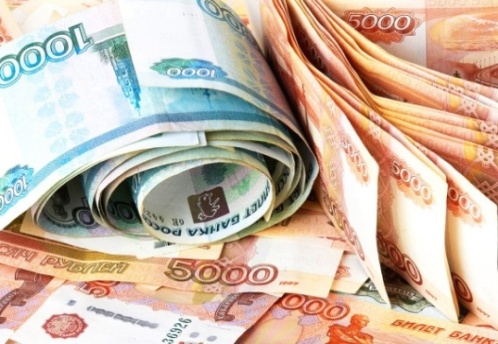 2021 год
млн. рублей
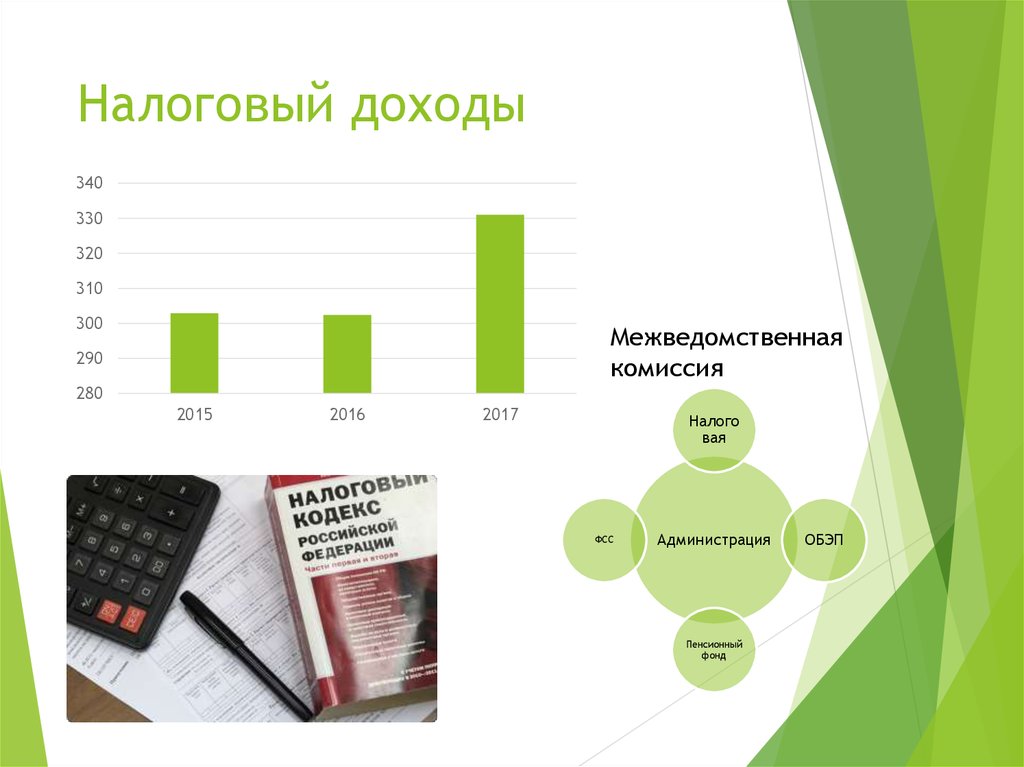 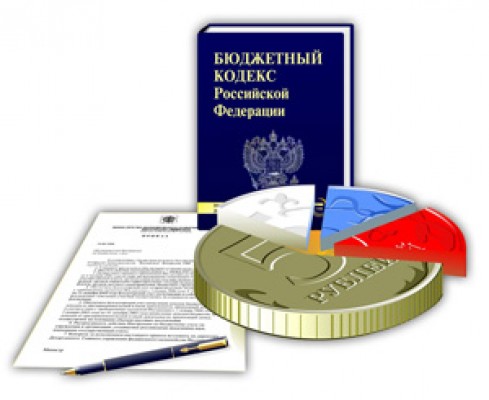 Управление финансов и экономики
23
III.       Доходы бюджета
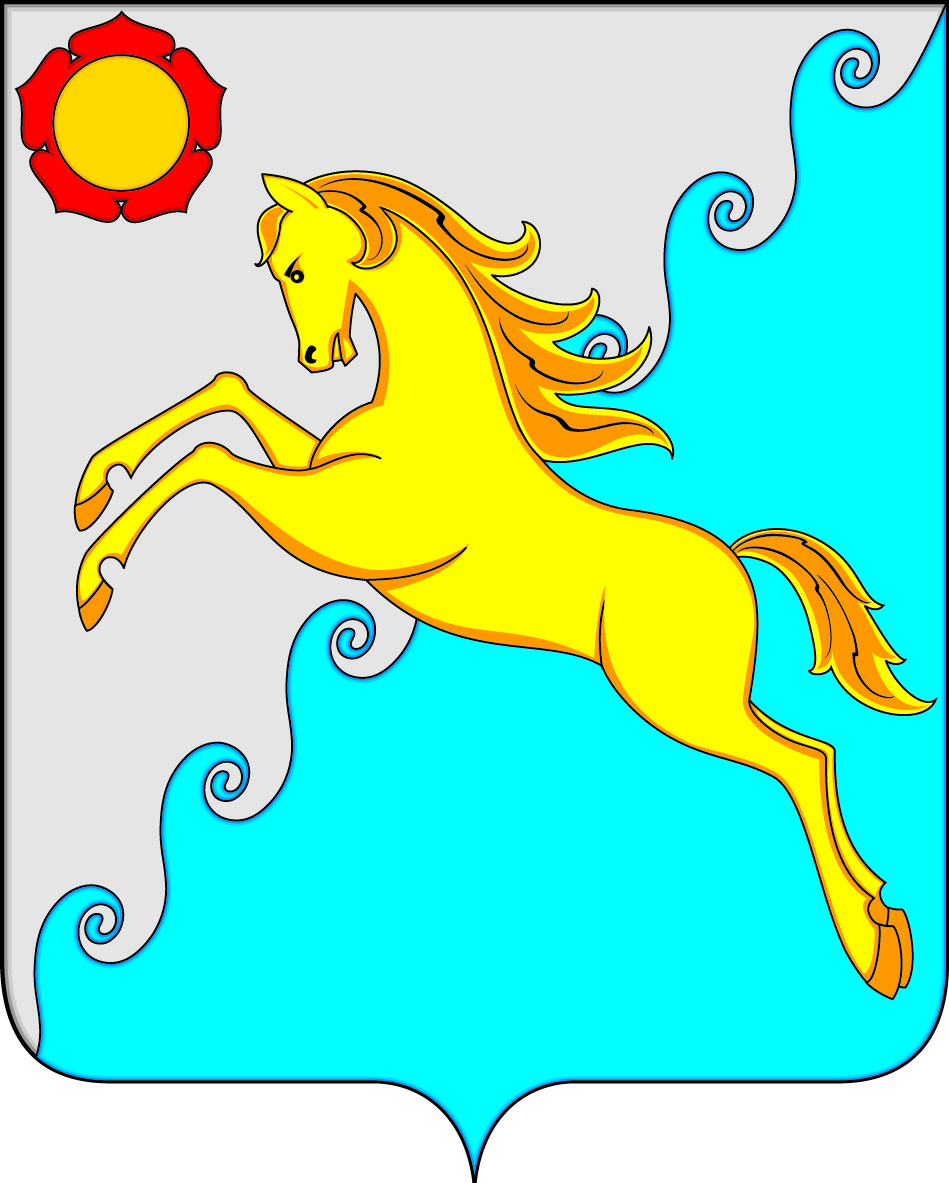 Структура налоговых  и неналоговых доходов бюджета
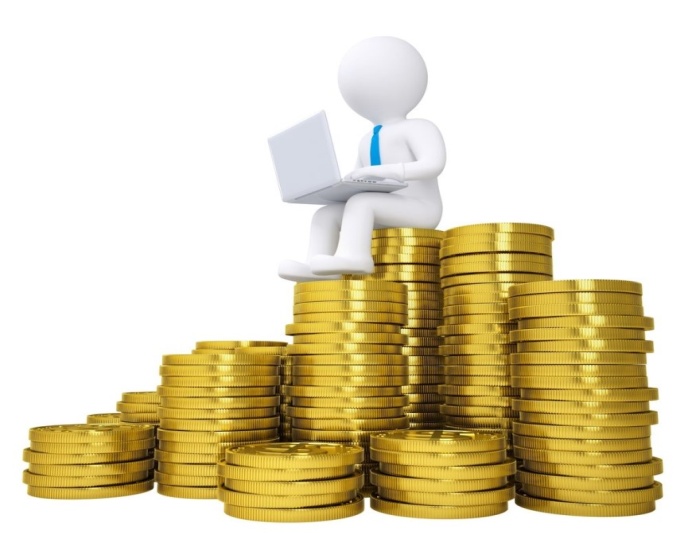 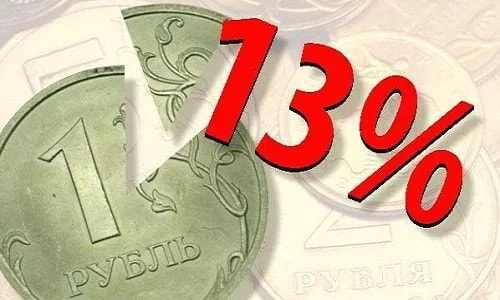 Управление финансов и экономики
24
Крупнейшие предприятия-плательщики на территории Усть-Абаканского района
Собственные доходы                                       Усть-Абаканского  района
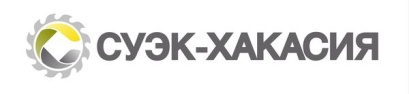 ООО "СУЭК-Хакасия"
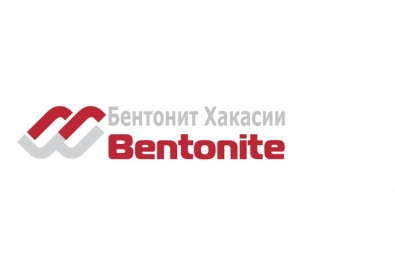 ООО "Бентонит Хакасии"
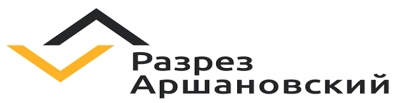 ООО "Разрез Аршановский"
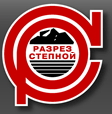 АО "Угольная компания "Разрез Степной"
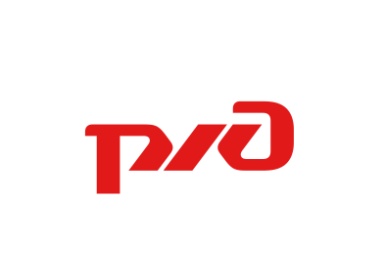 ОАО «Российские железные дороги"
ООО "Альпина"
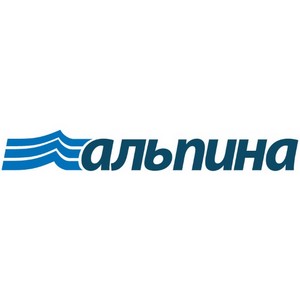 ГБУЗ РХ "Усть-Абаканская 
районная больница"
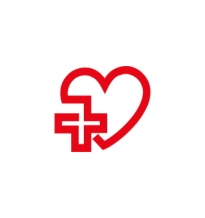 Управление финансов и экономики
25
III.       Доходы бюджета
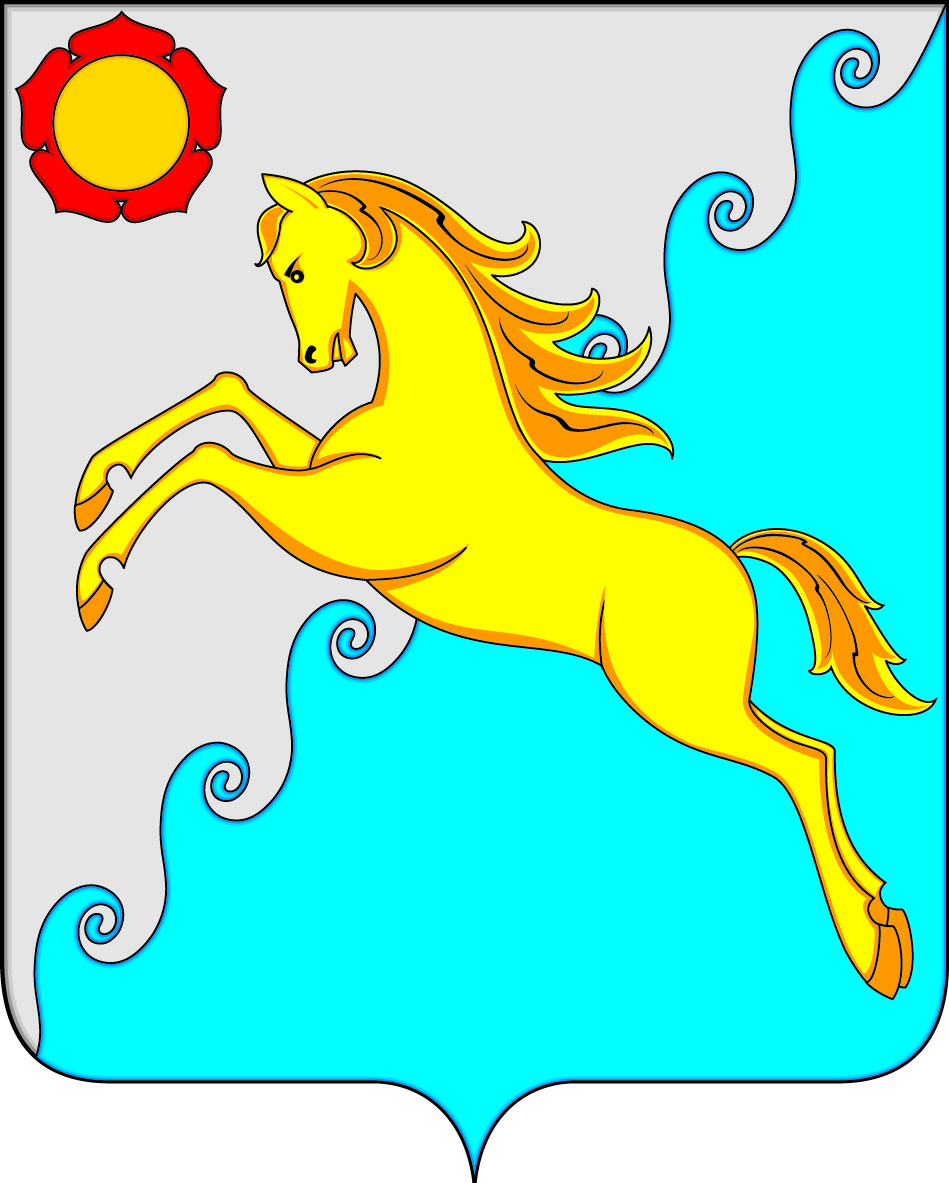 Межбюджетные трансферты - средства, предоставляемые одним бюджетом 
бюджетной системы Российской Федерации другому бюджету бюджетной системы 
Российской Федерации
Дотации (от лат. «Dotatio» - дар, пожертвование) 
- Предоставляются на безвозмездной и безвозвратной основе без установления направлений и (или) условий их использования
Виды межбюджетных трансфертов
Субсидии (от лат. «Subsidium» - поддержка) 
-Предоставляются в целях софинансирования расходных обязательств, 
возникающих при выполнении полномочий органов местного самоуправления по вопросам местного значения
Субвенции (от лат. «Sub venire» - приходить на помощь) 
- Предоставляются в целях финансового обеспечения расходных обязательств муниципальных образований, возникающих при выполнении государственных полномочий Российской Федерации, субъектов Российской Федерации, переданных для осуществления органам местного самоуправления в установленном порядке
Иные межбюджетные трансферты 
- Предоставляются в случаях и порядке, предусмотренных законами субъекта Российской Федерации и принимаемыми в соответствии с ними иными нормативными правовыми актами органов государственной власти субъекта Российской Федерации
Управление финансов и экономики
26
III.       Доходы бюджета
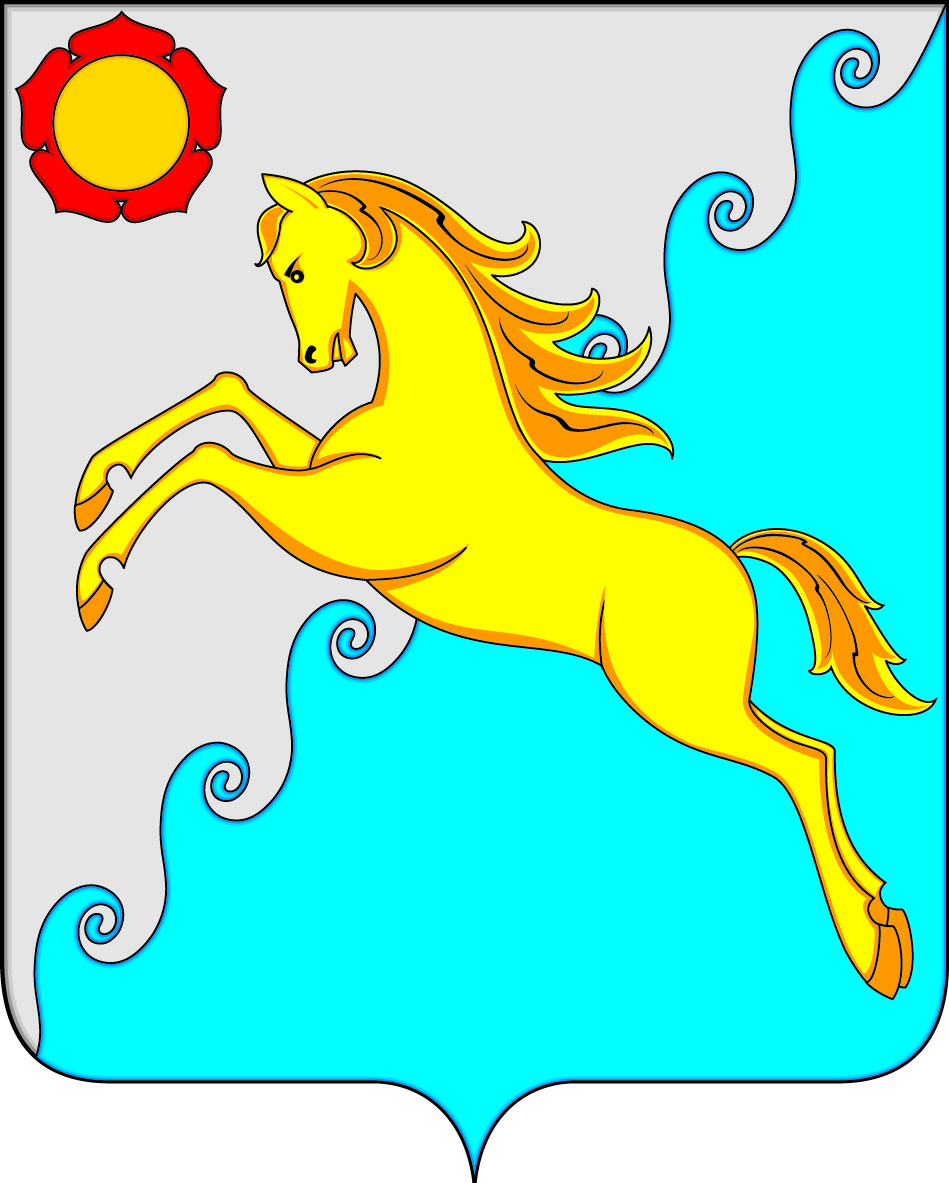 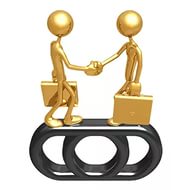 Объемы межбюджетных трансфертов на 2021-2023 годы
Управление финансов и экономики
27
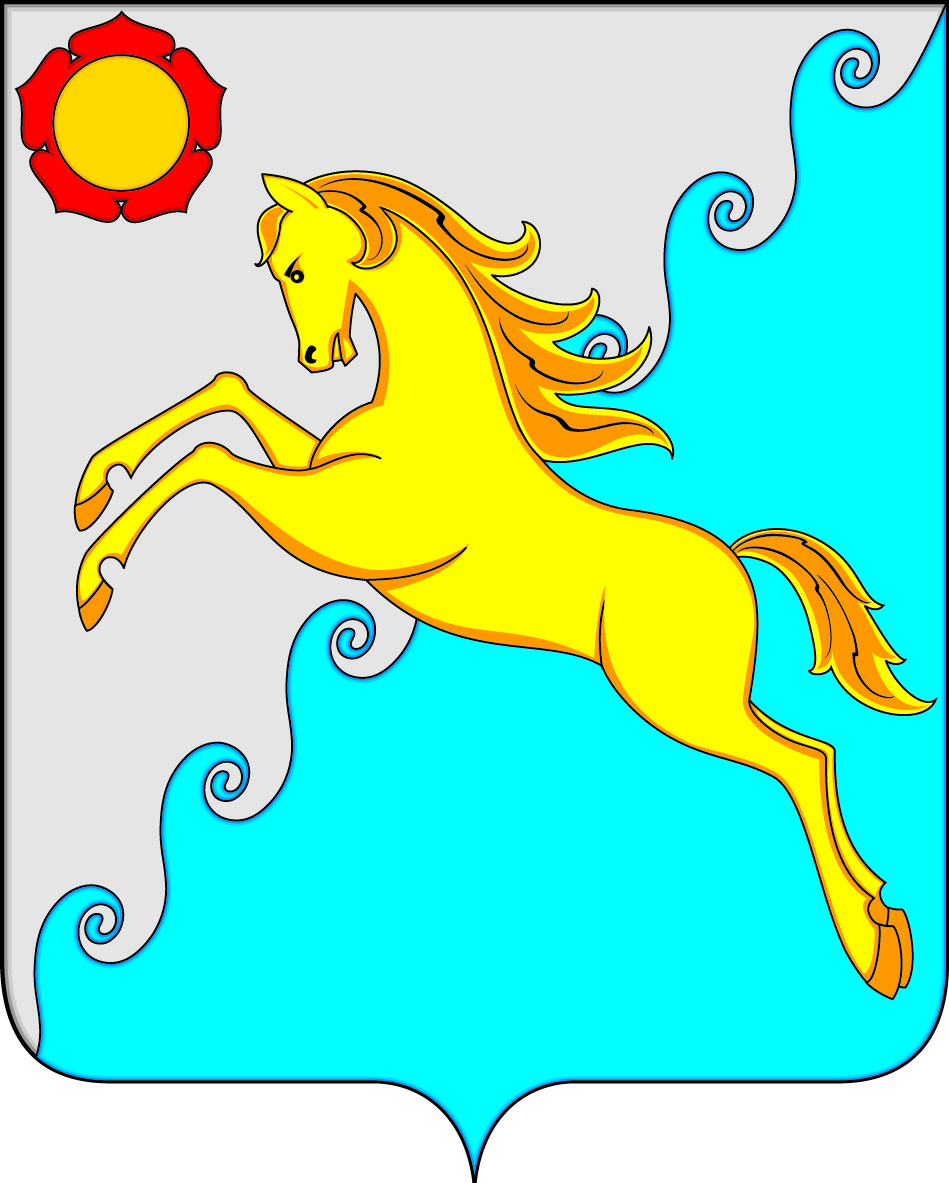 IV. Расходы  бюджета муниципального образования
Расходы бюджета – выплачиваемые из бюджета денежные средства, за исключением средств, являющихся источниками финансирования дефицита бюджета, и направляемые на финансовое обеспечение задач и функций государства и местного самоуправления.
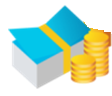 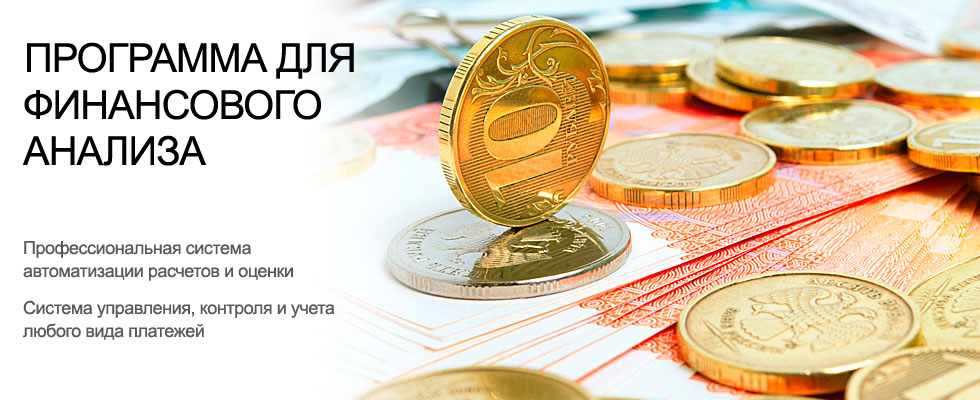 Формирование расходов бюджетов бюджетной системы Российской Федерации осуществляется в соответствии с расходными обязательствами, обусловленными установленным законодательством Российской Федерации разграничением полномочий федеральных органов государственной власти, органов государственной власти субъектов Российской Федерации и органов местного самоуправления, исполнение которых согласно законодательству Российской Федерации, международным и иным договорам и соглашениям должно происходить в очередном финансовом году (очередном финансовом году и плановом периоде) за счет средств соответствующих бюджетов.
Формирование расходной части бюджета муниципального образования Усть-Абаканский район Республики Хакасия  на 2021 год и плановый период 2022-2023 годов будет осуществляться в соответствии с задачами, определёнными основными направлениями бюджетной политики в муниципальном образовании Усть-Абаканский район на трёхлетний период.
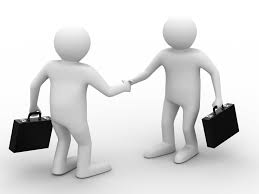 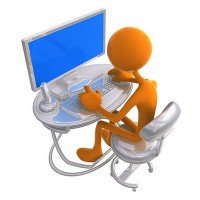 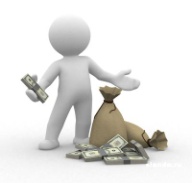 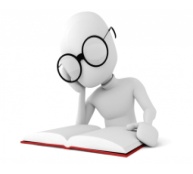 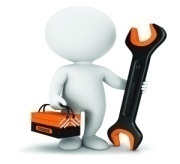 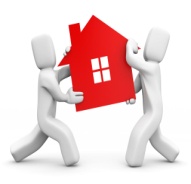 Управление финансов и экономики
28
IV. Расходы  бюджета муниципального образования
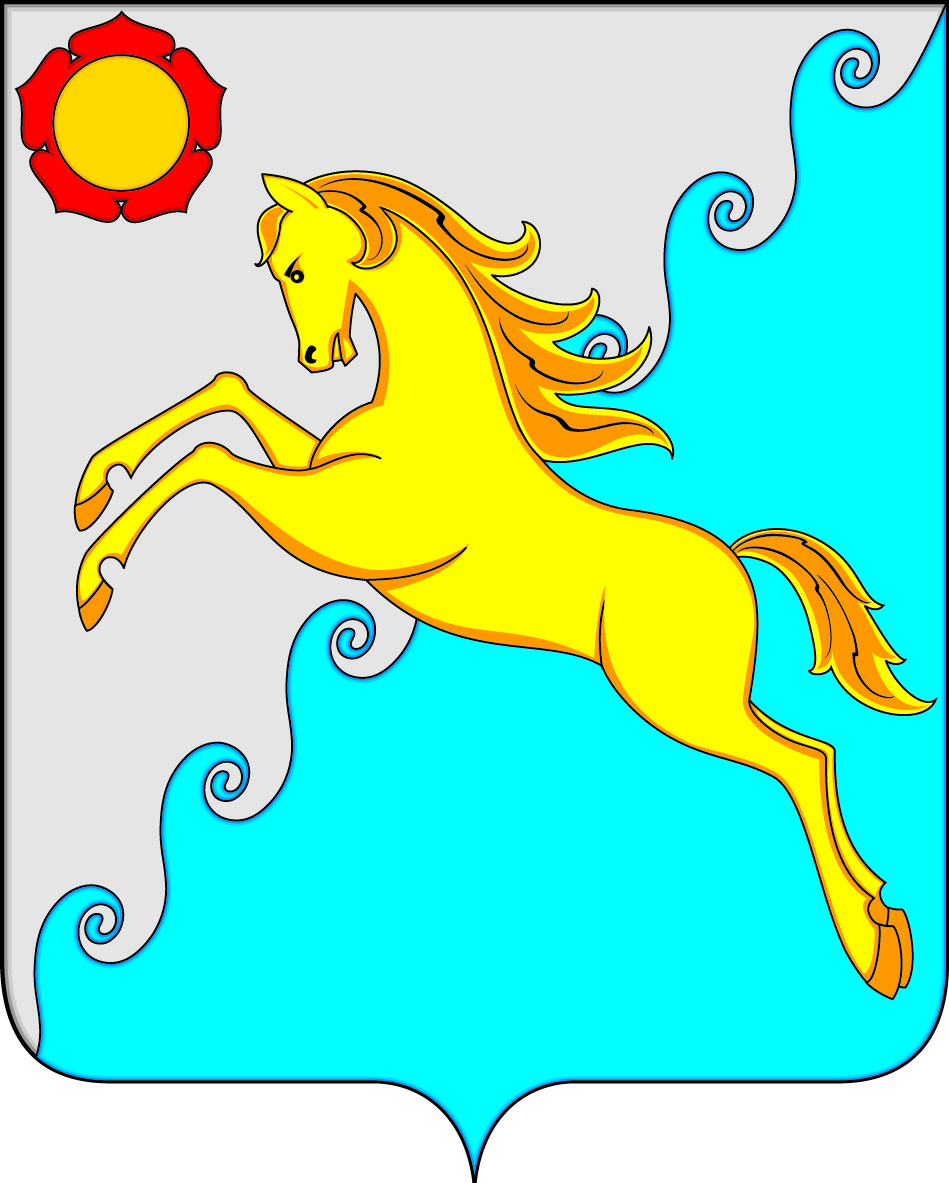 Структура расходов бюджета   муниципального образования Усть - Абаканский район в 2021 году
1 446 132,5
тыс. рублей
Управление финансов и экономики
29
IV. Расходы  бюджета по разделам, тыс. руб.
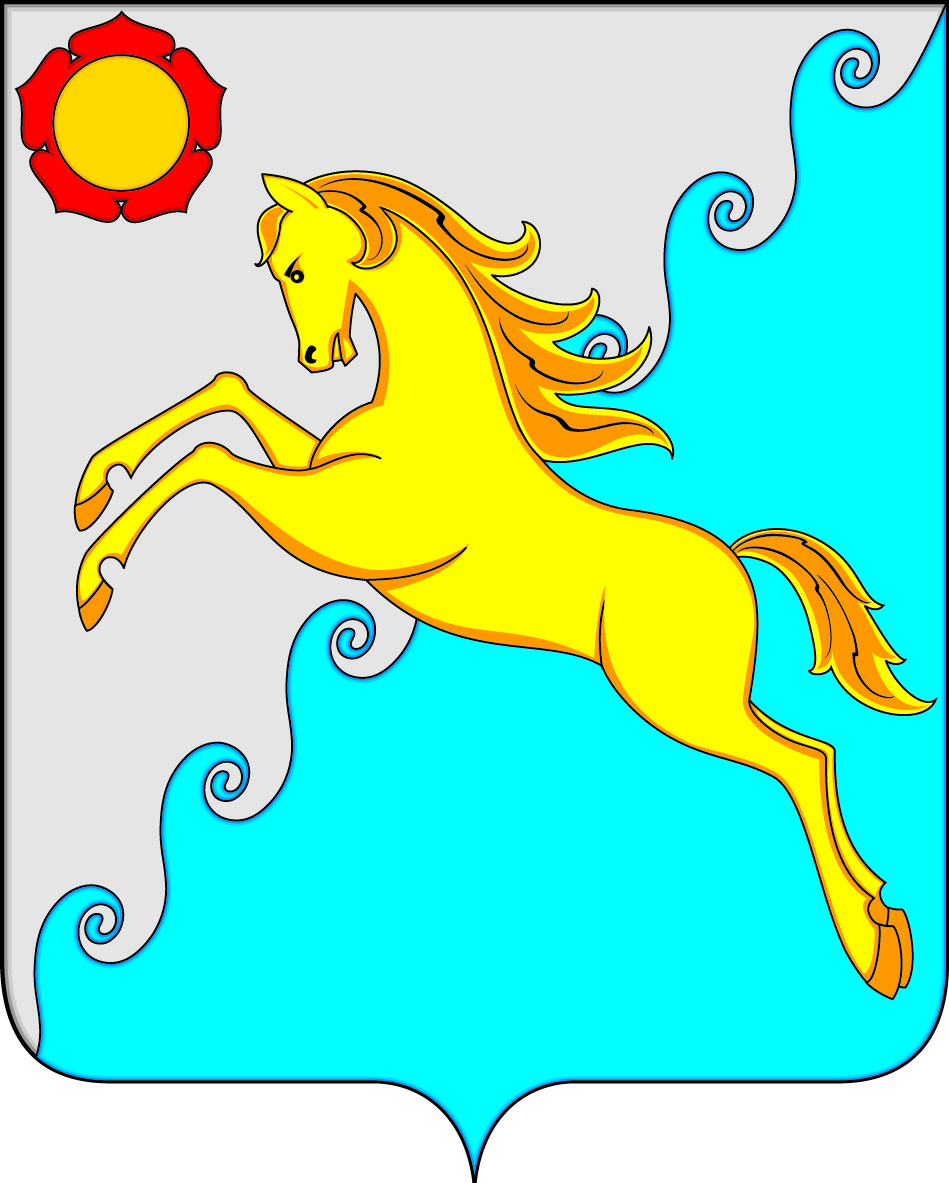 2021 год
2022 год
2023 год
0100  Общегосударственные вопросы
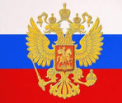 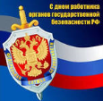 0300  Национальная безопасность и правоохранительная деятельность
0400  Национальная экономика
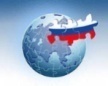 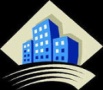 0500  Жилищно-коммунальное хозяйство
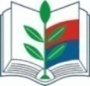 0700  Образование
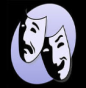 0800  Культура
1000  Социальная политика
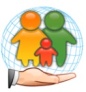 Физическая культура и спорт
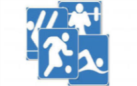 1200  Средства массовой информации
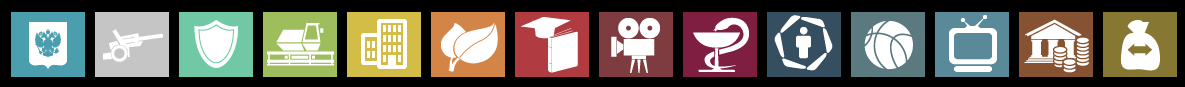 Обслуживание государств. 
и муниципального  долга
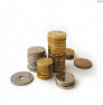 1400 межбюджетные трансферты
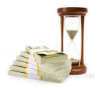 30
IV. Расходы  бюджета муниципального образования
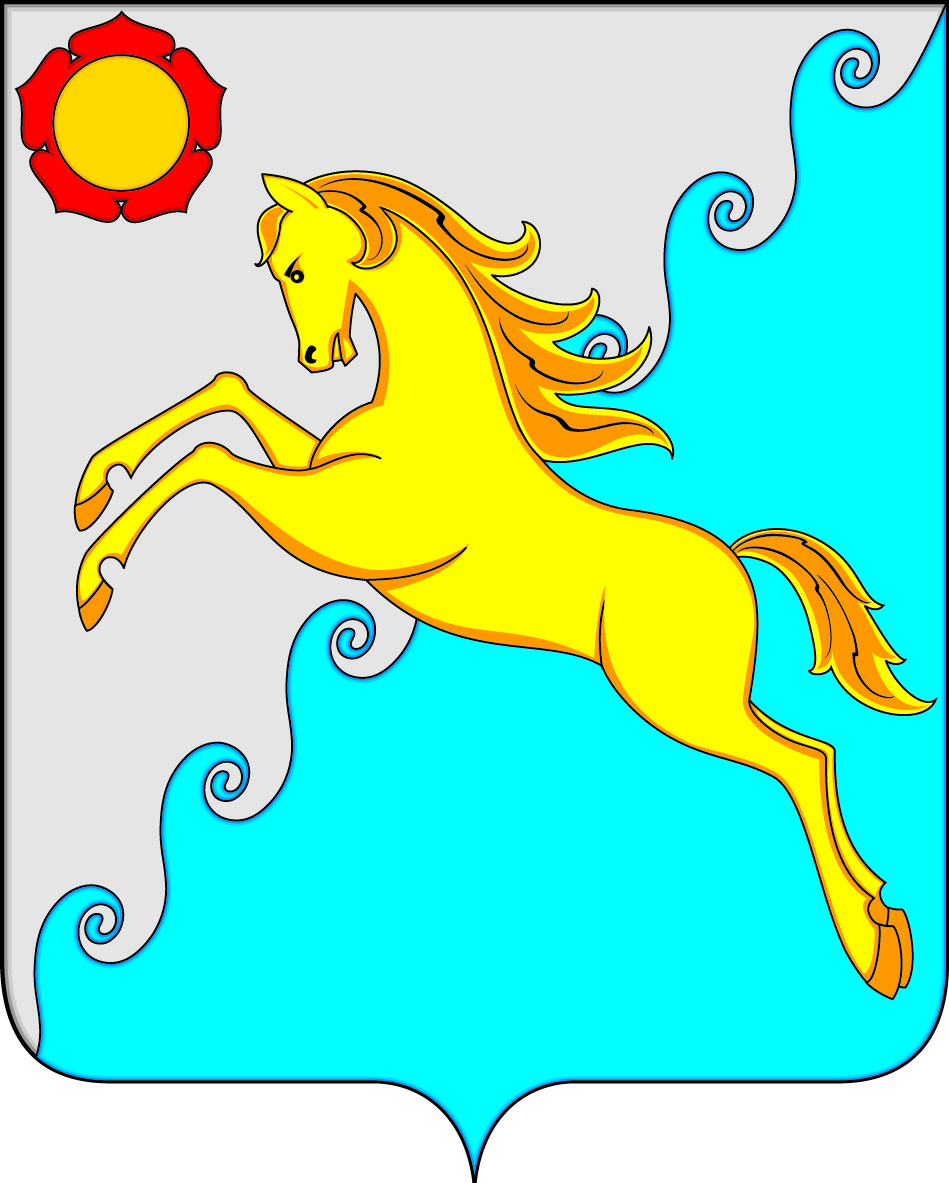 Распределение бюджетных ассигнований по подразделам классификации расходов  бюджета  муниципального образования  Усть-Абаканский район
тыс.руб.
01 02 Функционирование высшего должностного лица  субъекта Российской Федерации и муниципального образования
01 03 Функционирование законодательных (представительных) органов государственной власти и представительных органов муниципальных образований
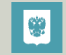 01 04 Функционирование Правительства Российской Федерации, высших исполнительных органов государственной  власти субъектов Российской Федерации, местных администраций
0100  Общегосударственные вопросы
01 06 Обеспечение деятельности финансовых, налоговых и таможенных органов и органов  финансового  (финансово-бюджетного) надзора
01 07 Обеспечение проведения выборов и референдумов
01 11 Резервные фонды
01 13 Другие общегосударственные вопросы
Управление финансов и экономики
31
IV. Расходы  бюджета муниципального образования
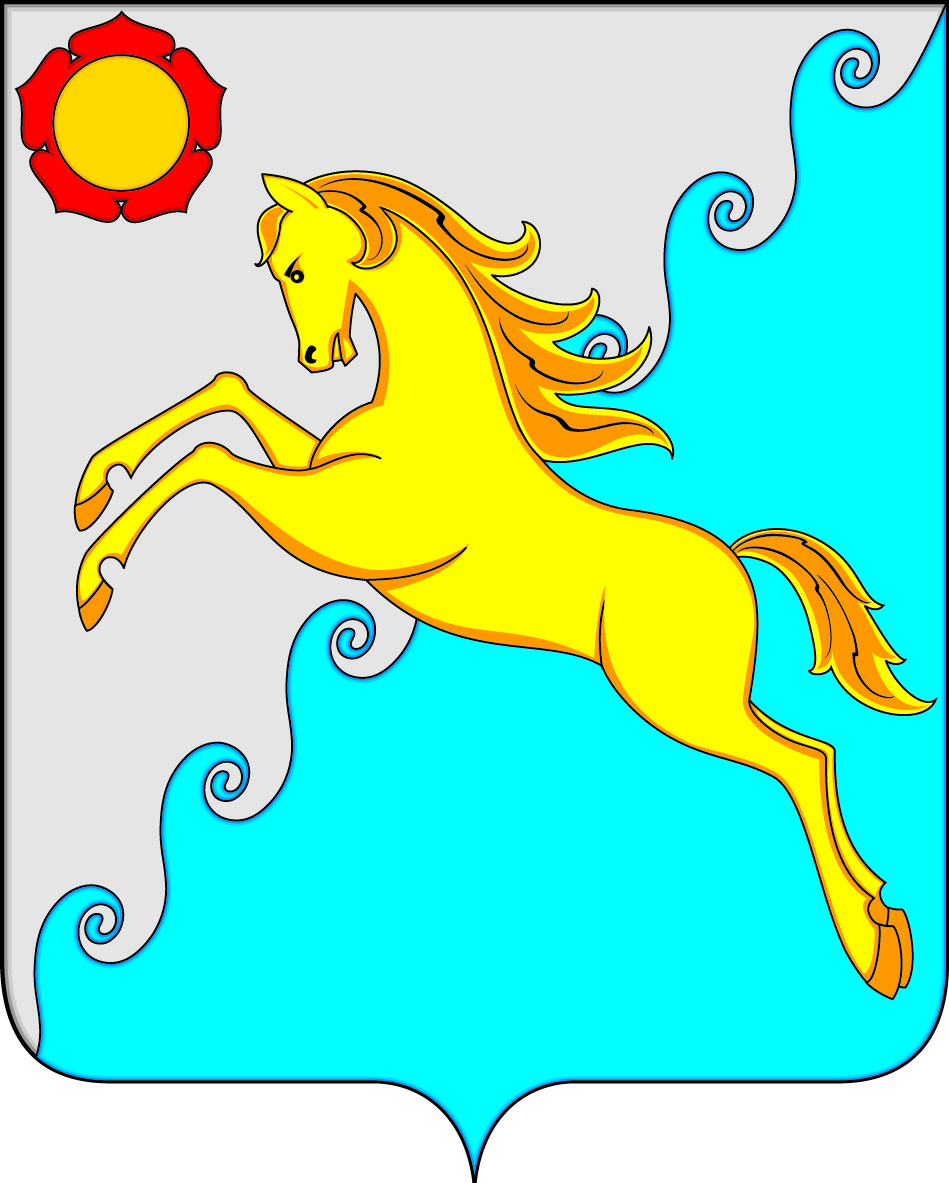 Распределение бюджетных ассигнований, подразделам классификации расходов  бюджета  муниципального образования  Усть-Абаканский район
тыс.руб.
03 02 Органы внутренних дел
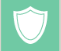 0300 
Национальная безопасность и правоохранительная деятельность
03 10 Защита населения и территории от чрезвычайных ситуаций природного и техногенного характера, пожарная безопасность
04 01 Общеэкономические вопросы
04 05 Сельское хозяйство и рыболовство
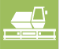 0400
 Национальная экономика
04 08 Автомобильный транспорт
04 09 Дорожное хозяйство (дорожные фонды)
04 12 Другие вопросы в области национальной экономики
Управление финансов и экономики
32
IV. Расходы  бюджета муниципального образования
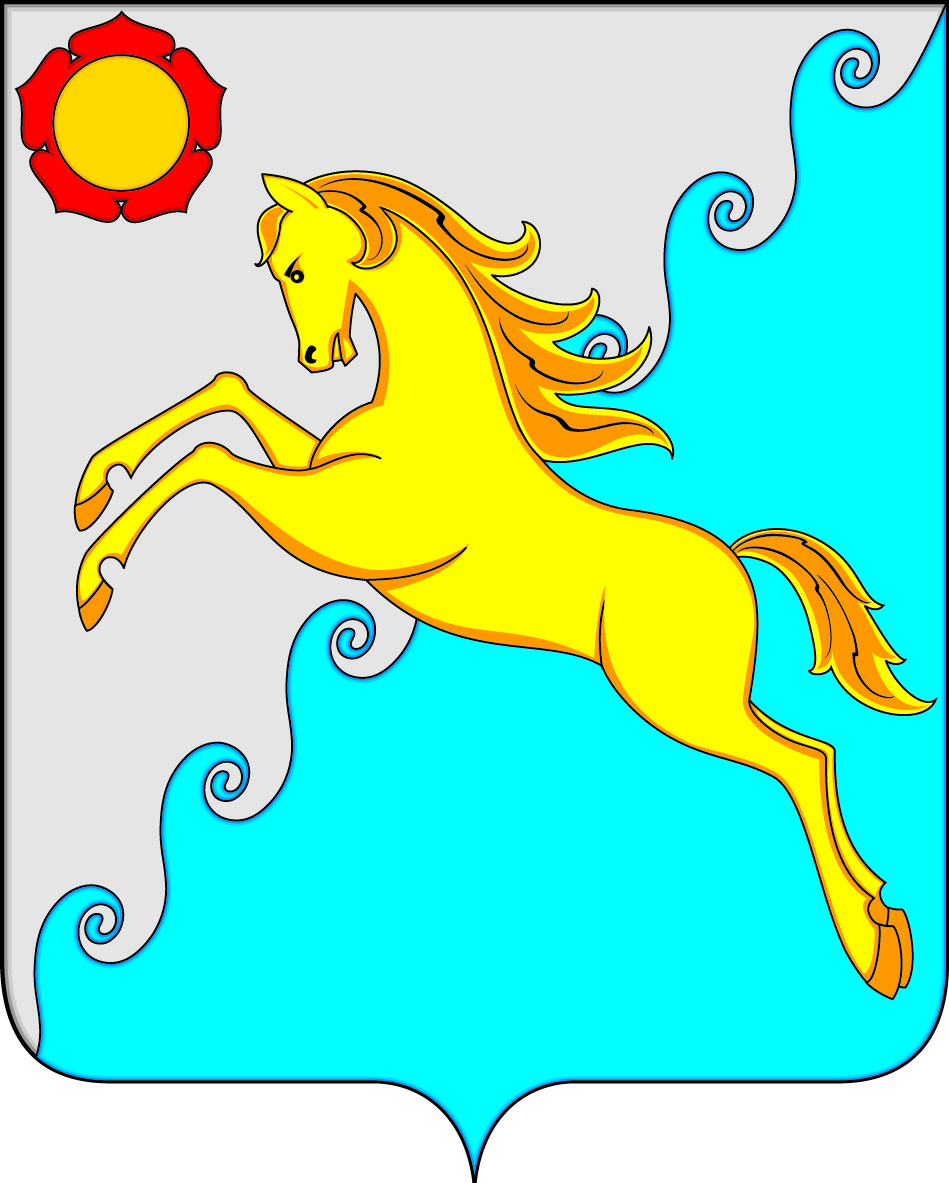 Распределение бюджетных ассигнований по подразделам классификации расходов  бюджета  муниципального образования  Усть-Абаканский район
тыс.руб.
05 01 Жилищное хозяйство
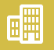 05 02 Коммунальное хозяйство
0500
 Жилищно-коммунальное хозяйство
05 03 Благоустройство
05 05 Другие вопросы в области жилищно-коммунального хозяйства
07 01 Дошкольное образование
07 02 Общее образование
07 03 Дополнительное образование
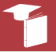 0700
 Образование
07 05 Профессиональная подготовка, переподготовка и повышение квалификации
07 07 Молодежная политика и оздоровление детей
07 09 Другие вопросы в области образования
Управление финансов и экономики
33
IV. Расходы  бюджета муниципального образования
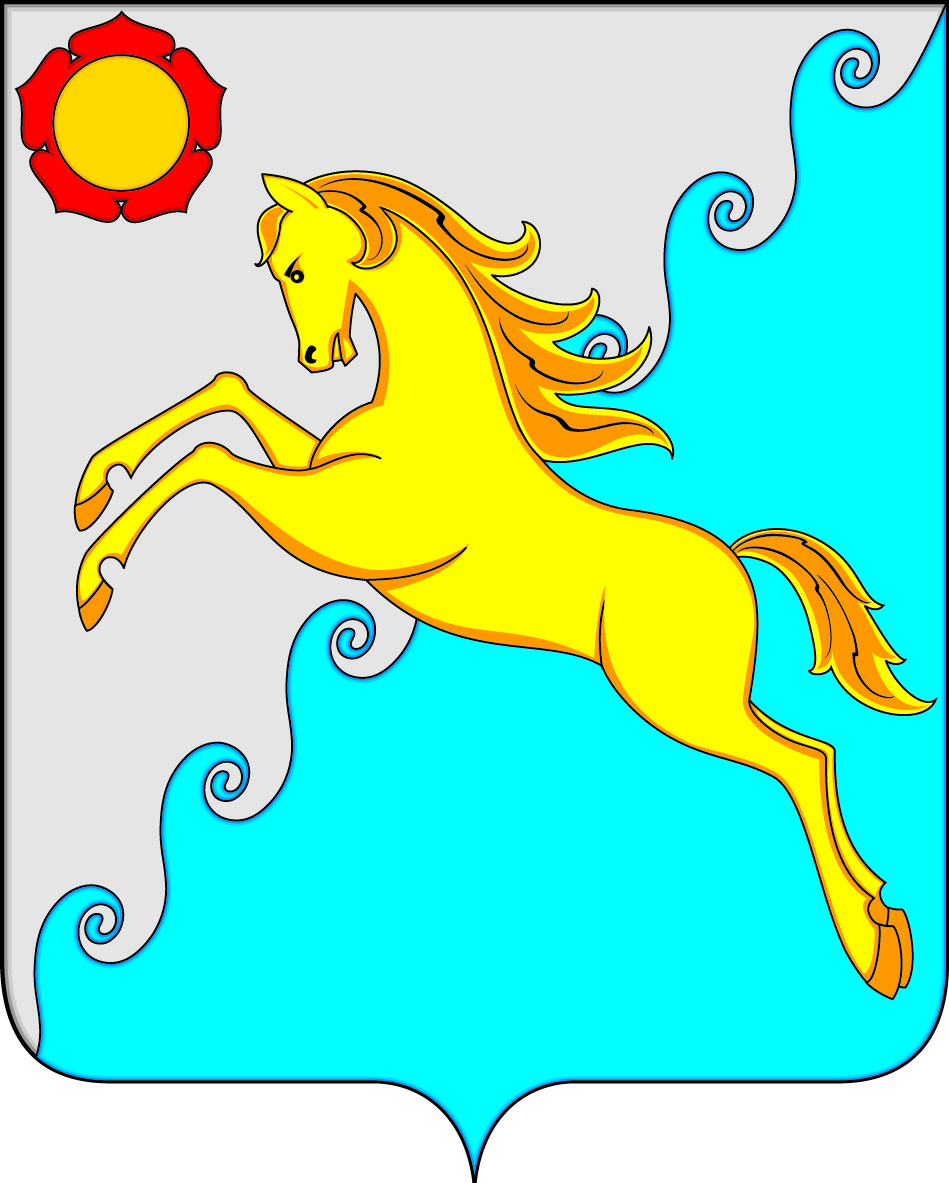 Распределение бюджетных ассигнований по подразделам классификации расходов  бюджета  муниципального образования  Усть-Абаканский район
тыс.руб.
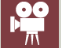 0800
Культура, кинематография
08 01 Культура
08 04 Другие вопросы в области культуры, кинематографии
10 01 Пенсионное обеспечение
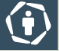 1000
 Социальная политика
10 03 Социальное обеспечение населения
10 04 Охрана семьи и детства
Управление финансов и экономики
34
IV. Расходы  бюджета муниципального образования
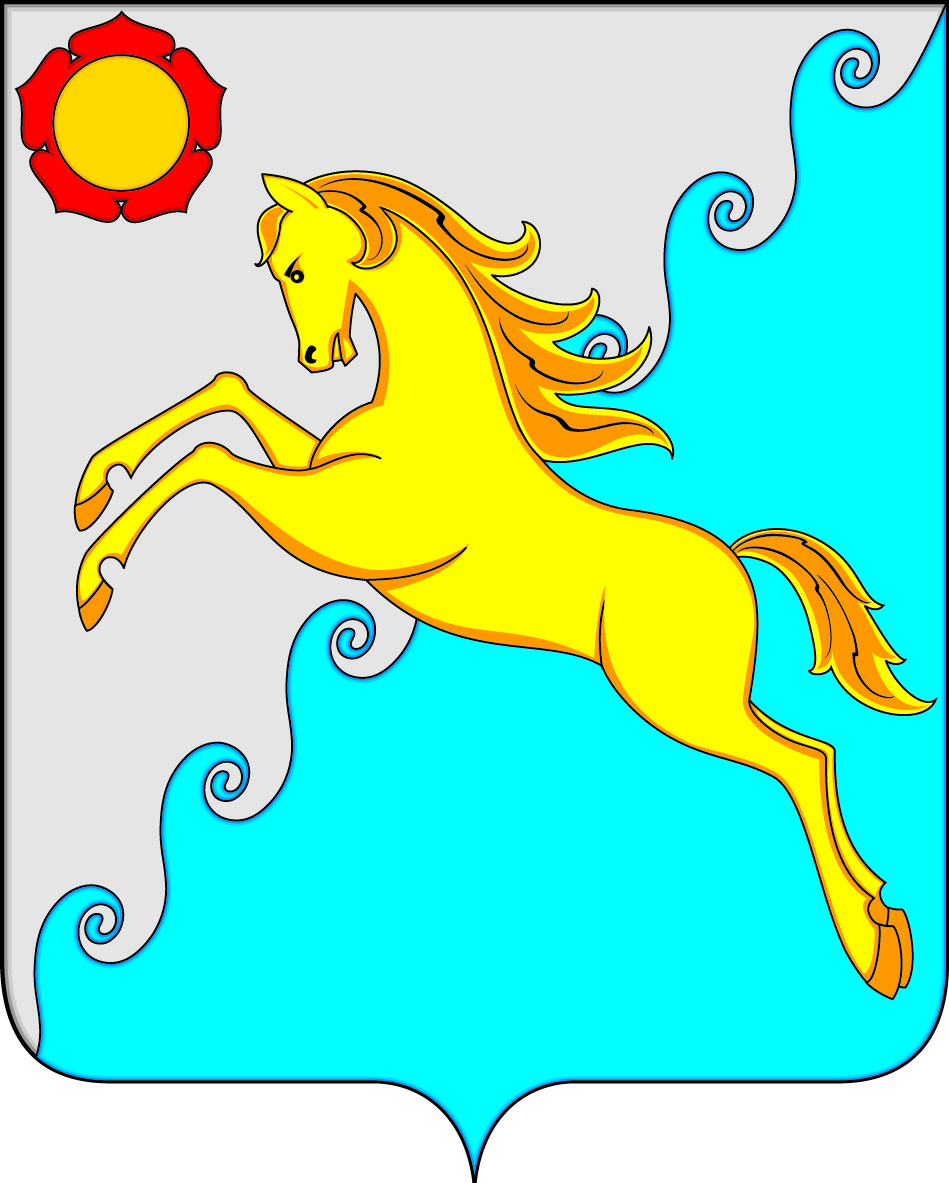 Распределение бюджетных ассигнований по подразделам классификации расходов  бюджета  муниципального образования  Усть-Абаканский район
тыс.руб.
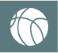 1100
Физическая культура и спорт
1101 Другие вопросы в области культуры, кинематографии
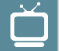 1200
Средства массовой информации
12 02 Периодическая печать и издательства
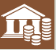 1300
Обслуживание государственного и муниципального долга
13 01 Обслуживание государственного внутреннего и муниципального долга
14 01 Дотации на выравнивание бюджетной обеспеченности субъектов Российской Федерации и муниципальных образований
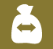 1400
Межбюджетные трансферты общего характера бюджетам субъектов Российской Федерации и муниципальных образований
14 03 Прочие межбюджетные трансферты бюджетам общего характера
1 108 020,5
1 446 132,5
1 171 173,6
Всего расходов
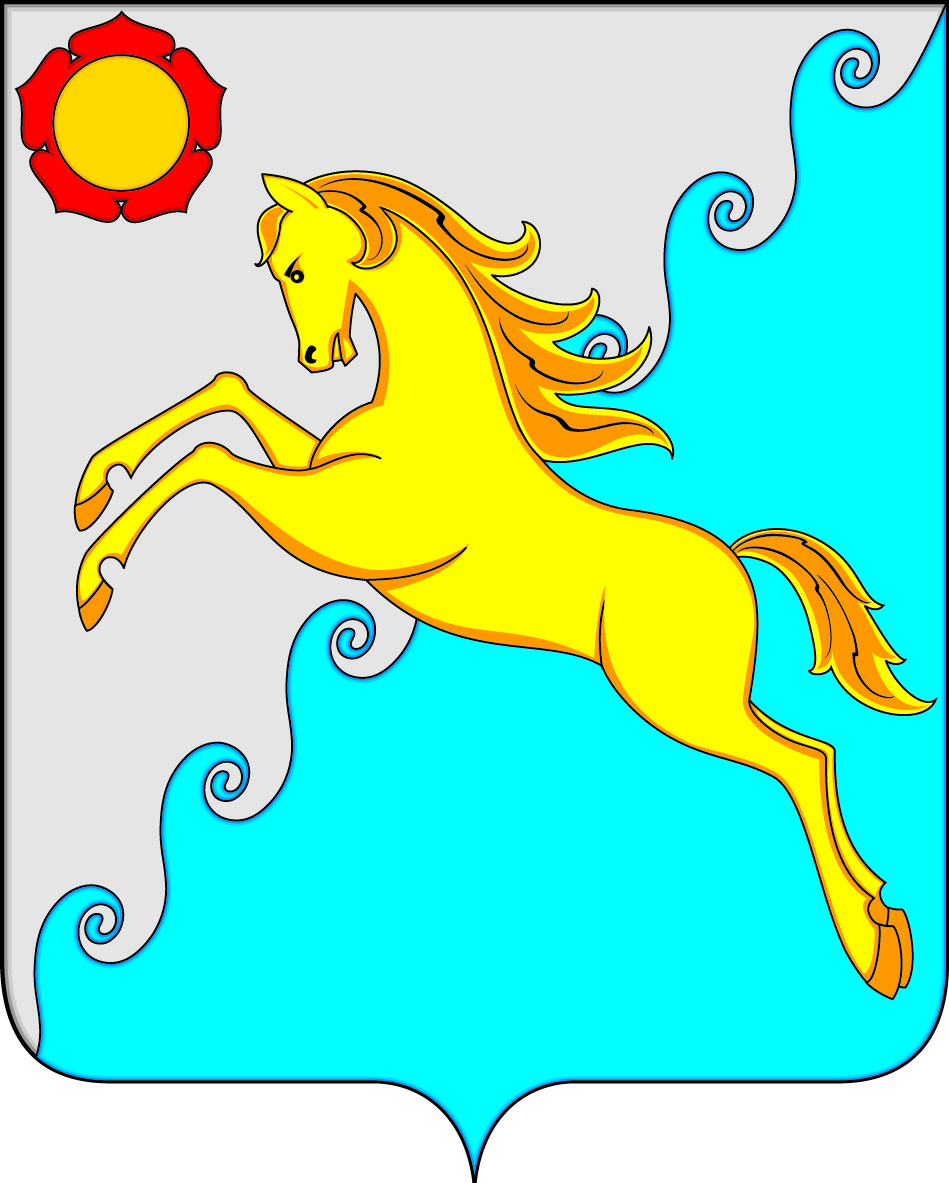 IV. Расходы  бюджета муниципального образования
Структура расходов бюджета   муниципального образования Усть - Абаканский район в 2021 году
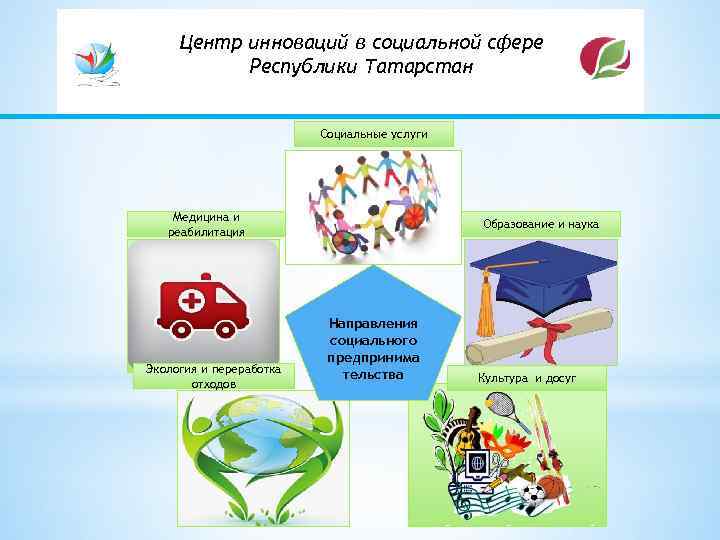 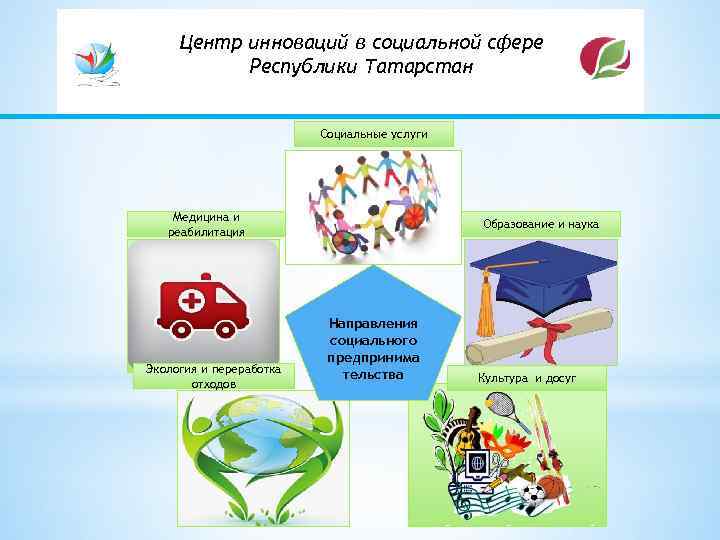 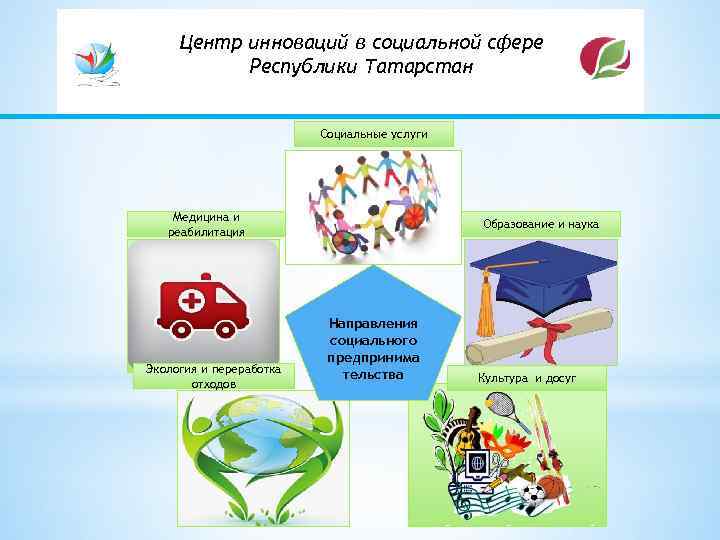 Управление финансов и экономики
36
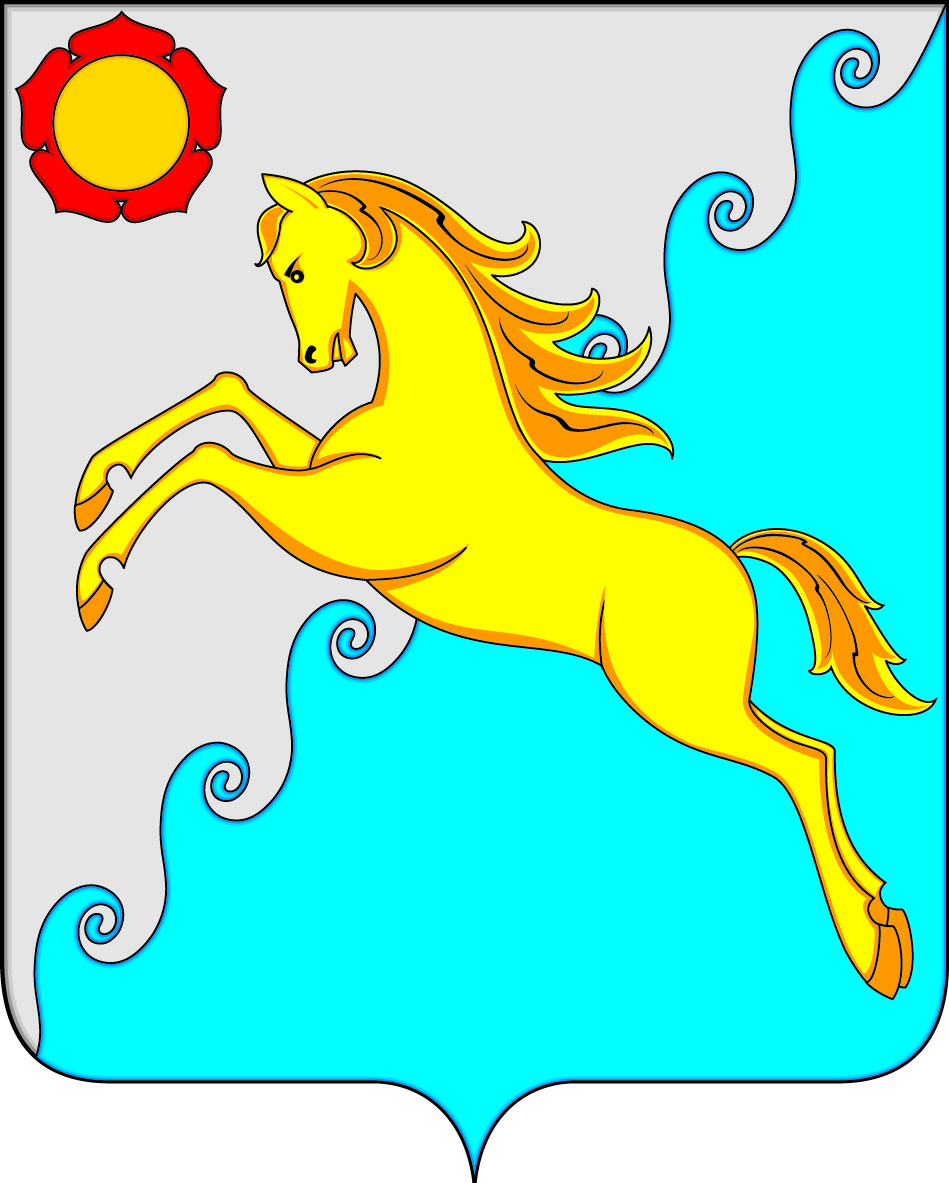 IV. Расходы  бюджета муниципального образования
Проект бюджета муниципального района на 2021 и плановый период 2022 и 2023 годов 
сформирован по программно-целевому принципу
Управление финансов и экономики
37
IV. Расходы  бюджета муниципального образования
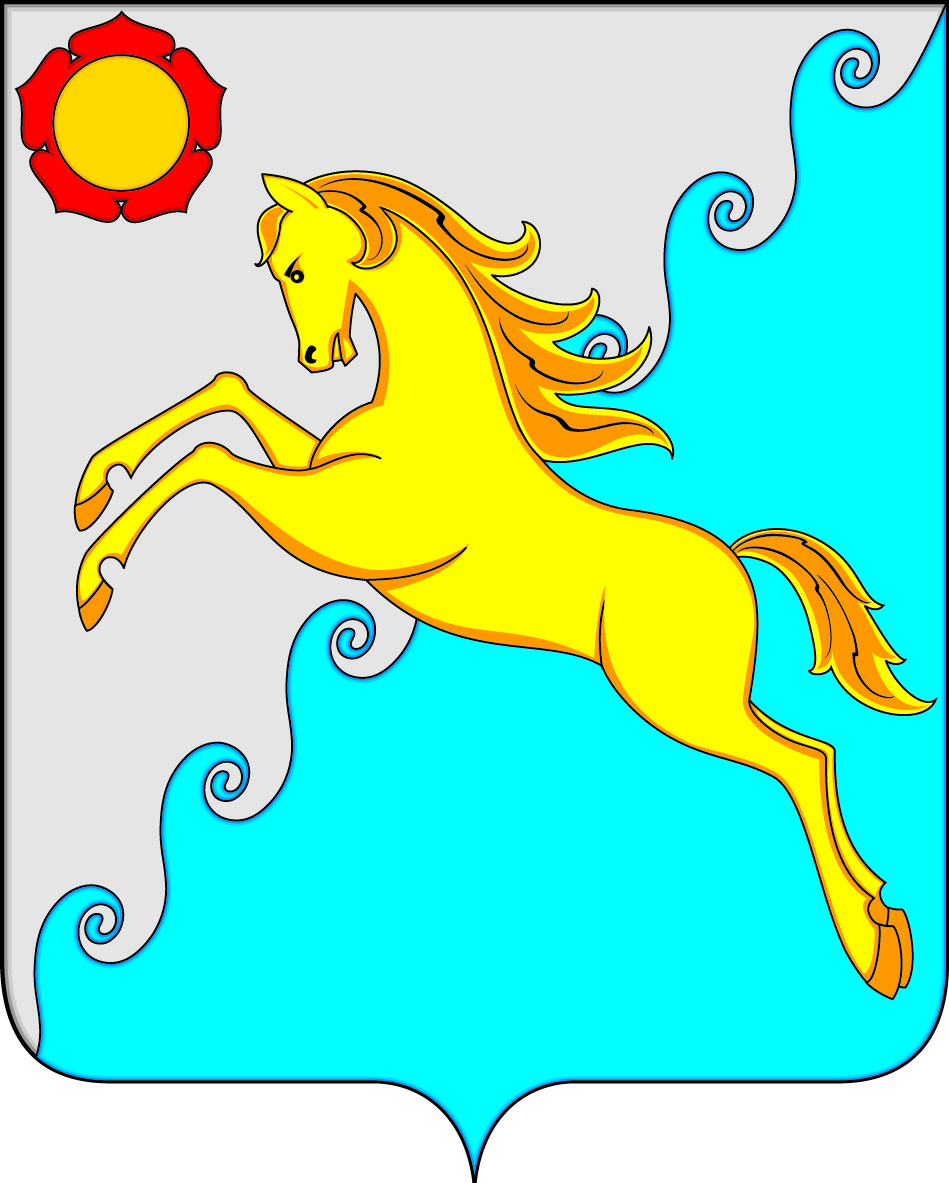 Расходы районного бюджета муниципального образования Усть-Абаканский район по муниципальным программам на 2021 год (тыс. рублей)
1 126 889,8
5 программ
92 301,7
5 программ
1 385 644,5
4 710,1
3 программы
4 программы
161 742,9
Управление финансов и экономики
38
IV. Расходы  бюджета муниципального образования
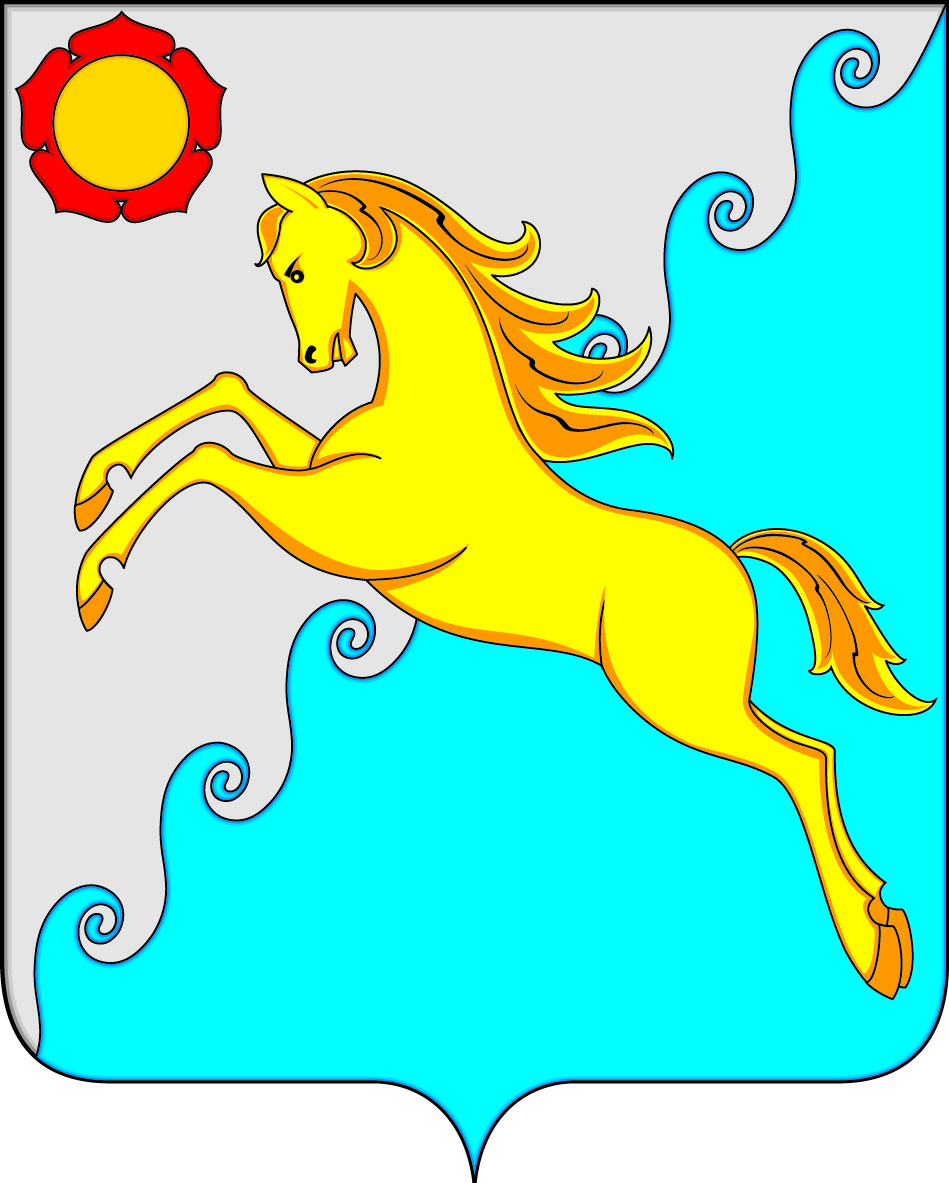 Объем средств, запланированный в рамках 
муниципальных программ на  2021 год  (тыс. рублей)
Образование
931 103,8
Противодействие незаконному обороту наркотиков
Культура
101 905,1
21,0
Социальная поддержка граждан
86 607,3
Обеспечение общественного порядка и противодействие преступности
Обеспечение безопасных условий жизнедеятельности
Социальной  направленности
Развитие физической культуры 
и спорта
198,0
5 619,1
Защита населения и территорий от чрезвычайных ситуаций, обеспечение пожарной безопасности и безопасности людей на водных объектах
Развитие туризма
1 654,5
4 491,1
Управление финансов и экономики
39
IV. Расходы  бюджета муниципального образования
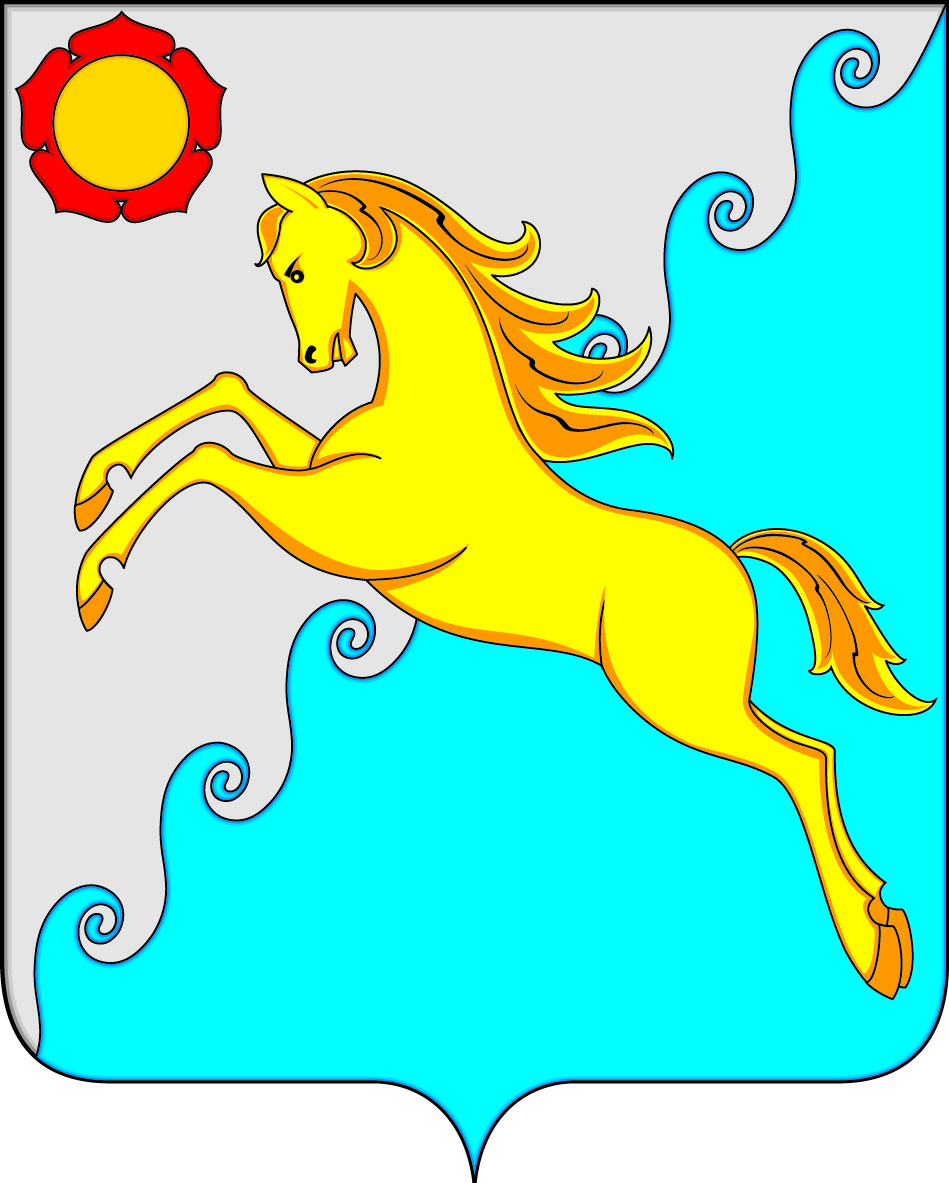 Объем средств, запланированный в рамках 
муниципальных программ на  2021 год  (тыс. рублей)
Развитие агропромы-шленного комплекса и социальной 
сферы на селе
Повышение эффективности управления  муниципальными финансами
37 330,9
132 033,9
Развитие транспортной системы
Развитие субъектов малого и среднего предпринима-
тельства
28 091,7
Поддержка отраслей экономики
48,0
Общего характера
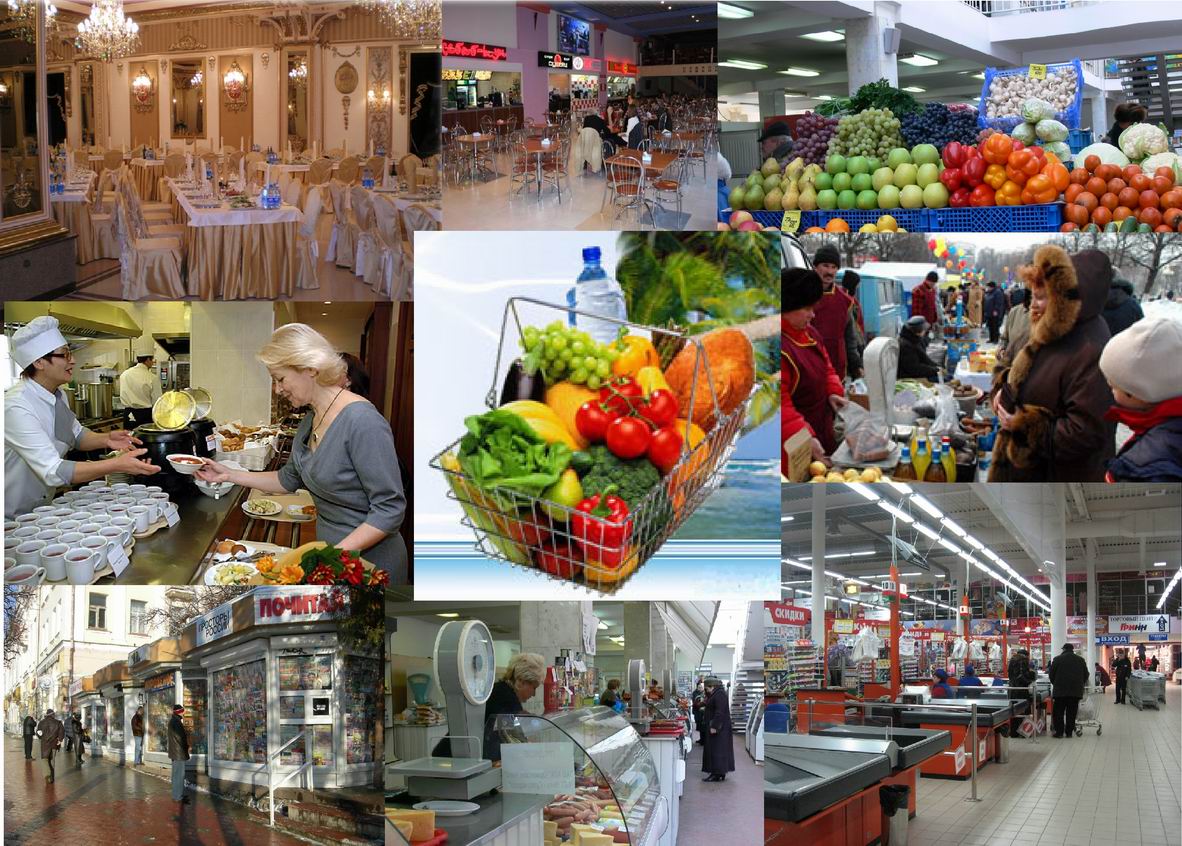 Жилище
Развитие 
торговли
2 800,4
107,0
Комплексная программа модернизации и реформирования 
ЖКХ
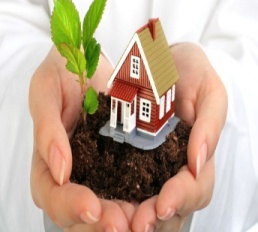 Развитие муниципального
имущества
25 430,3
24 078,7
Улучшение условий охраны труда в Усть-Абаканском районе
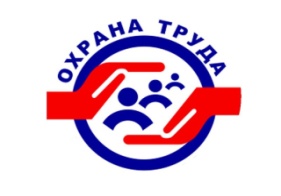 4 123,7
40
Управление финансов и экономики
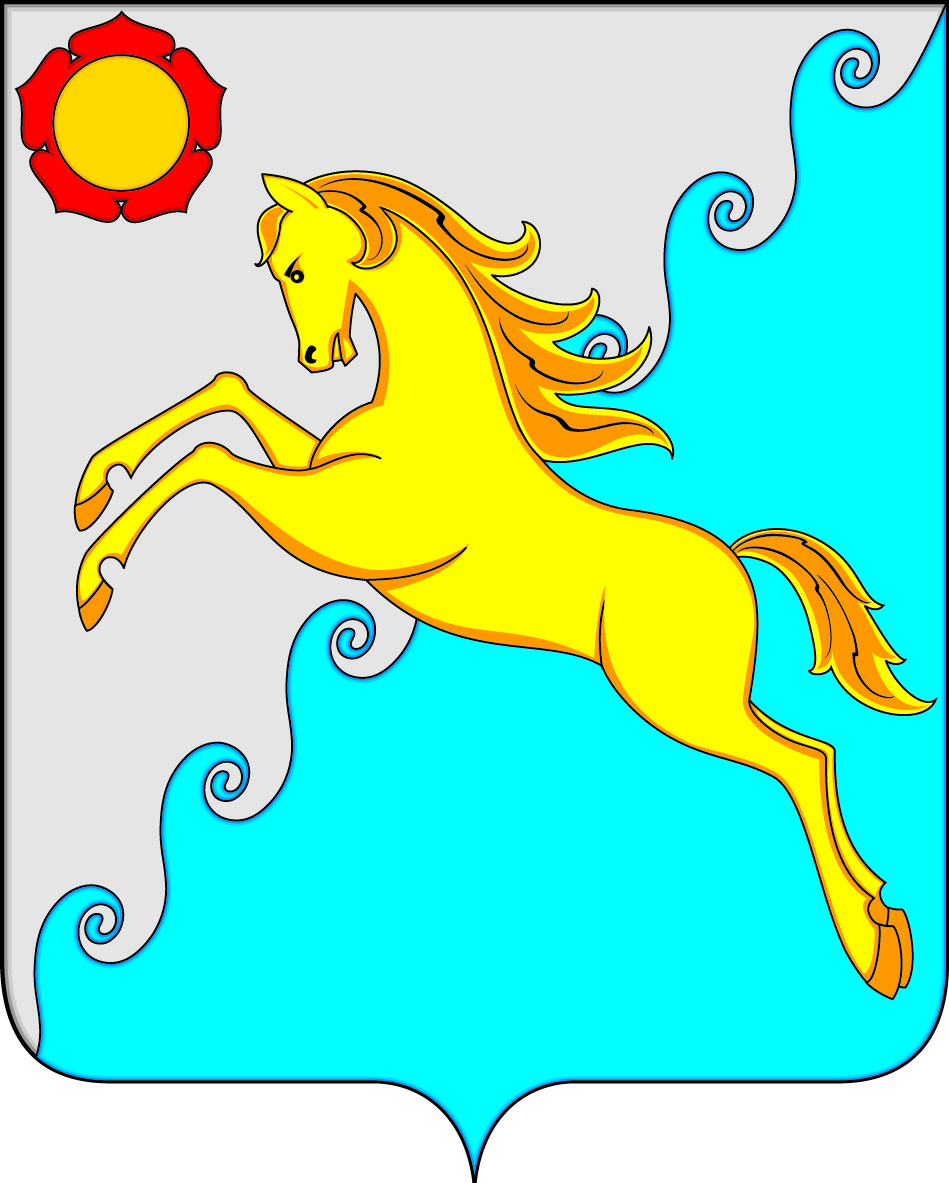 IV. Расходы  бюджета муниципального образования
Всего расходов 
931 103,8 тыс. рублей
Муниципальная программа "Развитие  образования
  в  Усть-Абаканском районе"
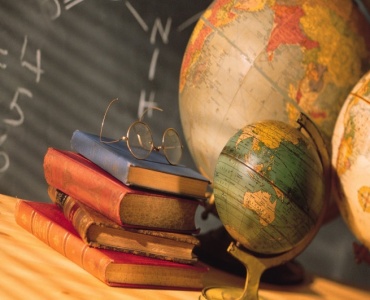 Подпрограмма "Патриотическое воспитание граждан"
Подпрограмма «Развитие дошкольного, начального, общего, основного общего, среднего общего образования»
Подпрограмма "Развитие системы дополнительного образования детей, выявление и поддержки одаренных детей и молодежи"
862 163,1                        тыс. рублей
68 687,7                  тыс. рублей
253,0                      тыс. рублей
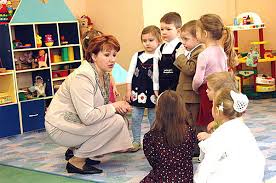 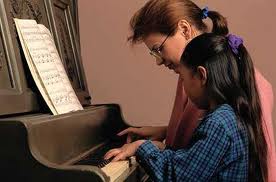 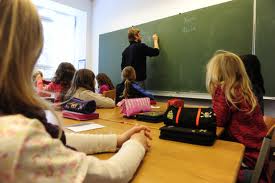 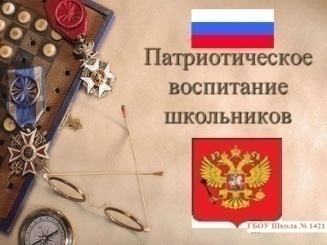 Управление финансов и экономики
41
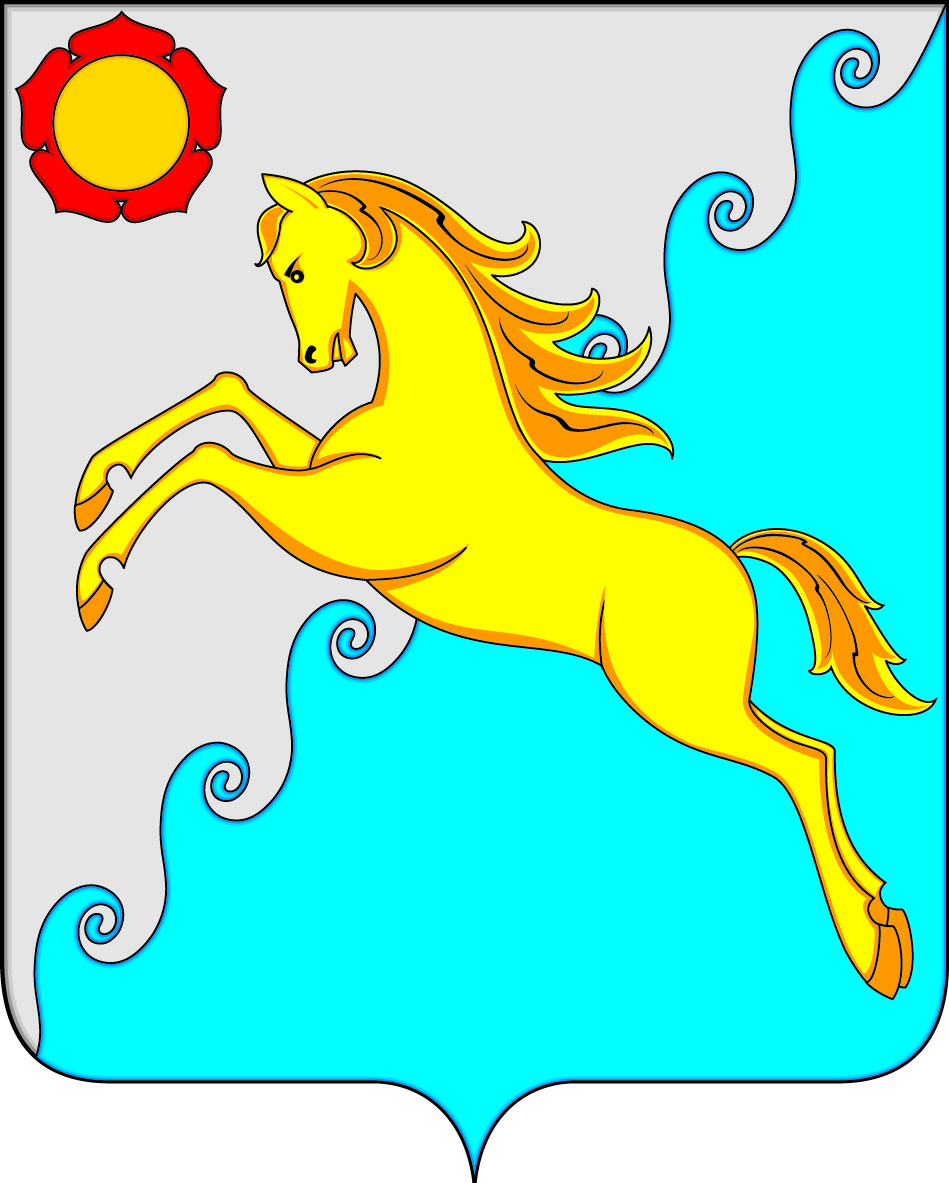 IV. Расходы  бюджета муниципального образования
Расходы бюджета Усть-Абаканского района на образование
 на 2021 год и плановый период 2022-2023 годов (тыс.рублей)
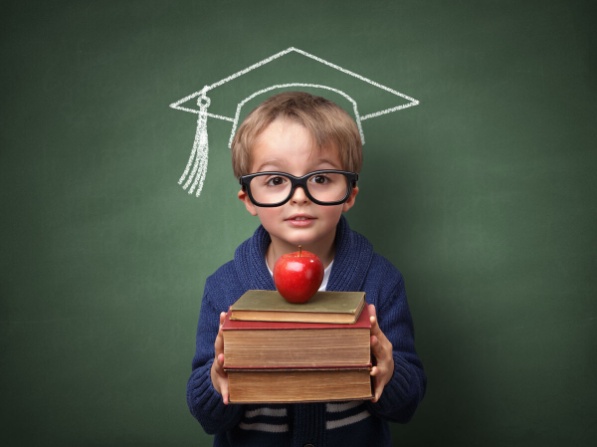 Управление финансов и экономики
42
Музеи

(2учреждения)
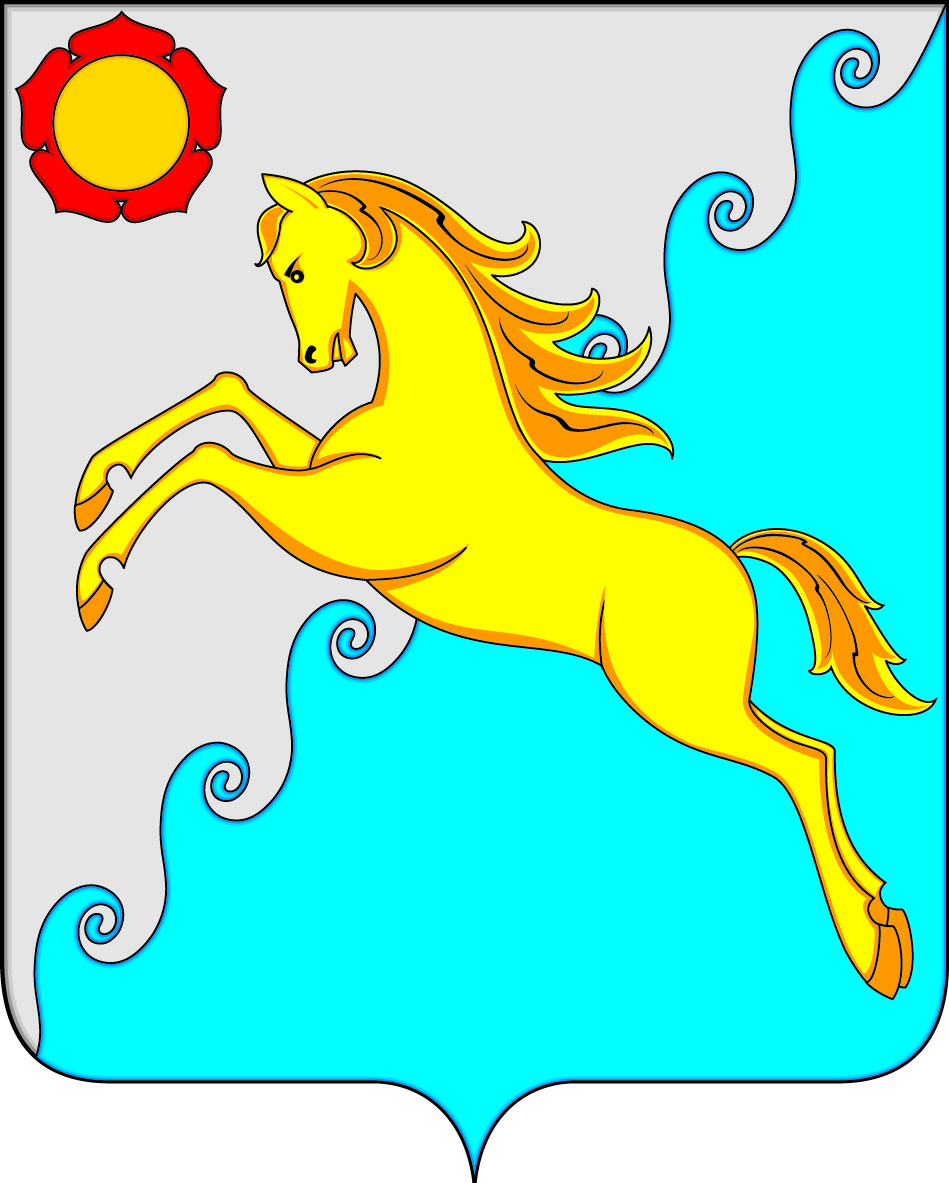 IV. Расходы  бюджета муниципального образования
Муниципальная программа 
«Культура Усть-Абаканского района» (тыс.рублей)
Централизованная библиотечная система

(1 учреждение)
Подпрограмма "Наследие Усть-Абаканского района"
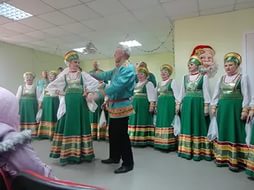 Подпрограмма «Развитие культурного потенциала Усть-Абаканского района»
41 481,9               тыс. рублей
35 402,8                тыс. рублей
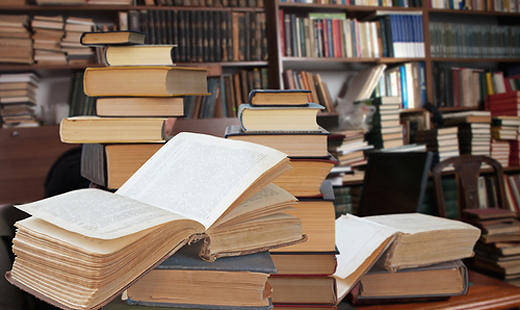 Дома культуры
(2 учреждения)
Подпрограмма «Искусство Усть-Абаканского района»
Подпрограмма «Молодежь Усть-Абаканского района»
Молодежный ресурсный центр
(1  учреждение)
1 447,0                   тыс. рублей
2 224,7                   тыс. рублей
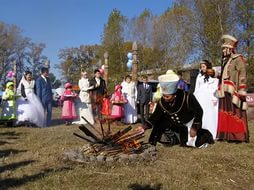 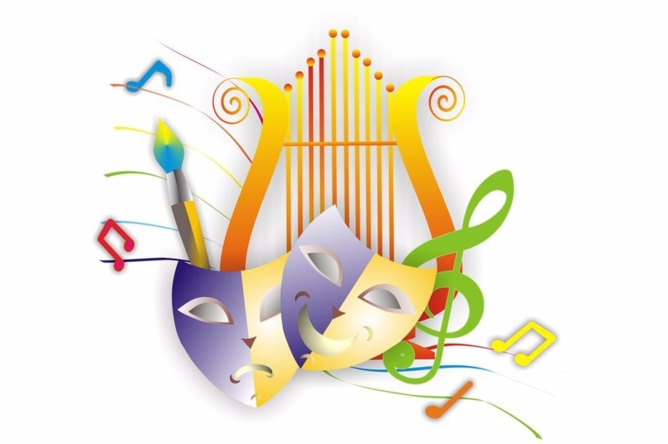 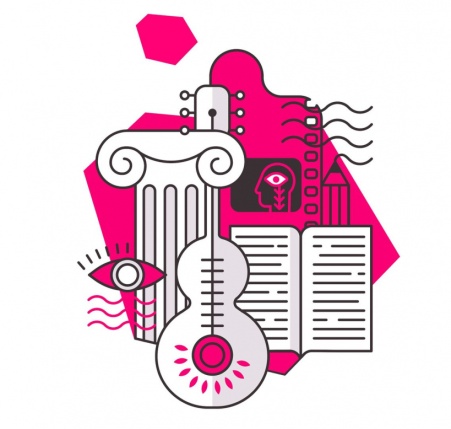 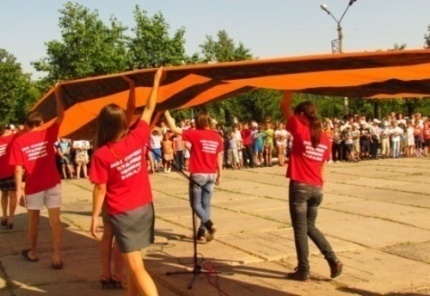 Управление финансов и экономики
43
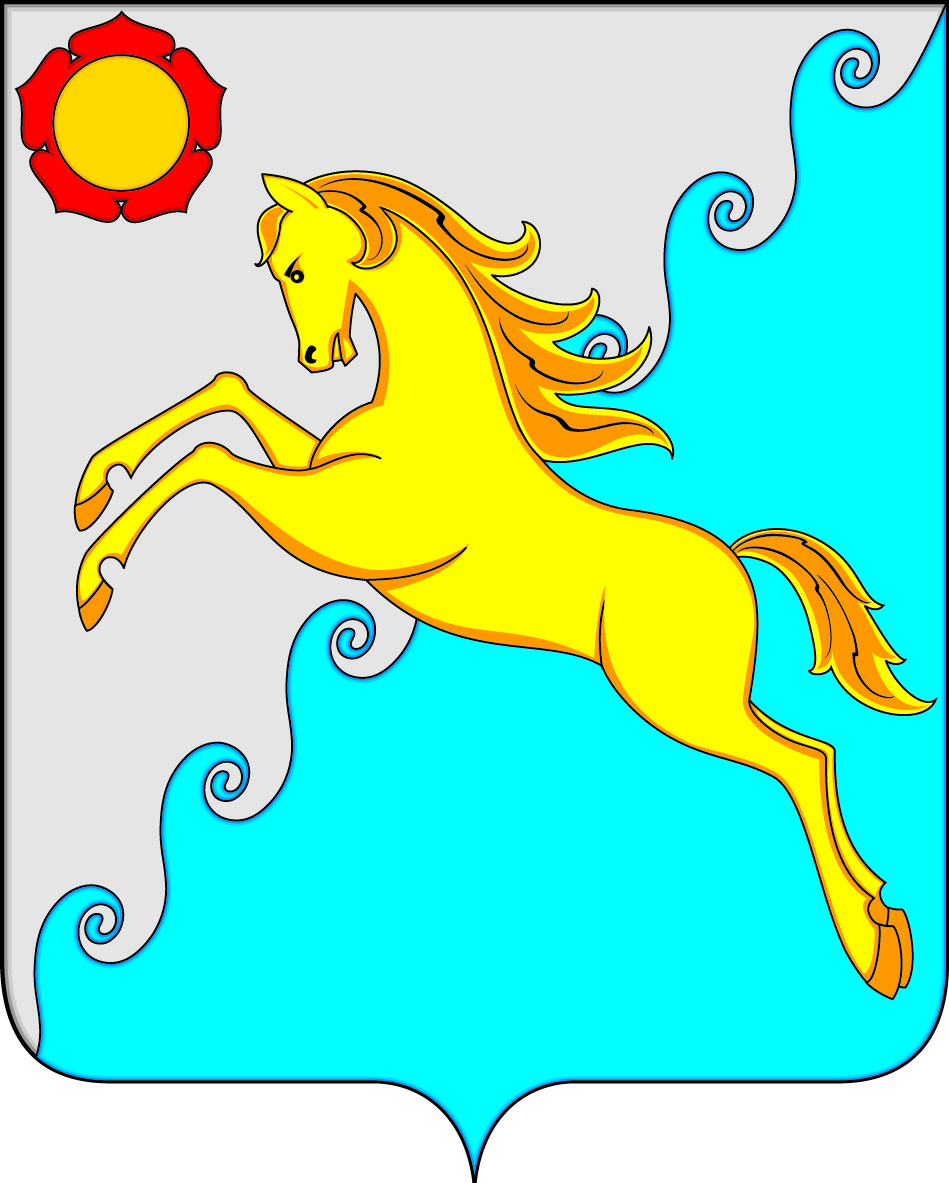 IV. Расходы  бюджета муниципального образования
Дорожный фонд Усть-Абаканского района
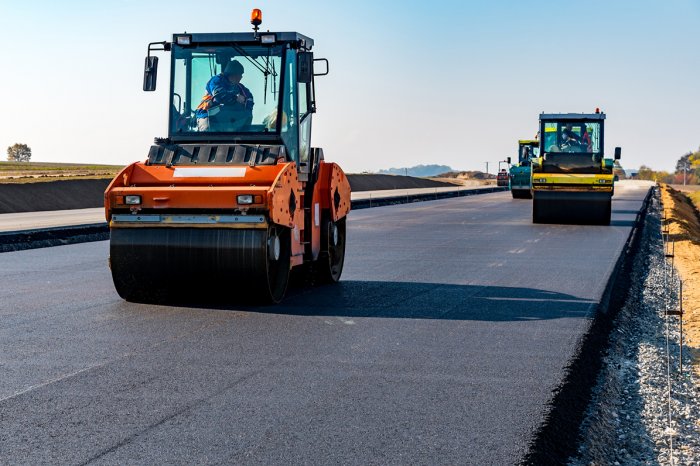 Доходы районного дорожного фонда
2021 год –  24 530,5 тыс.руб.
2022 год –  27 535,6 тыс.руб.
2023 год –  29 883,1 тыс.руб.
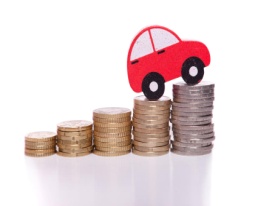 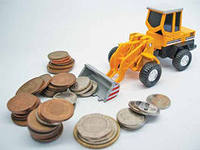 Управление финансов и экономики
44
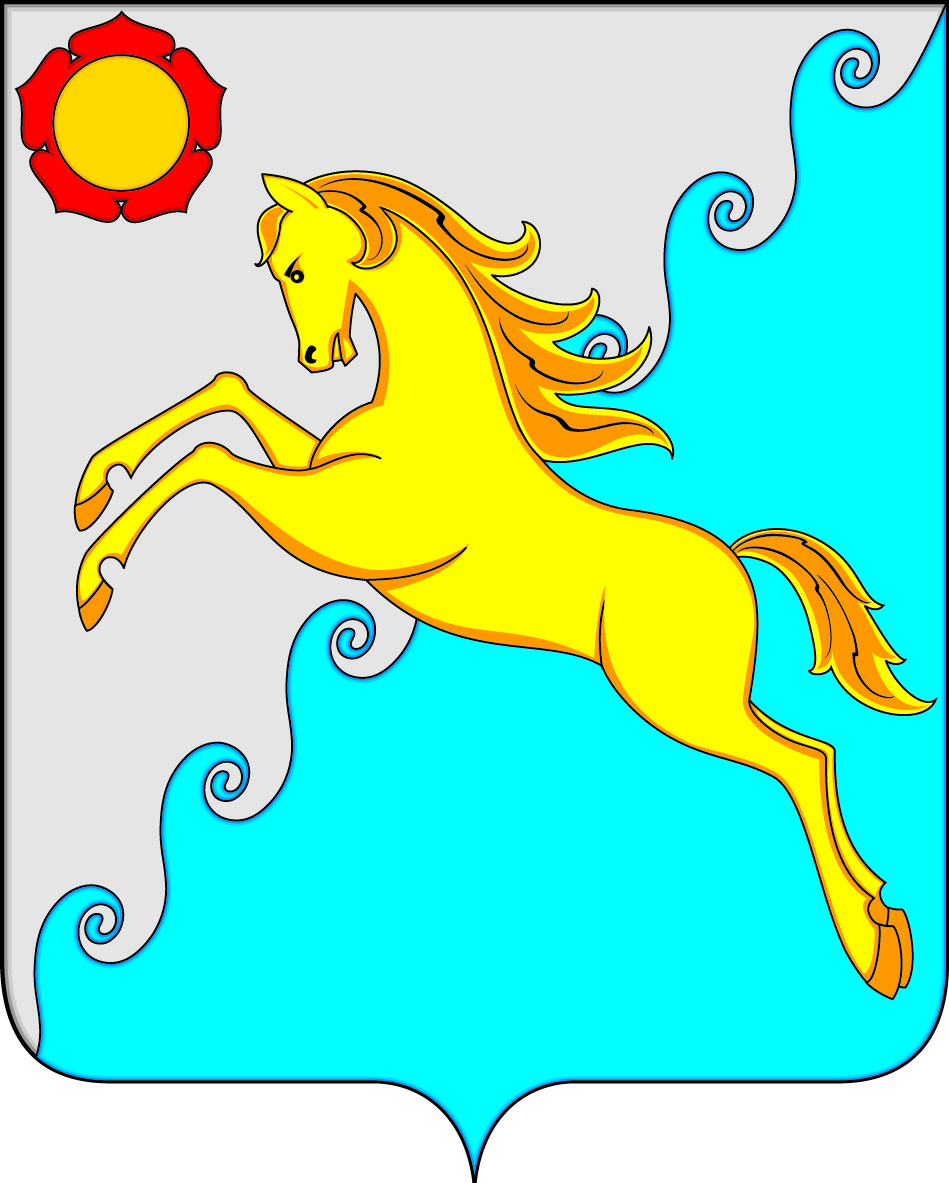 IV. Расходы  бюджета муниципального образования
ПЛАНИРУЕМЫЕ РАСХОДЫ НА ЖИЛИЩНО-КОММУНАЛЬНОЕ ХОЗЯЙСТВО на 2021 год
Модернизация коммунального хозяйства, в т.ч. субсидии  муниципальному казенному предприятию на капитальный ремонт объектом коммунальной инфраструктуры- 14 787,1 тыс.руб.
Обеспечение жильем молодых семей 
2 800,4 тыс.руб.
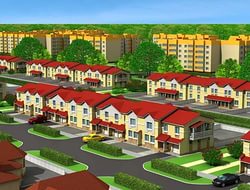 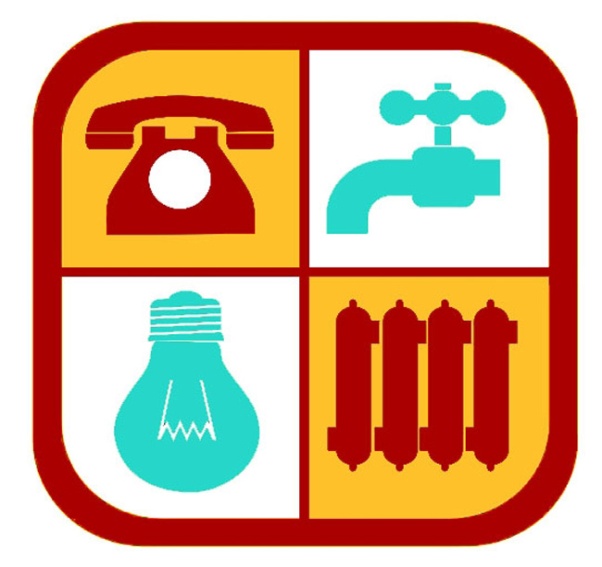 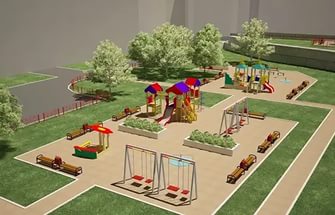 Управление финансов и экономики
45
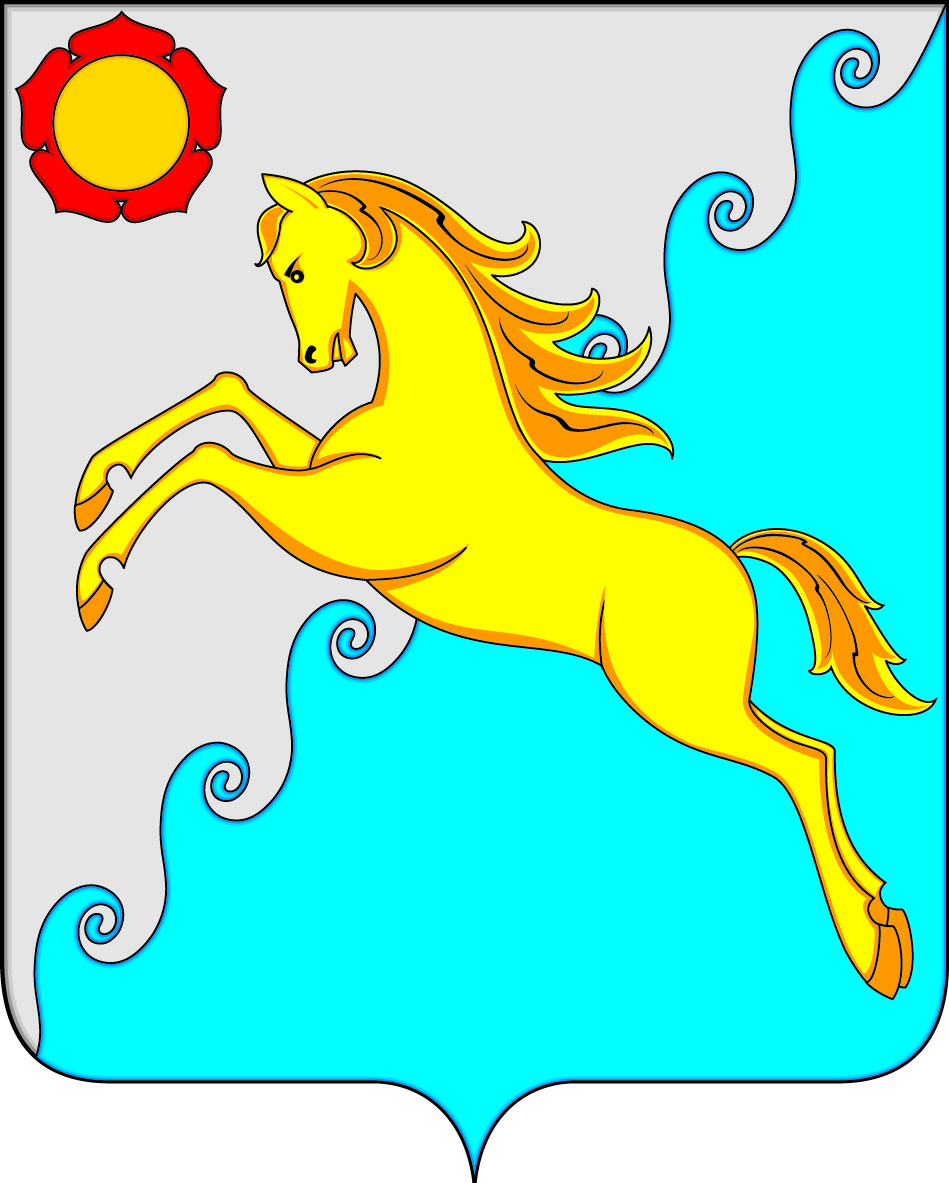 IV. Расходы  бюджета муниципального образования
Обеспечение безопасности музейного фонда и развитие музеев
Гармонизация отношений в Усть-Абаканском районе Республики Хакасия и их этнокультурное развитие
Муниципальные программы 
социальной направленности
«Развитие образования                                   в Усть-Абаканском районе»
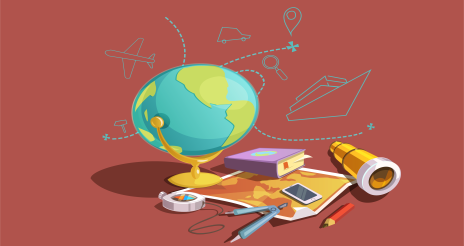 «Культура Усть-Абаканского района»
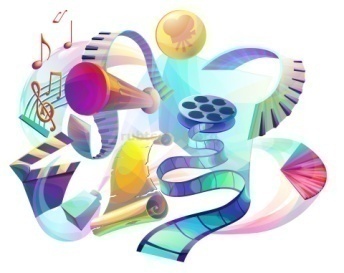 Физкультурно-оздоровительная работа с различными категориями населения
Укрепление материально-технической базы
Содействие формирования туристической инфраструктуры и материально-технической базы
Организация, координация туристической деятельности и продвижения туристического продукта
Улучшение качества физического воспитания детей, совершенствование деятельности учреждений дополнительного образования
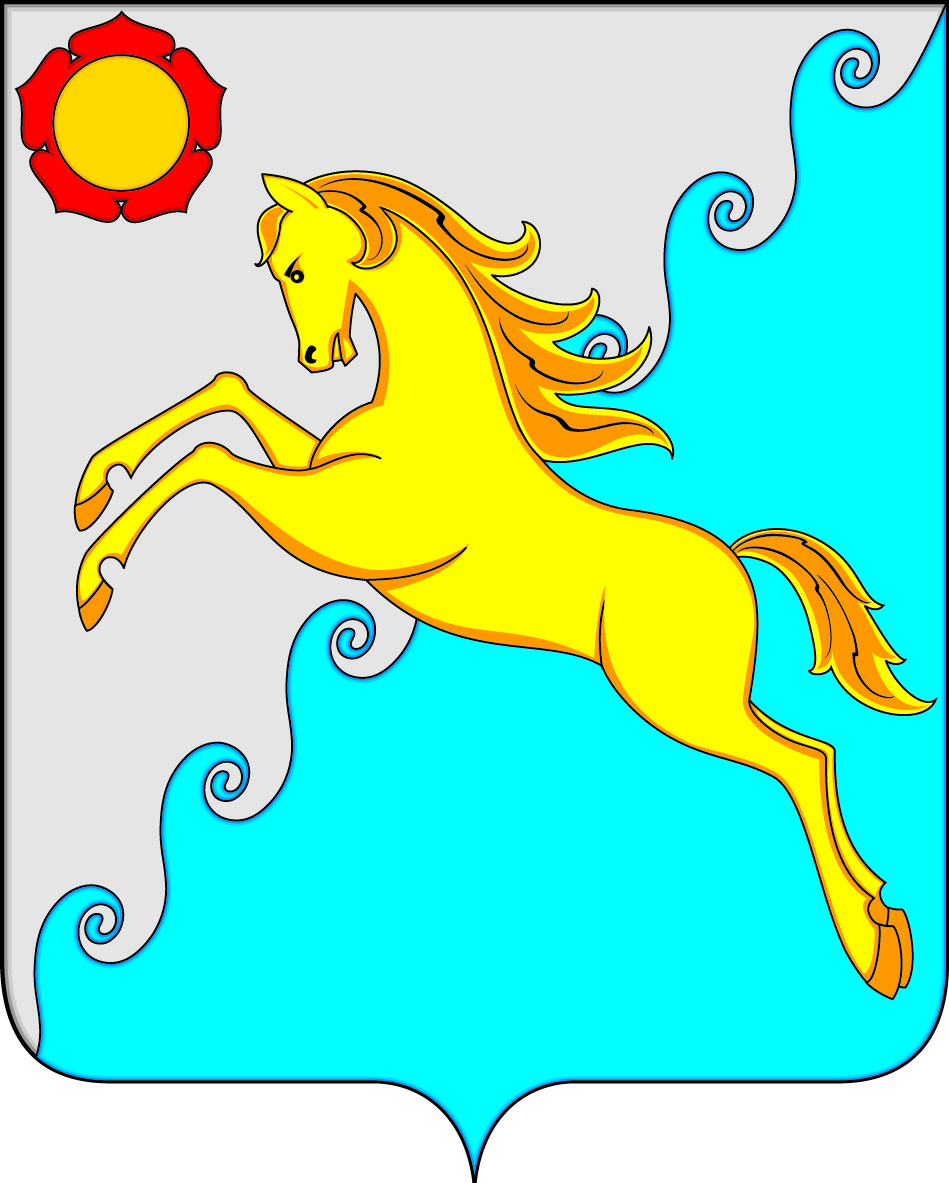 IV. Расходы  бюджета муниципального образования
Муниципальные программы социальной направленности
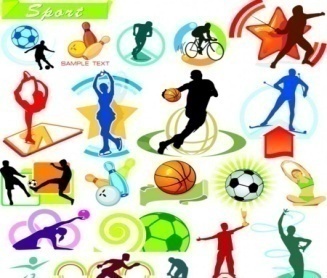 «Развитие физической культуры и спорта в Усть-Абаканском районе»
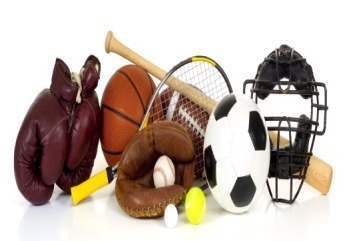 " Развитие туризма в Усть-Абаканском районе»
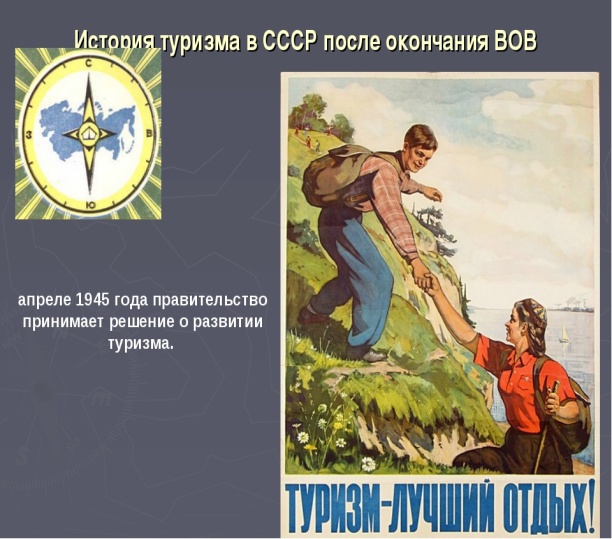 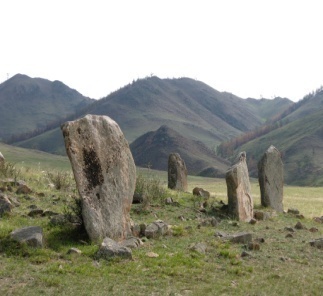 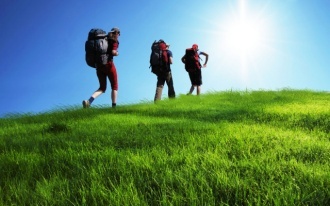 47
Управление финансов и экономики
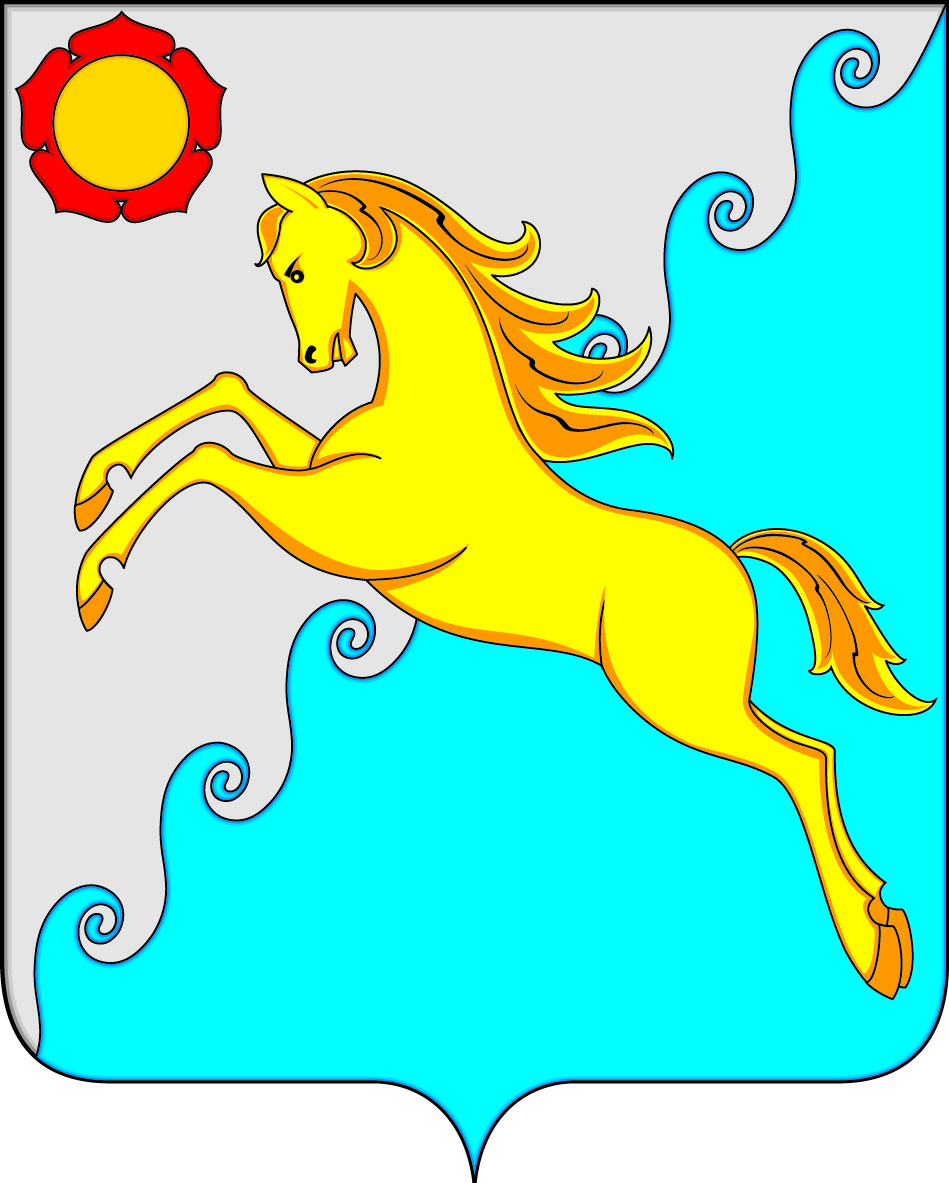 IV. Расходы  бюджета муниципального образования
Муниципальные программы социальной направленности
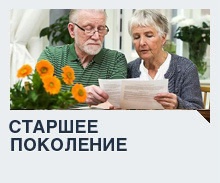 «Социальная поддержка граждан»
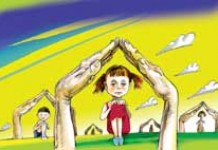 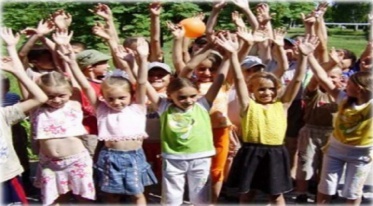 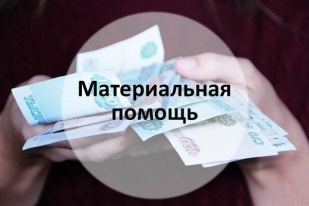 Управление финансов и экономики
48
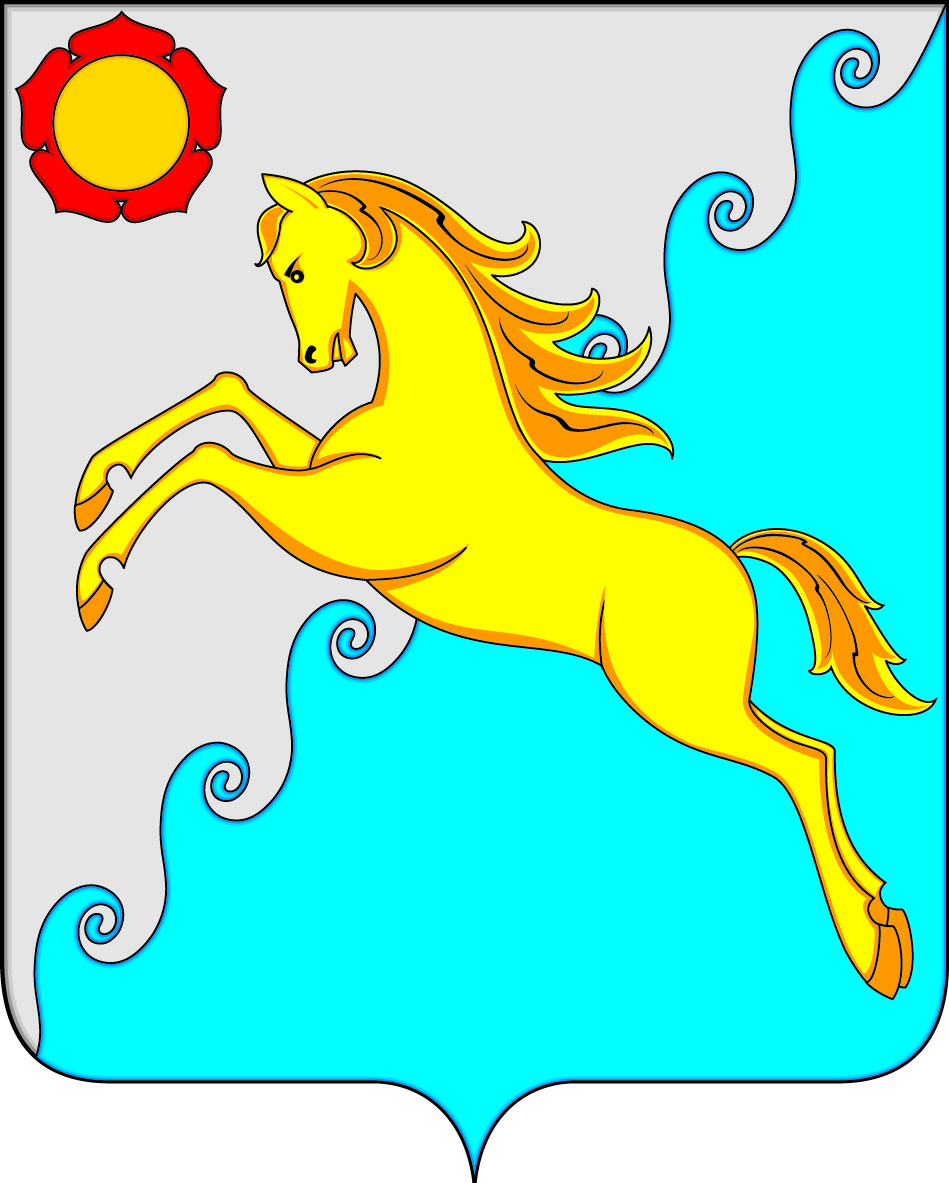 IV. Расходы  бюджета муниципального образования
Профилактика правонарушений несовершеннолетних
Муниципальные программы, направленные на 
Обеспечение безопасных условий жизнедеятельности
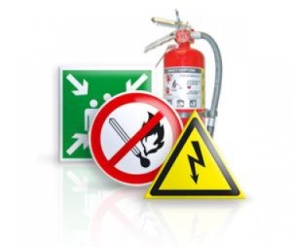 «Защита населения и территорий Усть-Абаканского района от чрезвычайных ситуаций, обеспечение пожарной безопасности и безопасности людей на водных объектах»
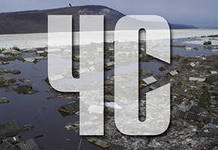 «Противодействие незаконному обороту наркотиков, снижение масштабов наркотизации   населения в Усть-Абаканском районе»
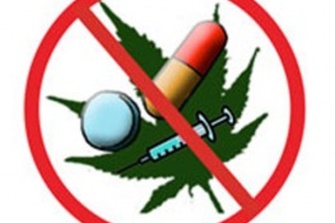 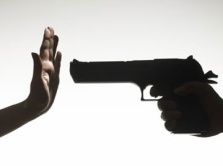 «Обеспечение общественного порядка и противодействие преступности в Усть-Абаканском районе»
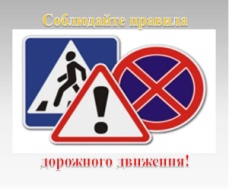 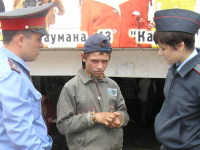 Управление финансов и экономики
49
Обеспечение благоустроенным жильем граждан, проживающих в сельской местности
Реализация проектов комплексного развития сельских территорий
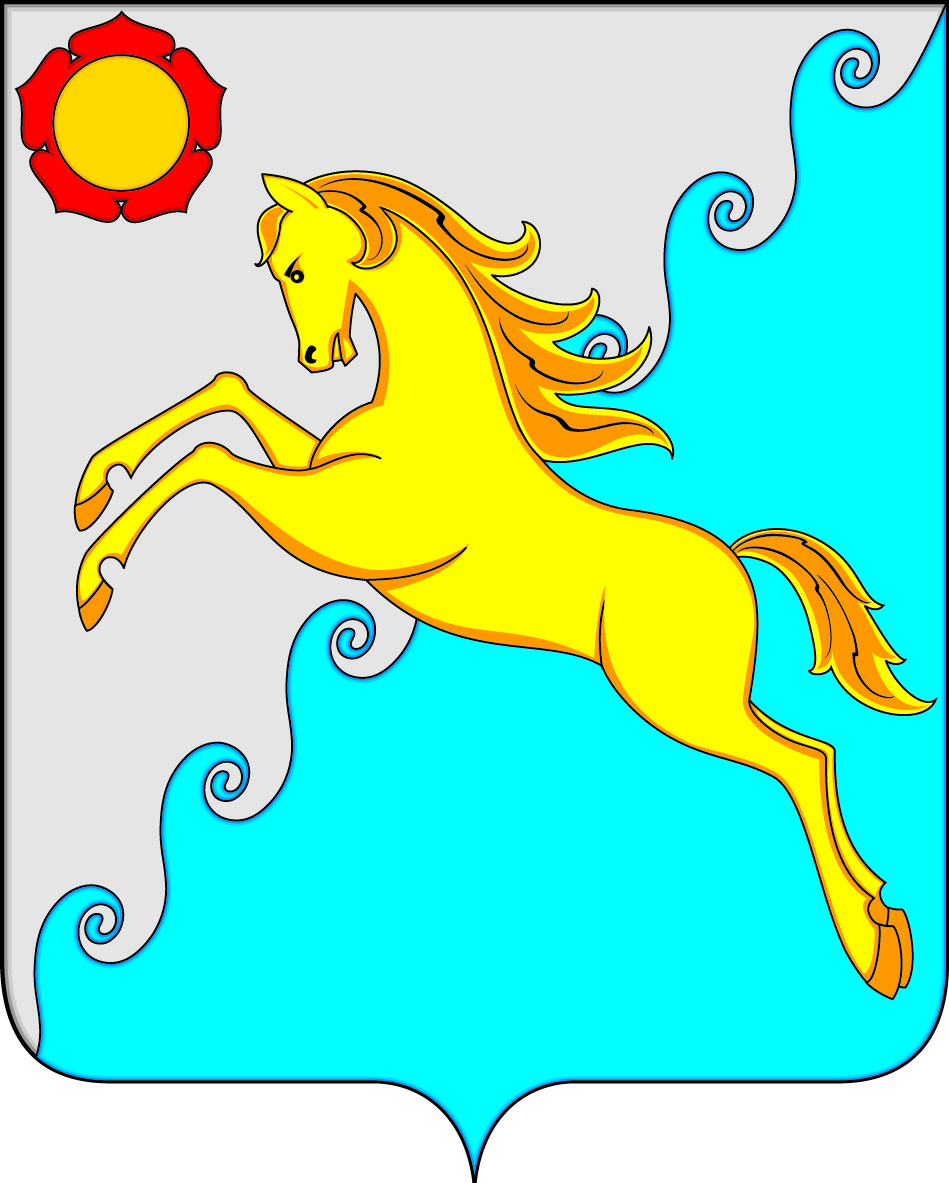 IV. Расходы  бюджета муниципального образования
Субсидии муниципальным казенным предприятиям на капитальный ремонт объектов коммунальной инфраструктуры
Муниципальные программы, направленные на поддержку 
отраслей экономики
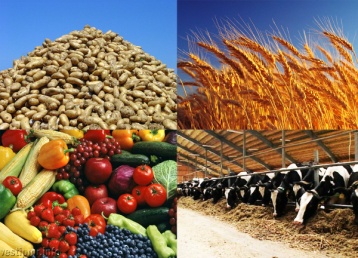 «Развитие агропромышленного комплекса Усть-Абаканского района и социальной сферы на селе»
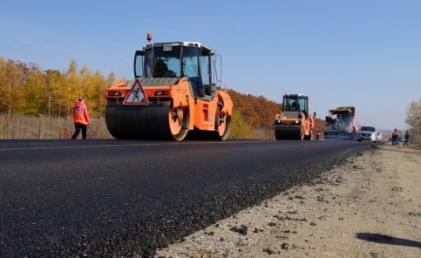 «Развитие транспортной системы Усть-Абаканского района»
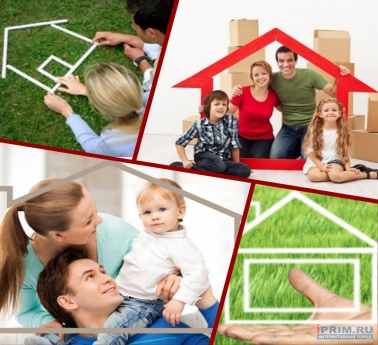 «Жилище»
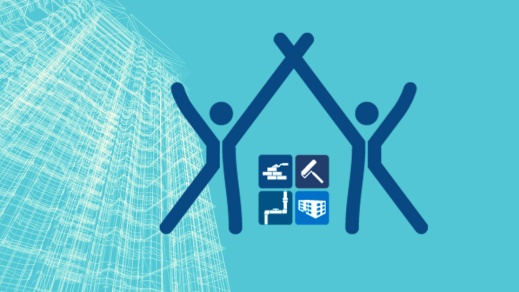 «Комплексная программа  модернизации и реформирования жилищно-коммунального хозяйства в Усть-Абаканском районе»
Управление финансов и экономики
50
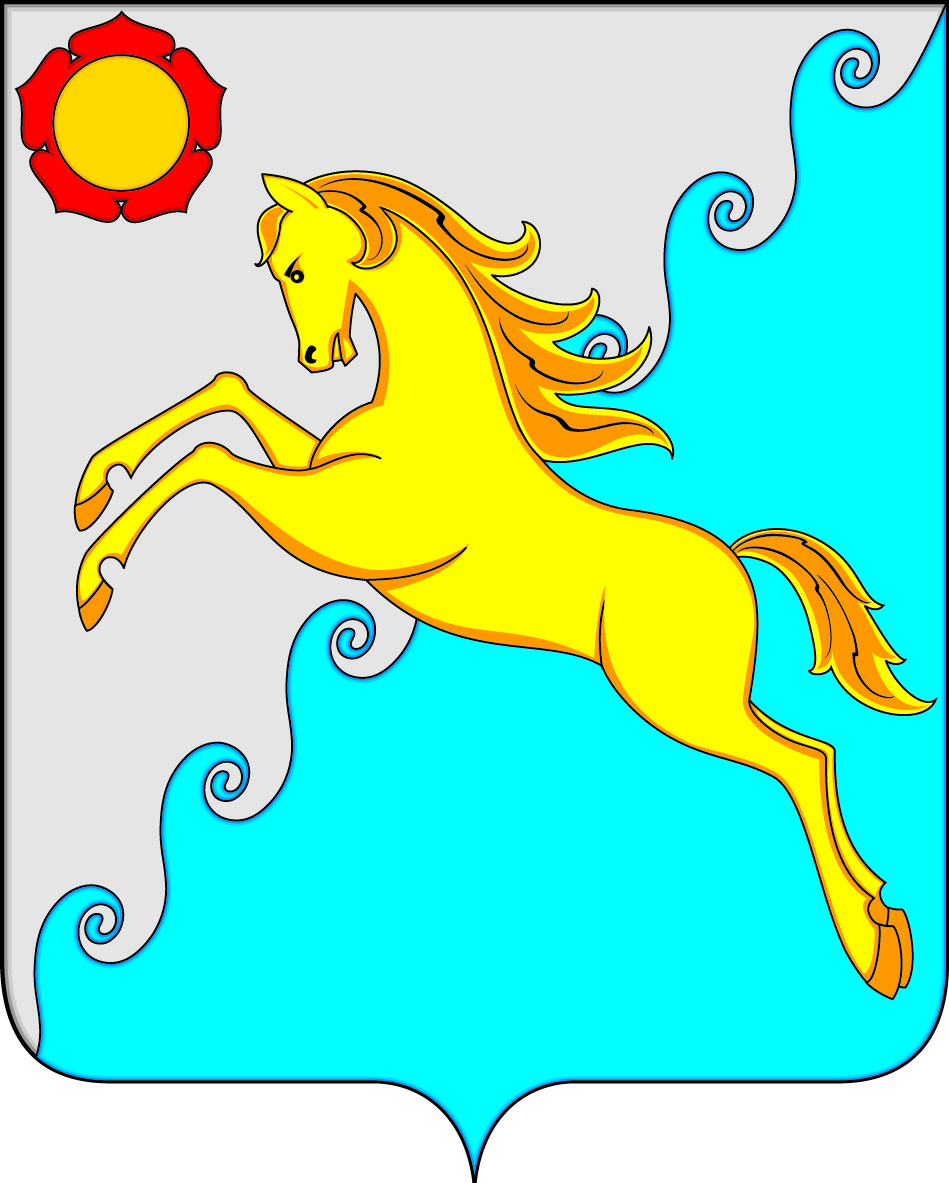 IV. Расходы  бюджета муниципального образования
Выравнивание бюджетной обеспеченности и обеспечение сбалансированности бюджетов поселений
Реализация государственной политики в сфере государственных закупок, обслуживание мун.долга
Муниципальные программы общего характера
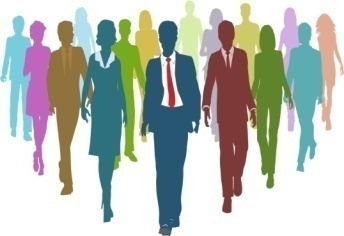 «Развитие субъектов малого и среднего предпринимательства в Усть-Абаканском районе»
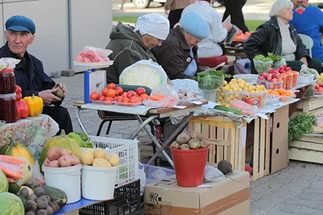 «Развитие торговли в Усть-Абаканском районе»
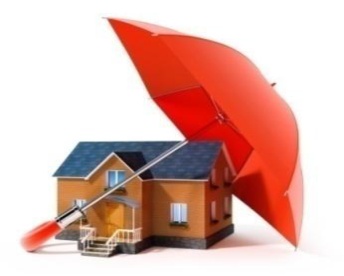 «Развитие муниципального имущества в Усть-Абаканском районе»
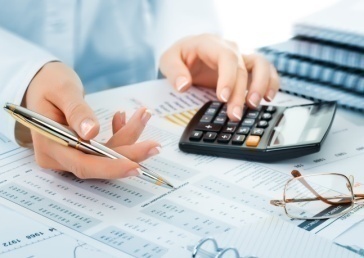 "Повышение эффективности управления муниципальными финансами Усть-Абаканского района
Управление финансов и экономики
51
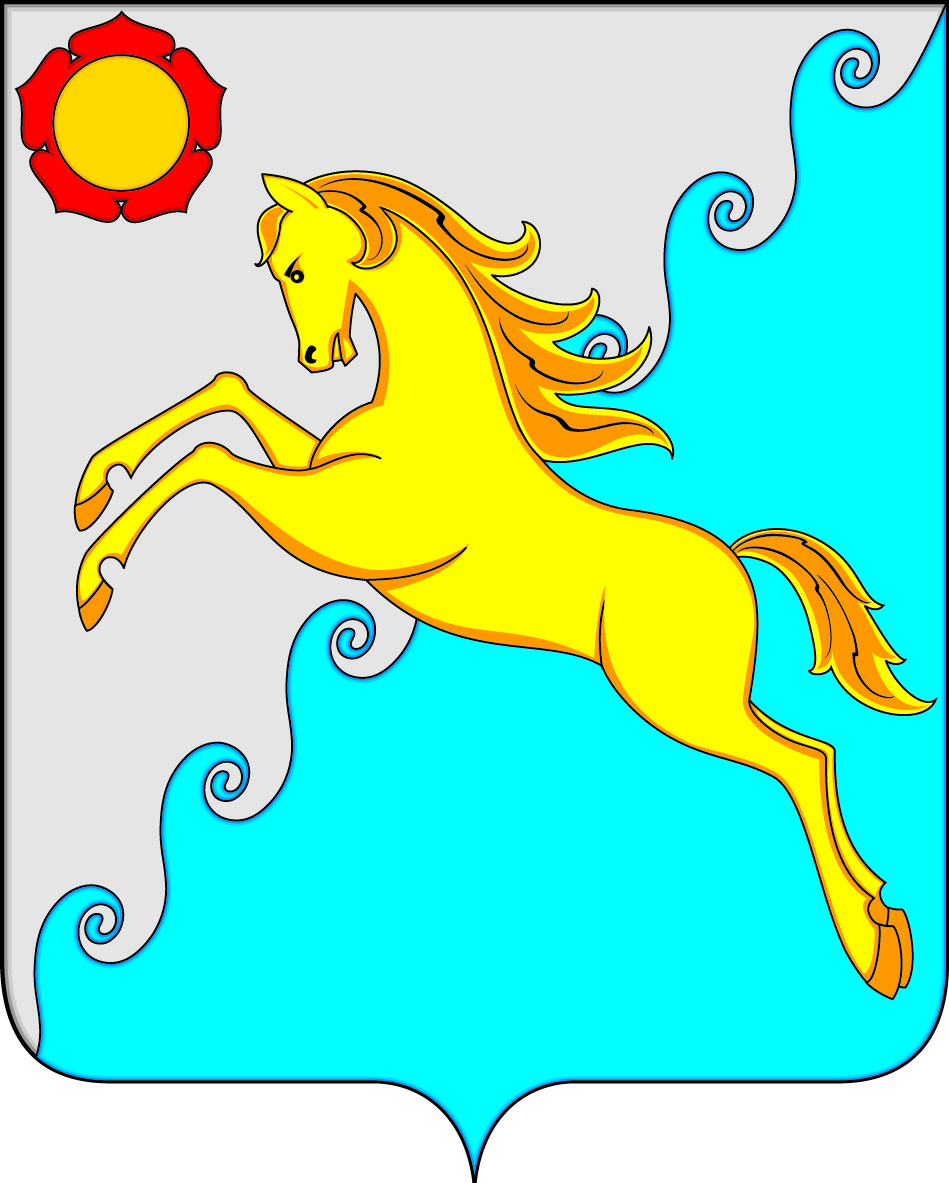 IV. Расходы  бюджета муниципального образования
Муниципальные программы общего характера
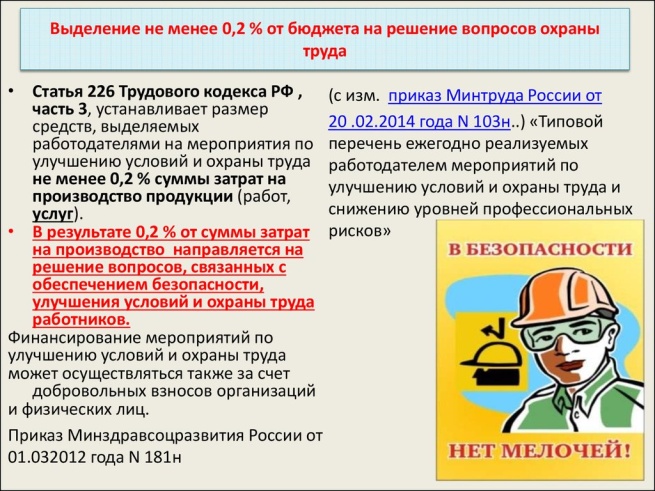 «Улучшение условий охраны труда в Усть-Абаканском районе»
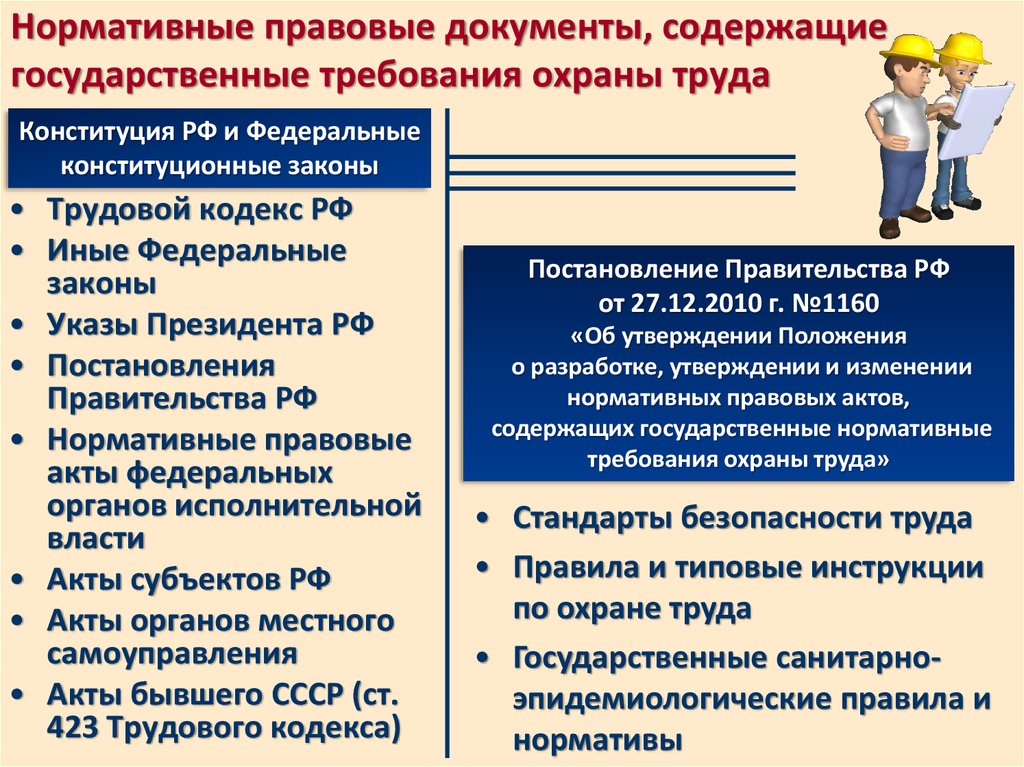 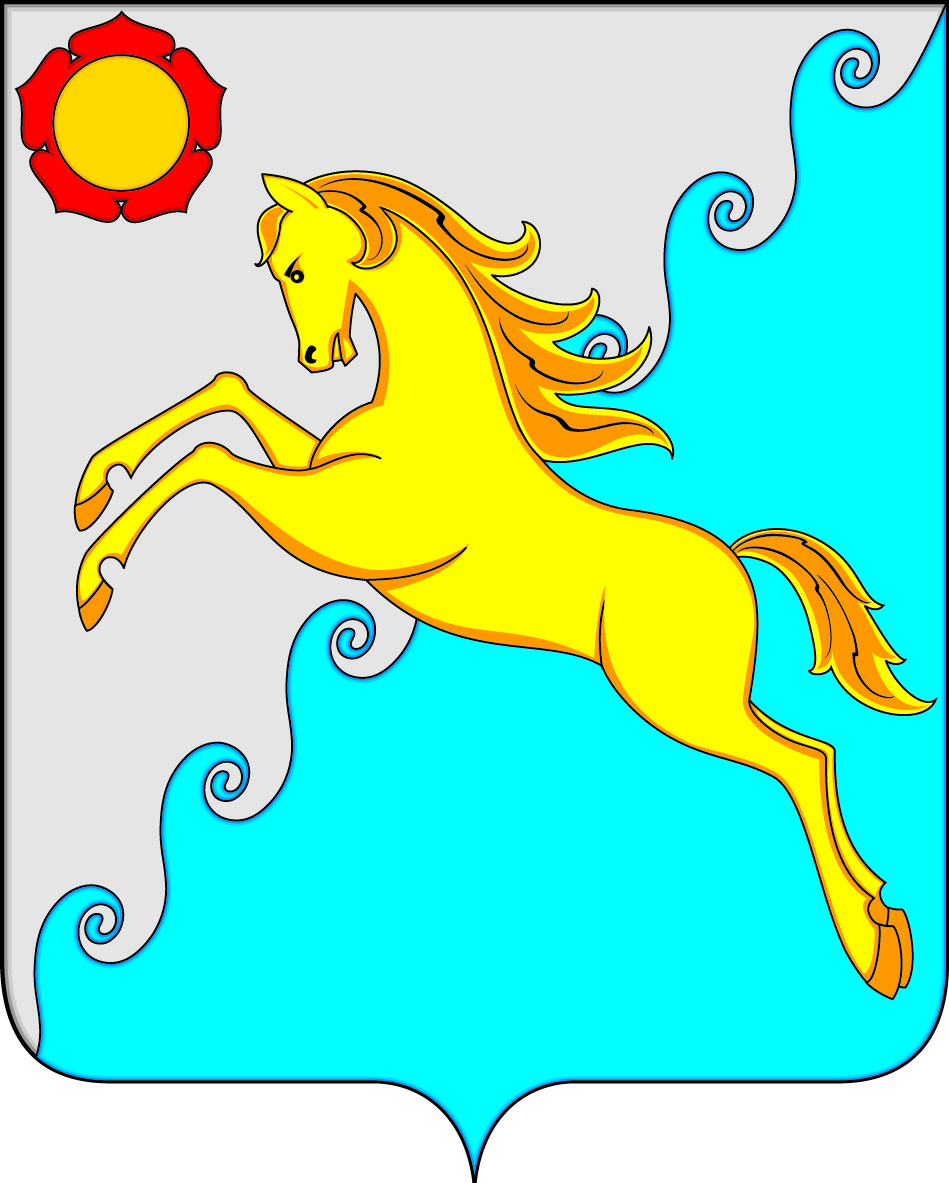 IV. Расходы  бюджета муниципального образования
Непрограммные расходы муниципального образования
 Усть-Абаканский район
60 488,0 тыс. рублей
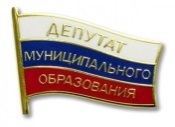 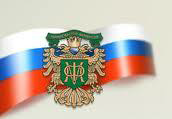 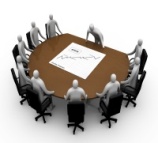 Обеспечение деятельности представительного органа муниципального образования
Обеспечение
 деятельности Главы
Проведение выборов
5 583,1 тыс. рублей
5 862,4 тыс. рублей
2 061,1 тыс. рублей
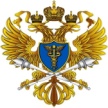 Обеспечение деятельности Контрольно-счетной палаты
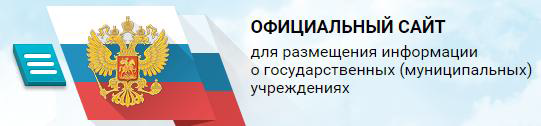 Осуществление отдельных государственных 
полномочий по организации мероприятий при осуществлении деятельности 
по обращению с животными без владельцев
Обеспечение деятельности администрации муниципального образования
1 707,9 тыс. рублей
34 570,6  тыс. рублей
2 055,0 тыс. рублей
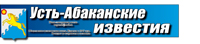 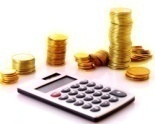 Выполнение прочих обязательств государства
Обеспечение деятельности "Редакция газеты "Усть-Абаканские известия"
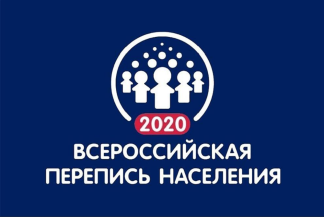 474,0 тыс. рублей.
Проведение
 всероссийской переписи населения
7 507,9  тыс. рублей.
666,0 тыс. рублей
Управление финансов и экономики
53
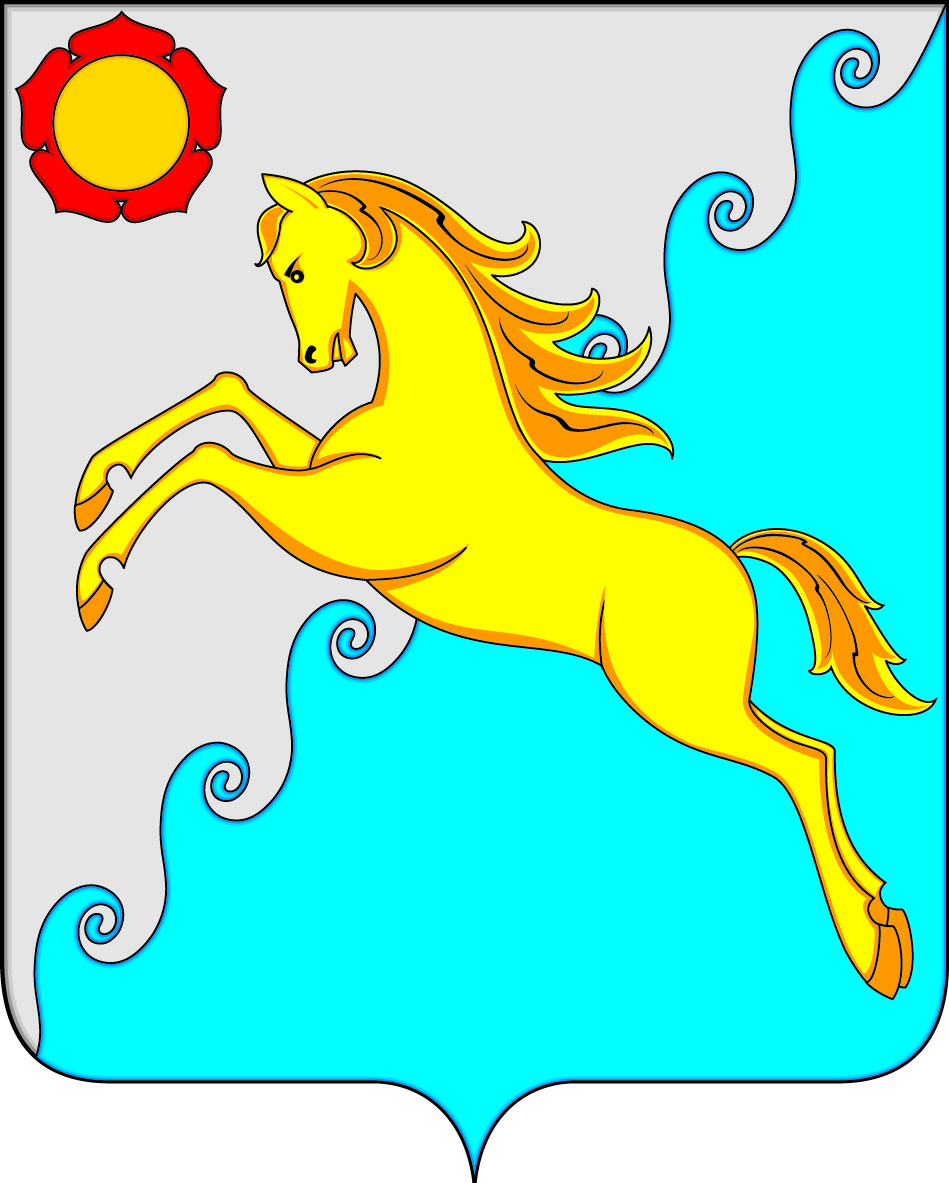 V.  Муниципальный долг
Муниципальный долг- объём основного долга по бюджетным кредитам, привлеченным в местный бюджет, долга по кредитам, полученным муниципальным образованием от кредитных организаций
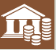 Поскольку бюджет Усть-Абаканского района формируется с дефицитом, то для финансирования расходов, не обеспеченных доходами, привлекаются банковские кредиты, кредиты из республиканского бюджета.
Привлечение бюджетных кредитов
Структура муниципального долга выглядит следующим образом:
Привлечение банковских кредитов
Управление финансов и экономики
54
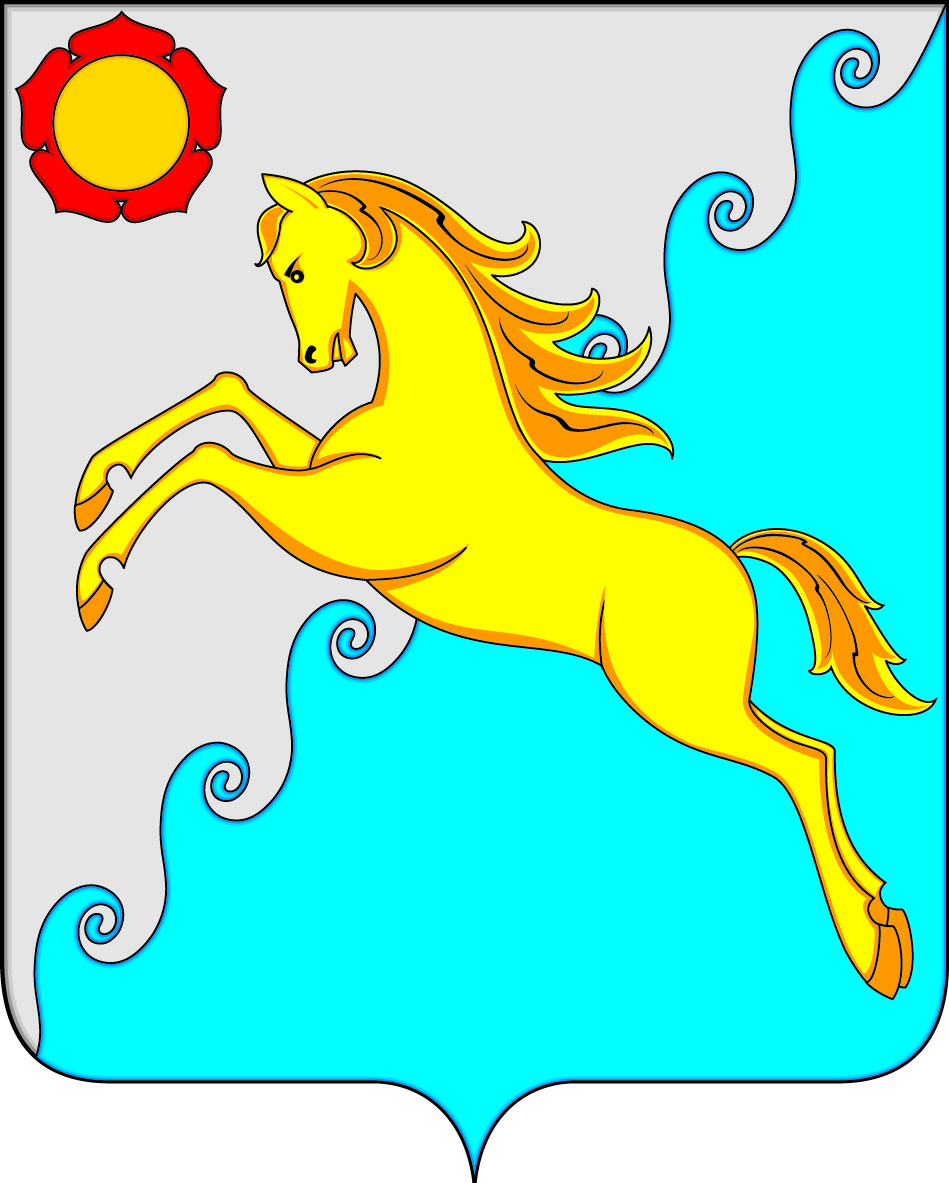 V.  Муниципальный долг
Верхний предел 
муниципального долга по муниципальным гарантиям (тыс. руб.)
Верхний предел 
муниципального долга (тыс. руб.)
на 
01.01.2022
на 
01.01.2023
на 
01.01.2024
на 
01.01.2022
на 
01.01.2023
на 
01.01.2024
Расхода на обслуживание муниципального долга
 (тыс. руб.)
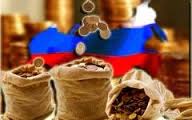 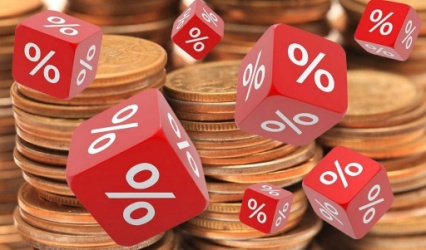 долг
Управление финансов и экономики
55
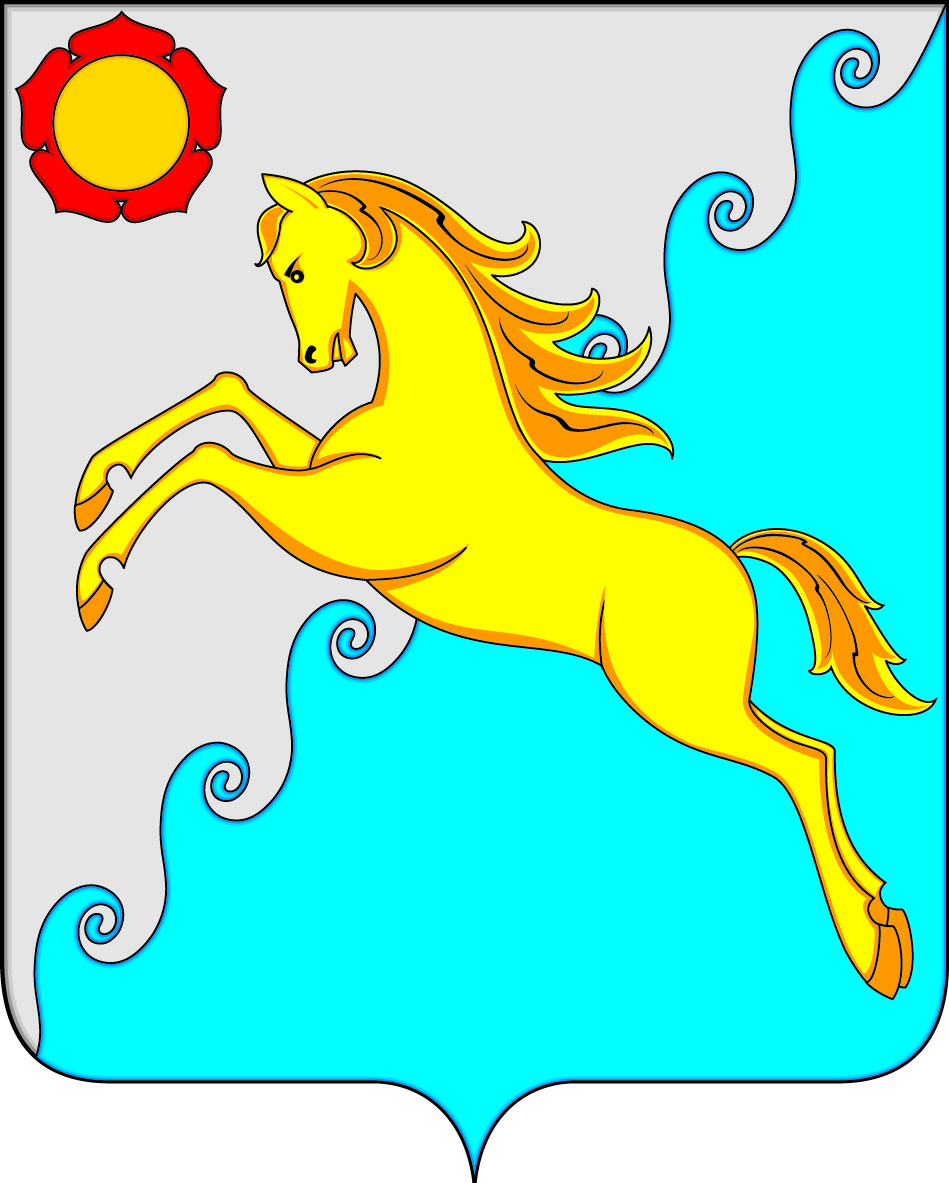 VI. Дополнительная информация
Контактная информация и обратная связь
Брошюра подготовлена Управлением финансов и экономики администрации Усть-Абаканского район РХ

Ответственный исполнитель:
Руководитель УФиЭ администрации Усть-Абаканского района Потылицына Н.А.
Адрес: 655100, Республика Хакасия, р.п. Усть-Абакан, ул. Рабочая 9

Электронная почта : upr.finansov@list.ru  

Телефон  тел.(390-32)2-00-73, 2-09-39

Режим работы:
Понедельник - пятница с 8:00 до 17:00.
Перерыв с 12:00 до 13:00
Выходные дни: суббота, воскресенье
Управление финансов и экономики
56
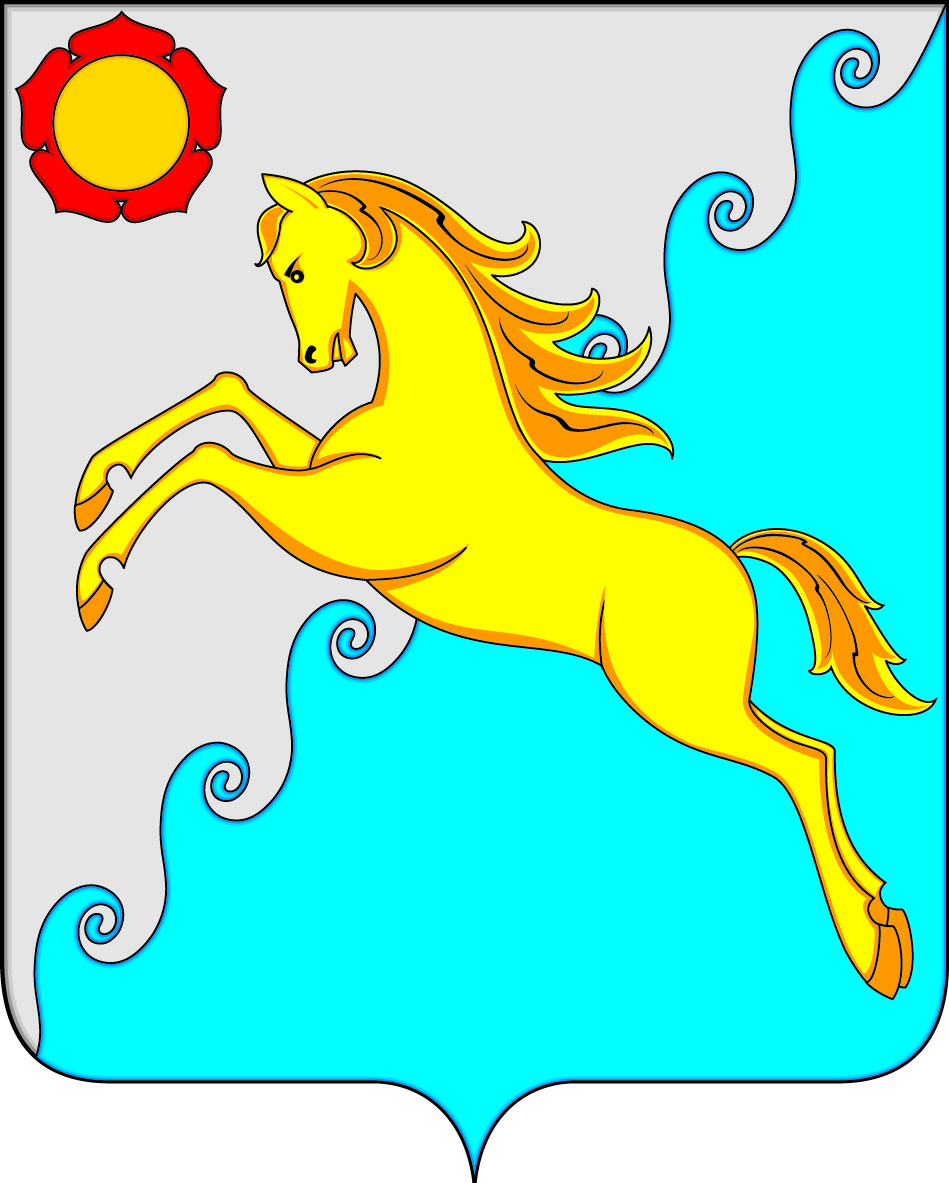 Спасибо за внимание!
Управление финансов и экономики
57